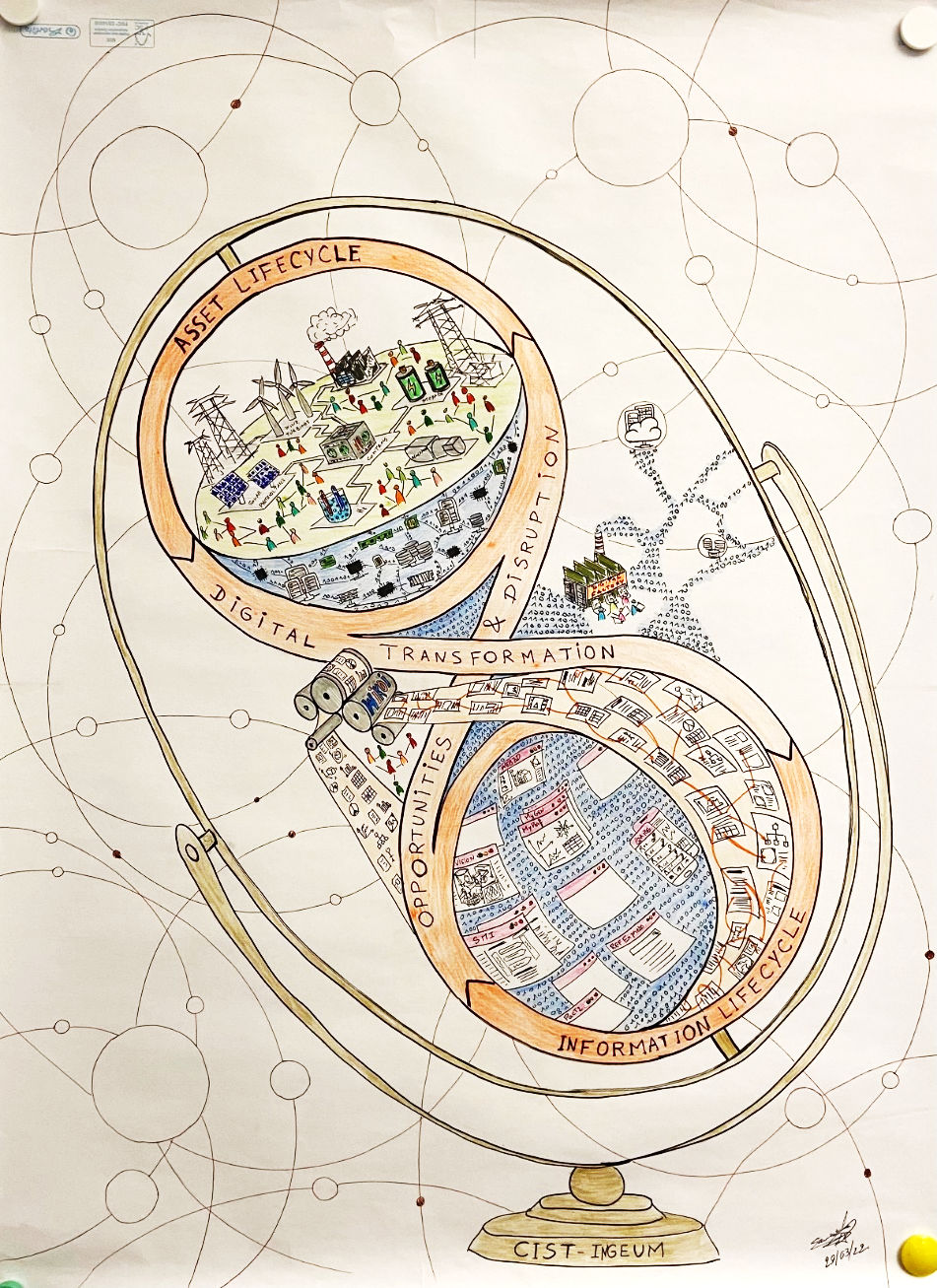 LE GRAPHE DE CONNAISSANCES COMME PIERRE DE ROSETTE POUR LA FILIERE SIAu-delà du rond-point de la DATA, prendre le virage de la SémantiqueSamuel PARFOURU06/02/2024
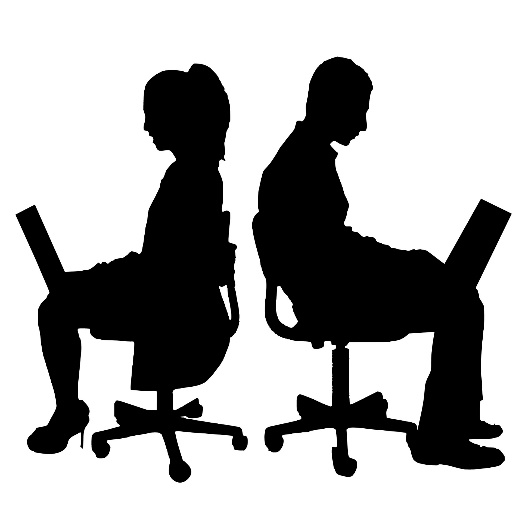 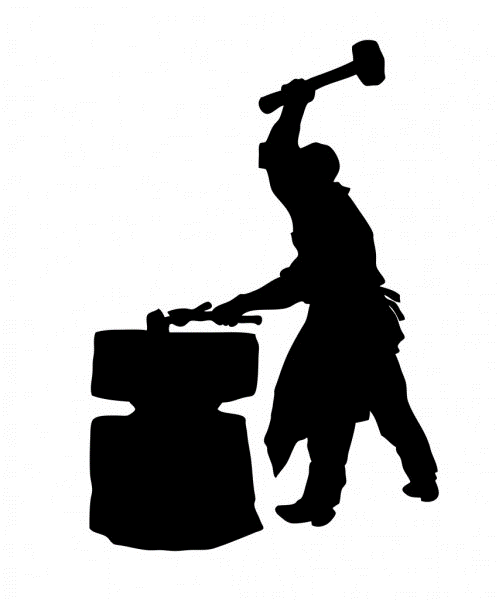 Michel Serres (1930-2019)
Philosophe et historien des sciences français
Membre de l'Académie française et de l'Académie européenne des sciences et des arts
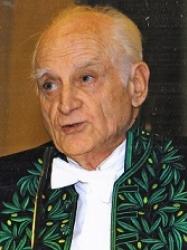 « Autrefois, je pouvais reconnaître le métier d’un individu quand j’entrais dans une échoppe par l’observation extérieure et la position de son corps.
Si je voyais un homme avec un tablier de cuir brandir une masse sur une enclume, par exemple, je déduisais qu’il était forgeron. »
« Aujourd’hui, où que je rentre, je vois une personne penchée devant son écran et je suis bien incapable de distinguer les métiers. »
https://www.youtube.com/watch?v=ZCBB0QEmT5g
Notre monde : Une cyberstructure* : un système de systèmes (SoS) = un système complexe
Suivre et gérer notre monde…
Les maux de notre monde
Le « saint graal »
Copier et transposer…
Proposition : Le Graphe de Connaissances comme Pierre de Rosette pour la filière SI
Mise en œuvre et expérimentation
Prochaines étapes et Prospective
1
Notre monde
Une cyberstructure* : un système de systèmes (SoS) = un système complexe
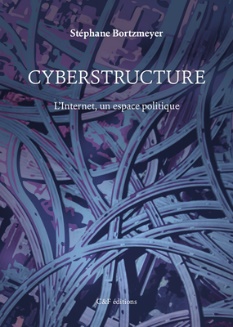 *Cyberstructure : L'Internet : un espace politique, C & F Éditions, décembre 2018, prix du livre Cyber 2019 catégorie cybersécurité dans le cadre du Forum international de la cybersécurité.
« Le système d’information n’est pas cœur de métier, il est au cœur des métiers »
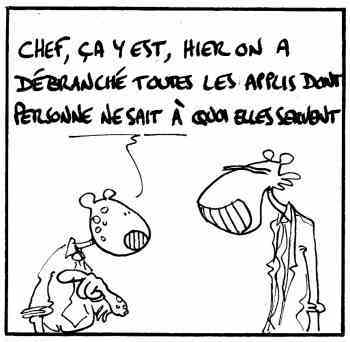 [Passeport à la Sûreté de Fonctionnement du SI de GESTION EDF]
Un monde en couches
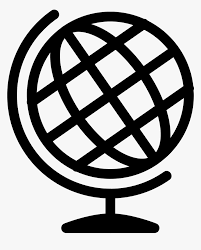 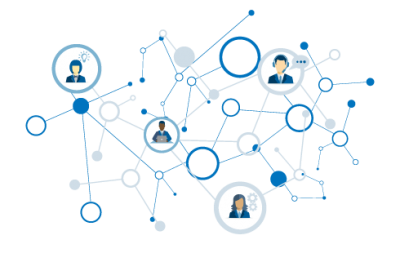 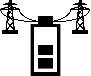 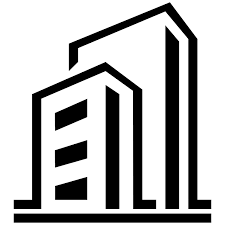 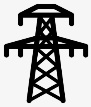 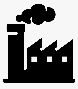 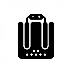 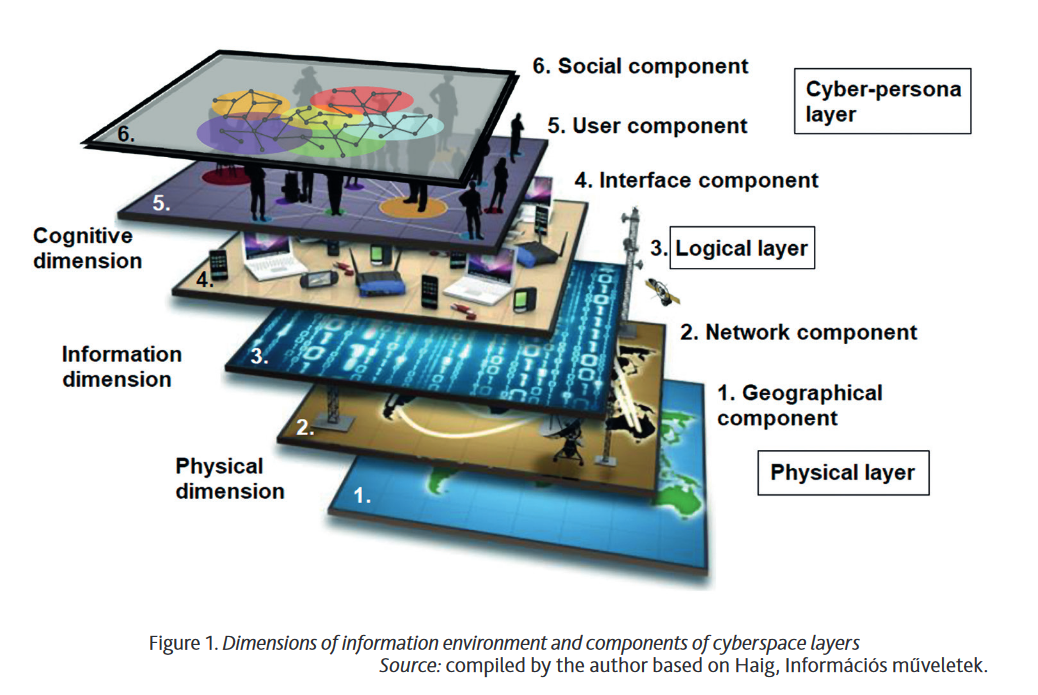 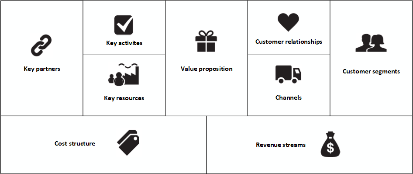 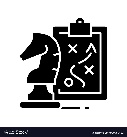 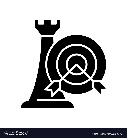 MODÈLE 
D’AFFAIRE
DONNÉES & 
INFORMATION
APPLICATIONS
INFRASTRUCTURE
PERSONNES
PROCESSUS
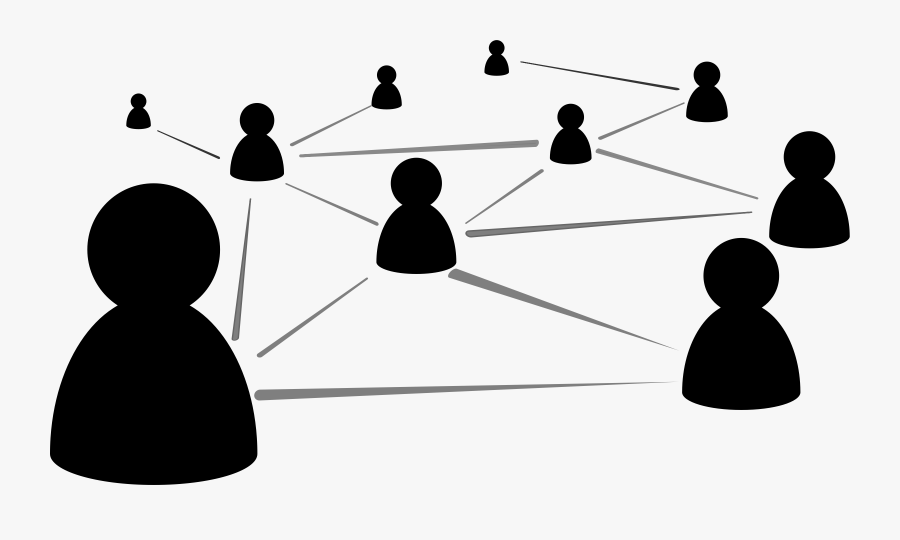 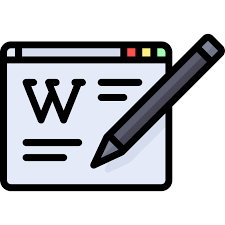 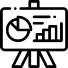 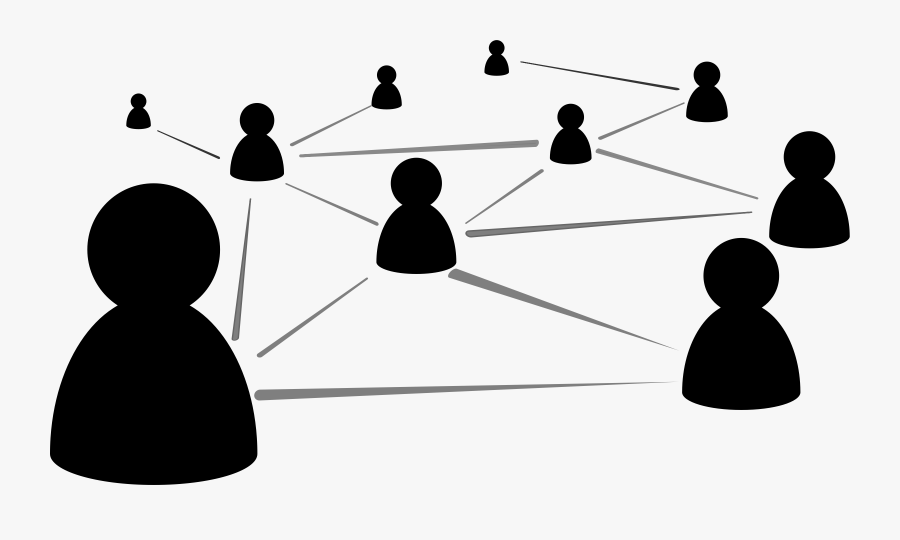 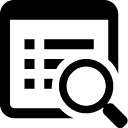 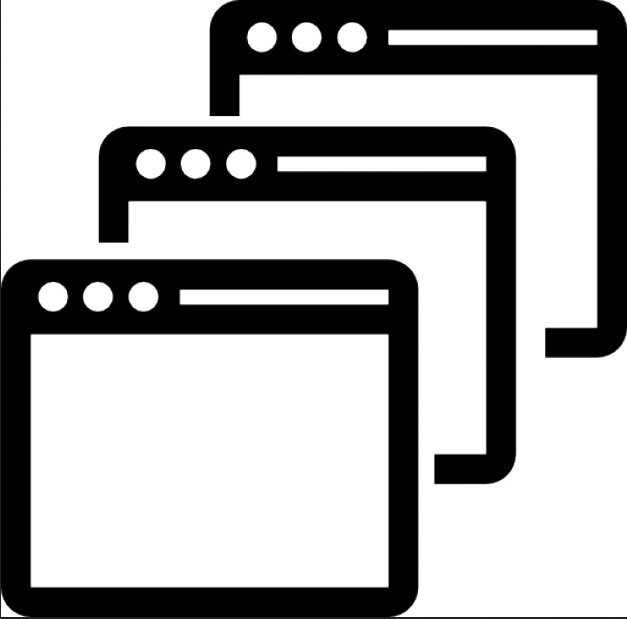 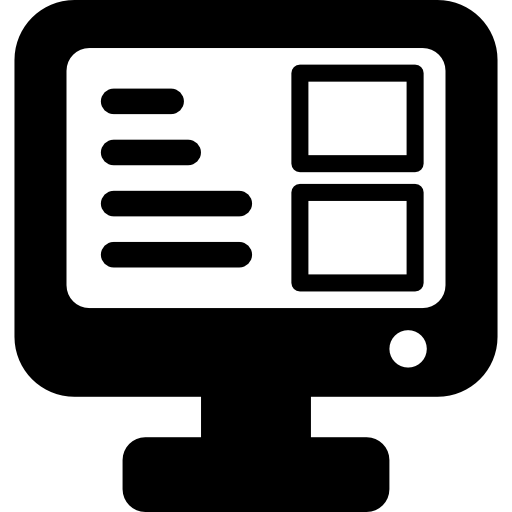 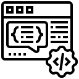 Kárász, B. (2020). Social Aspects of Reliability and Security Issues of Authentication Solutions.
http://real.mtak.hu/123491/1/HSZ_2020_2_9_Karasz_111-127.pdf
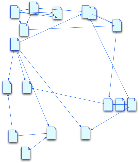 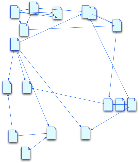 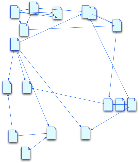 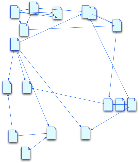 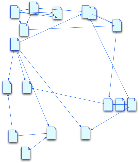 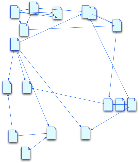 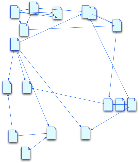 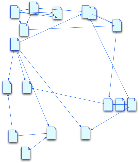 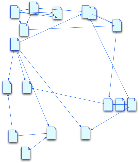 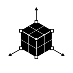 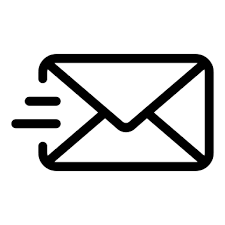 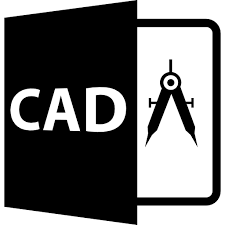 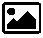 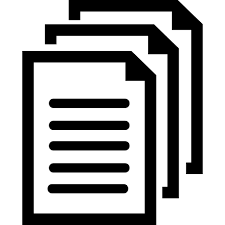 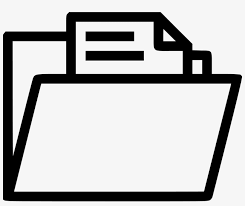 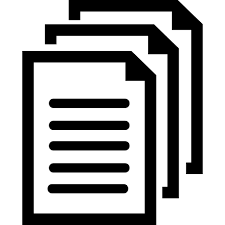 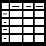 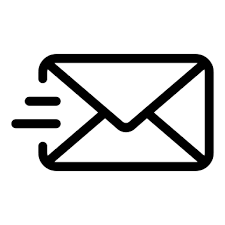 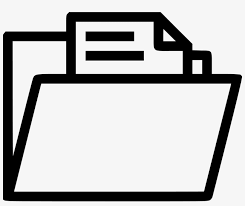 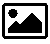 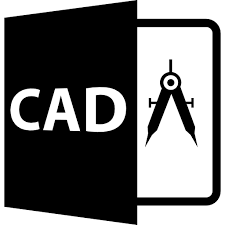 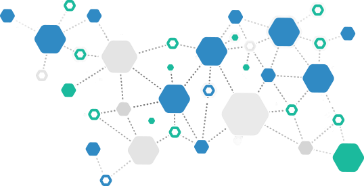 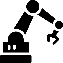 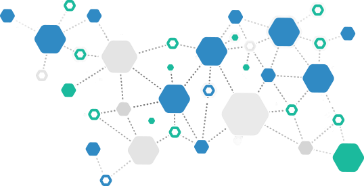 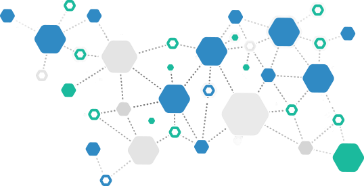 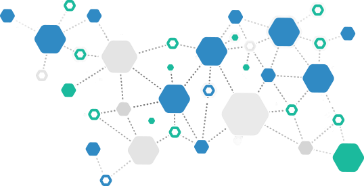 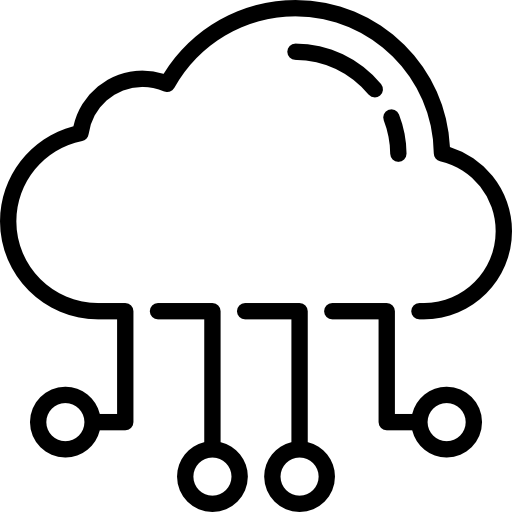 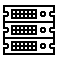 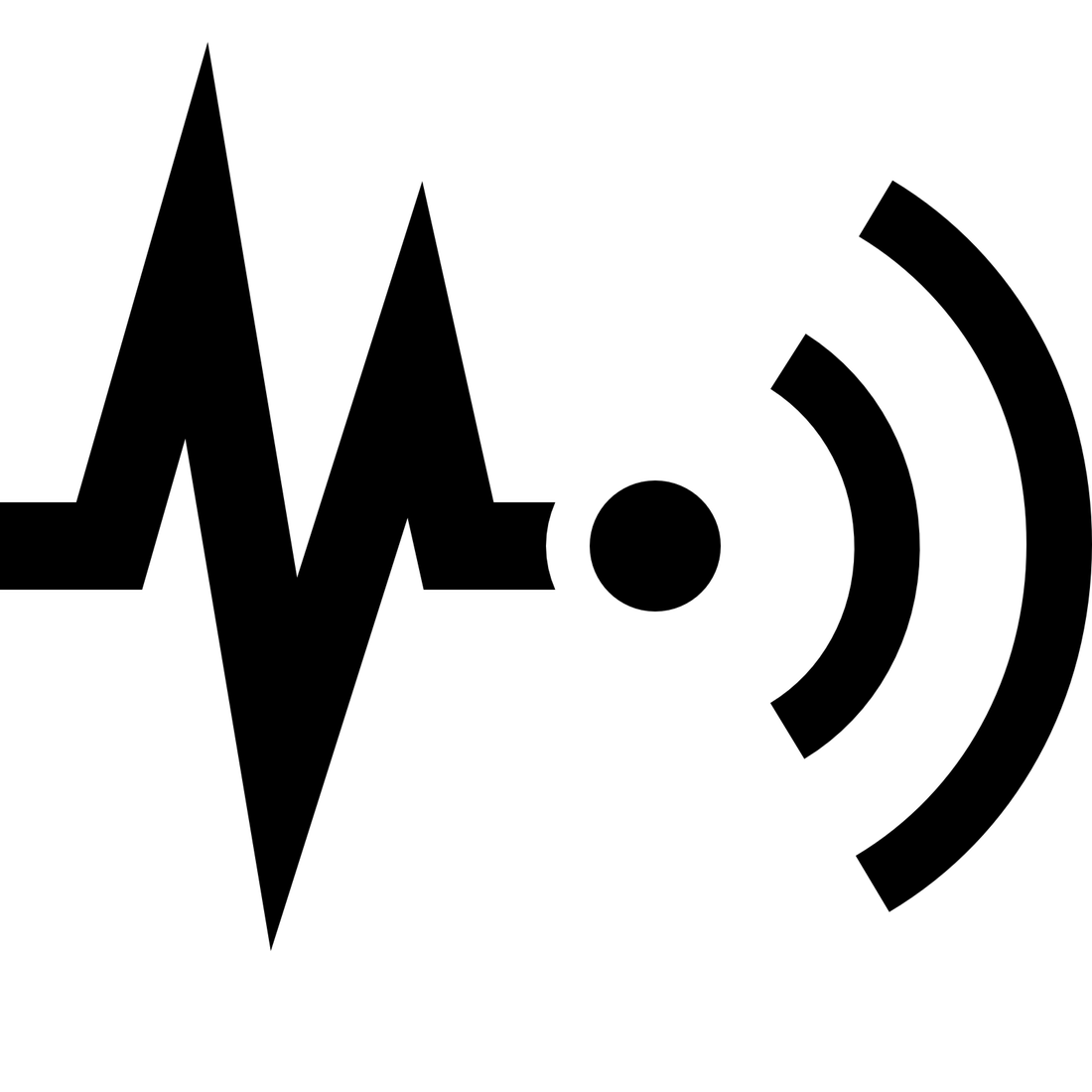 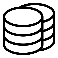 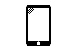 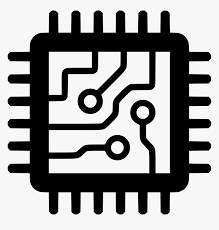 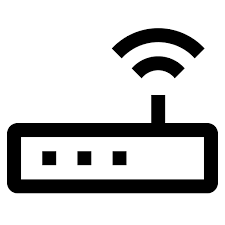 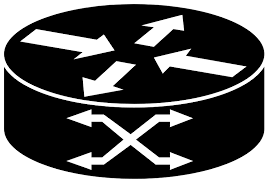 Inspiré de : https://www.researchgate.net/figure/Structuring-the-field-of-digitalization-along-the-enterprise-architecture_fig1_329161868
Couche Modèle d’affaire
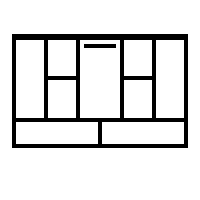 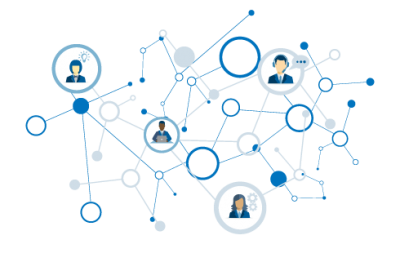 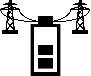 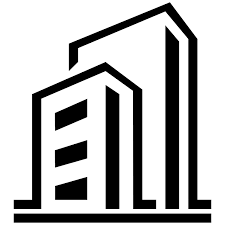 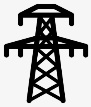 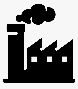 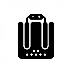 Clients
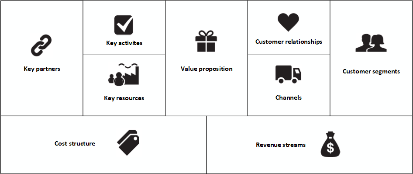 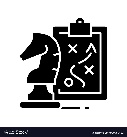 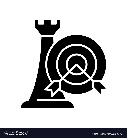 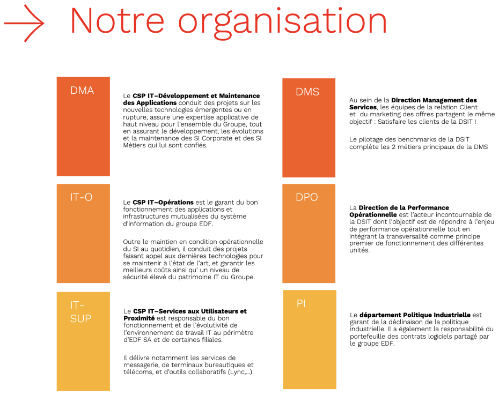 MODÈLE 
D’AFFAIRE
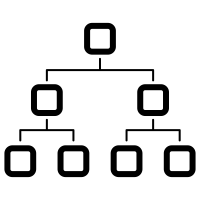 DONNÉES & 
INFORMATION
IT
APPLICATIONS
INFRASTRUCTURE
PERSONNES
PROCESSUS
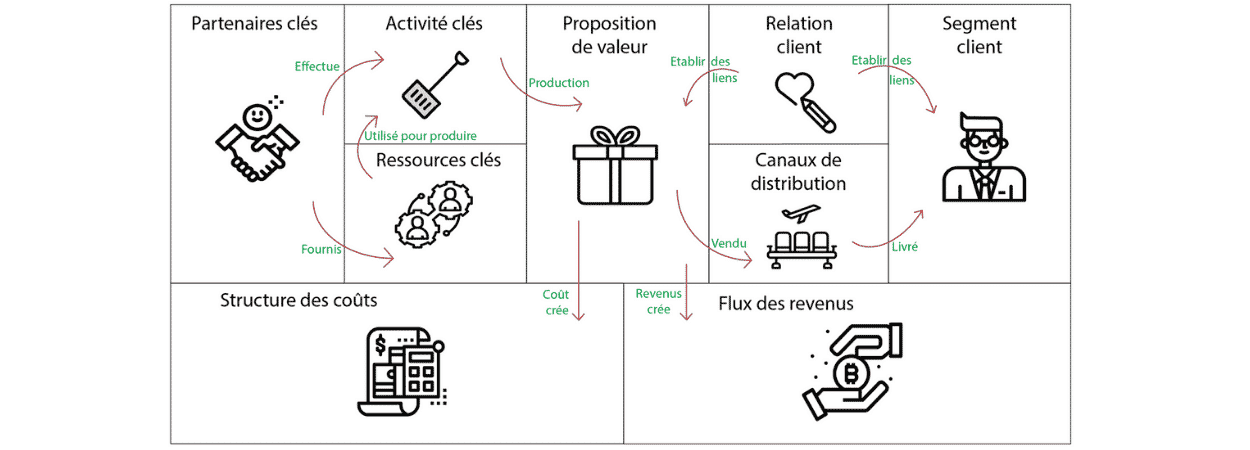 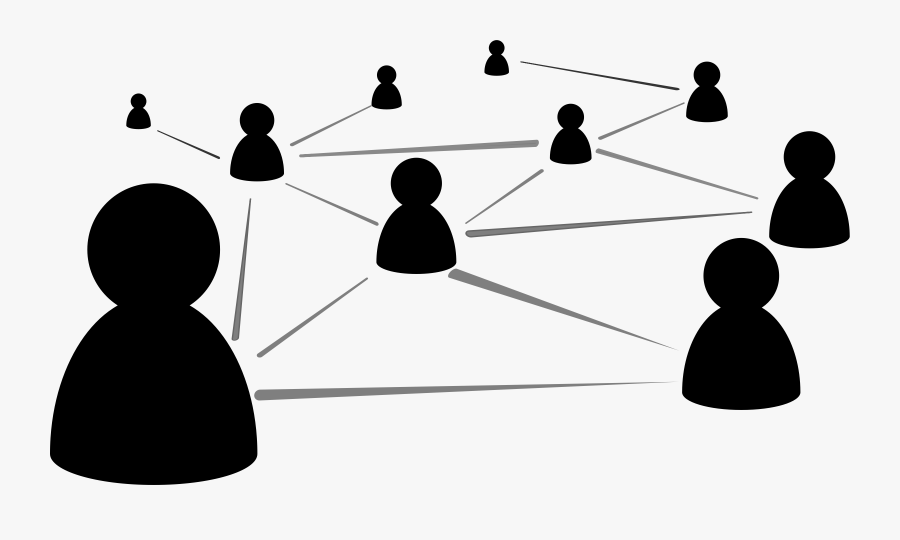 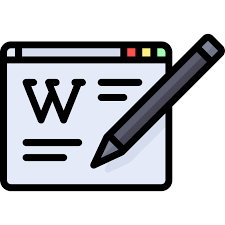 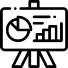 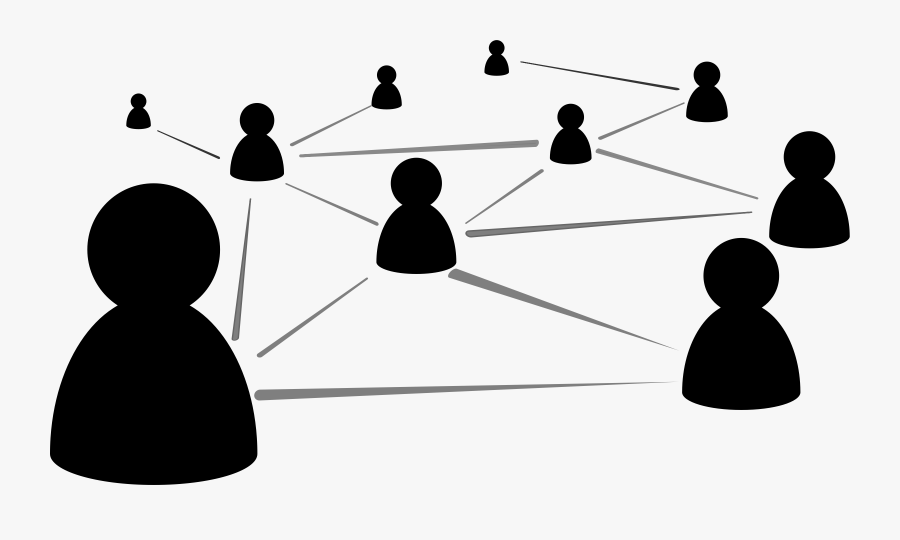 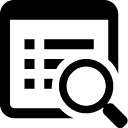 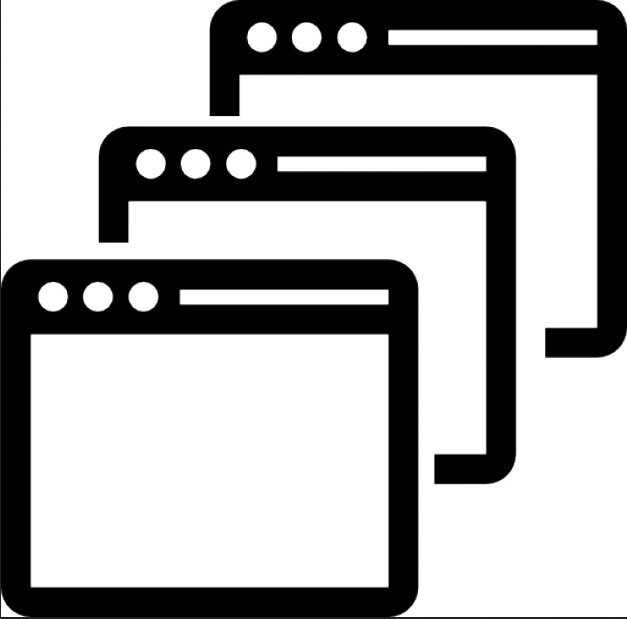 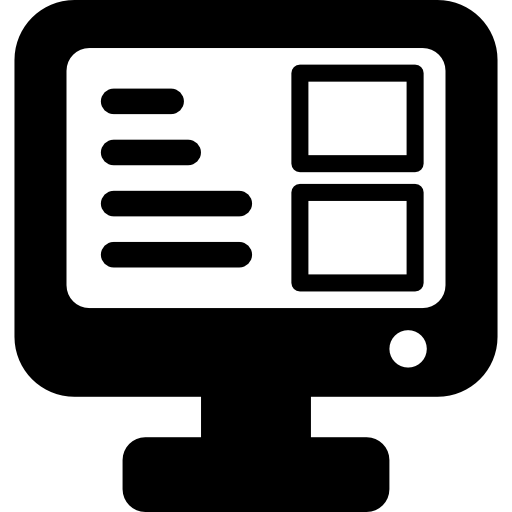 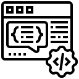 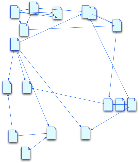 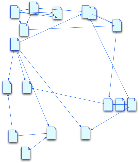 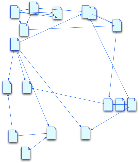 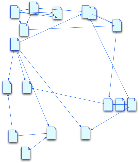 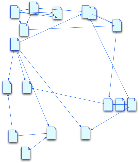 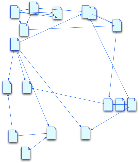 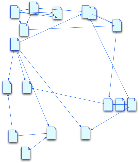 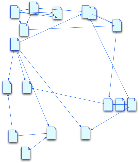 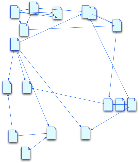 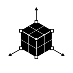 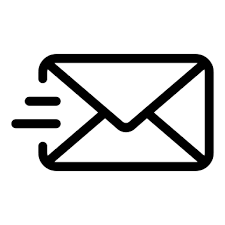 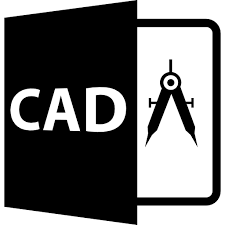 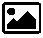 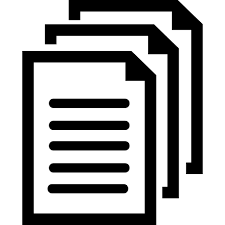 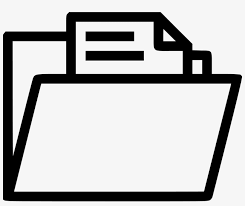 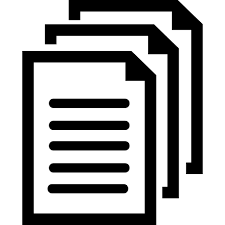 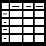 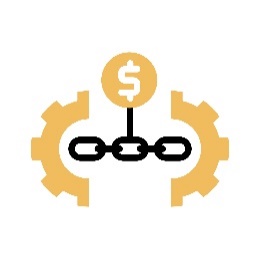 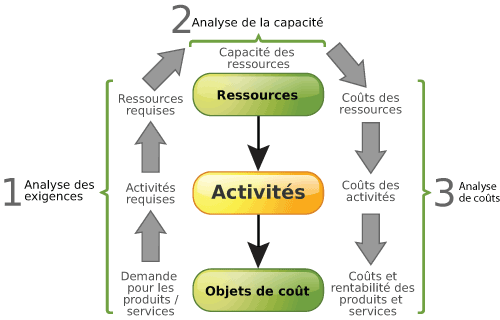 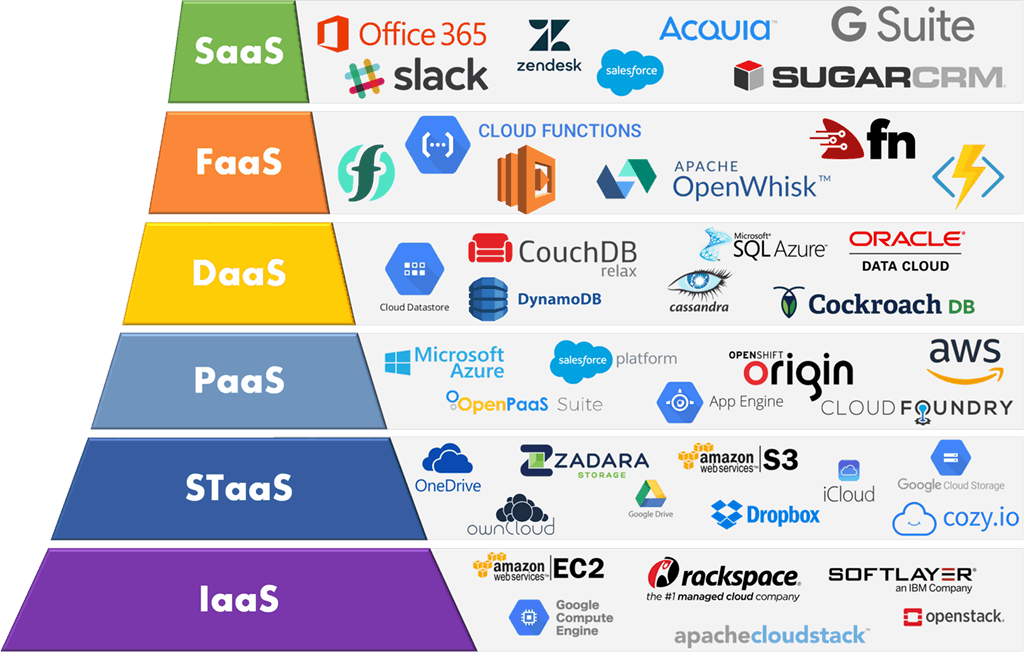 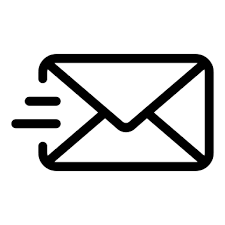 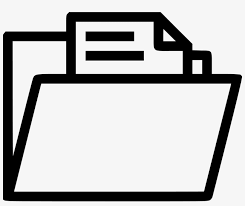 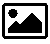 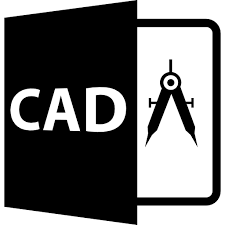 Editeurs, Cloud Provider…
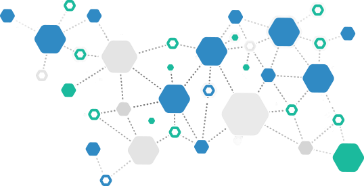 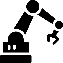 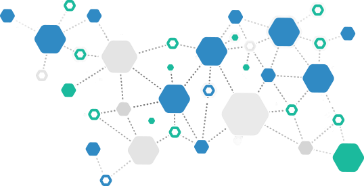 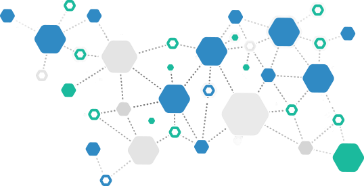 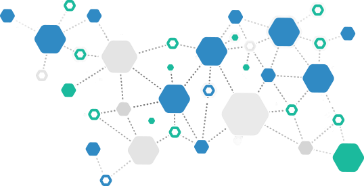 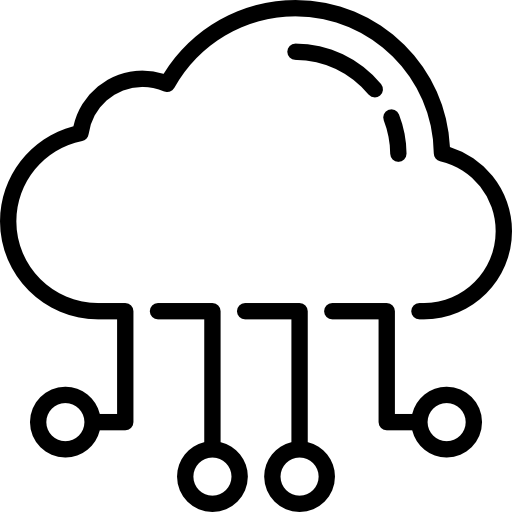 Chaines de service
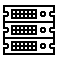 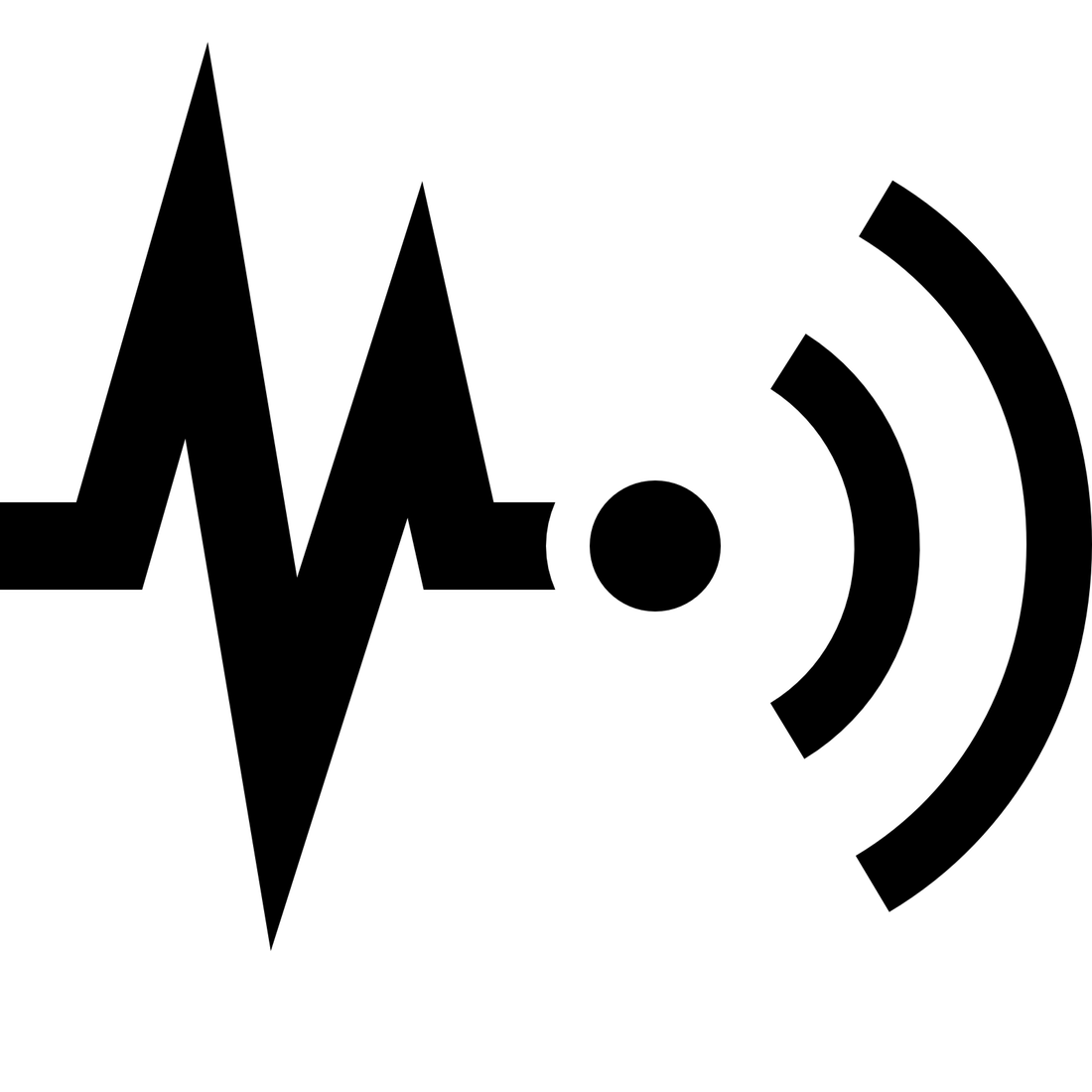 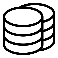 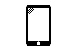 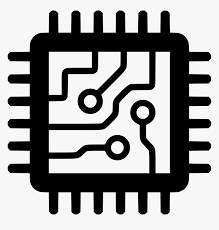 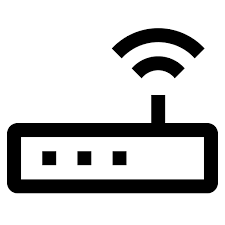 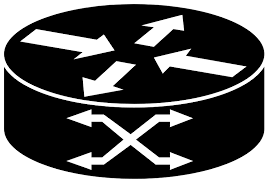 Inspiré de : https://www.researchgate.net/figure/Structuring-the-field-of-digitalization-along-the-enterprise-architecture_fig1_329161868
Couche processus
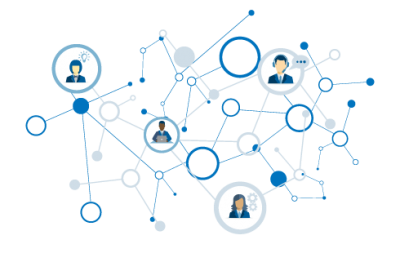 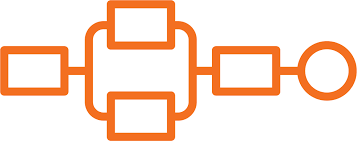 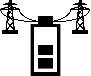 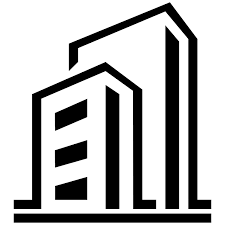 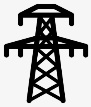 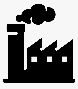 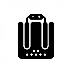 Des processus sur lesquels nous sommes régaliens, d’autres avec lesquels il faut se coordonner 
3 couches de processus qui s’entremêlent
Le processus défini vs le processus en usage
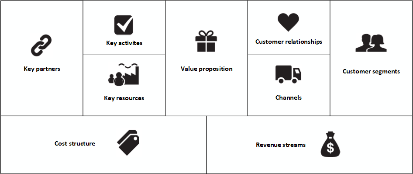 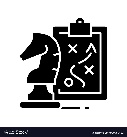 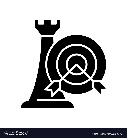 MODÈLE 
D’AFFAIRE
DONNÉES & 
INFORMATION
APPLICATIONS
INFRASTRUCTURE
PERSONNES
PROCESSUS
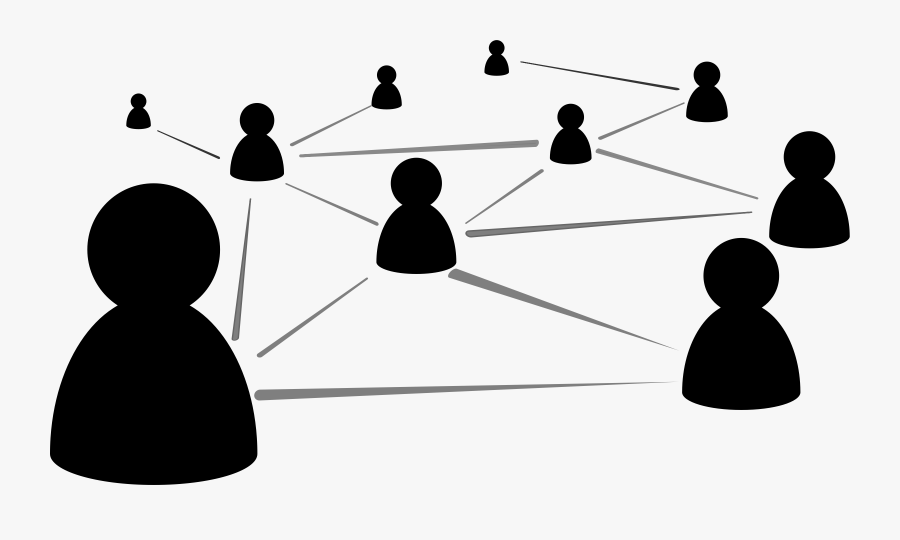 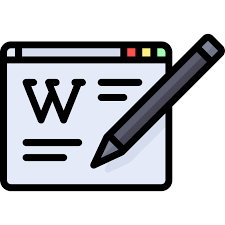 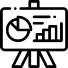 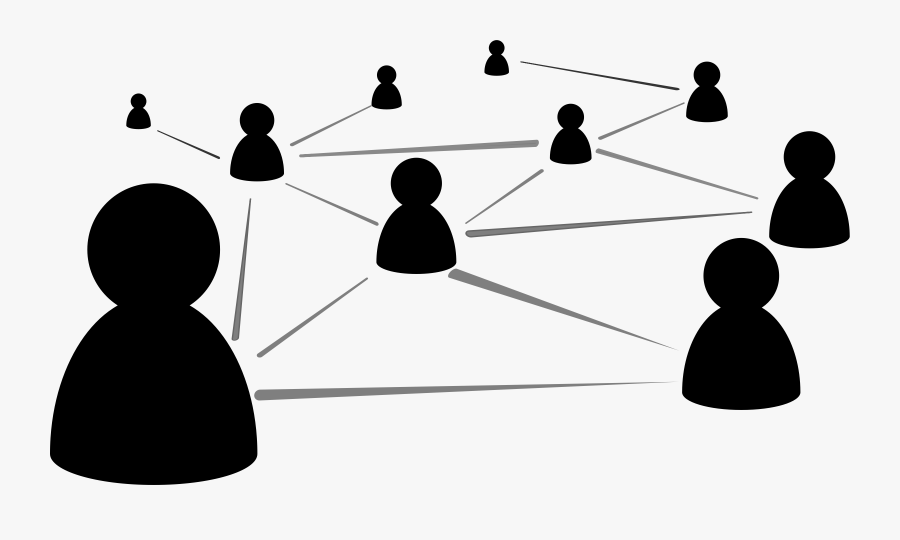 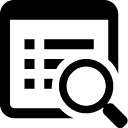 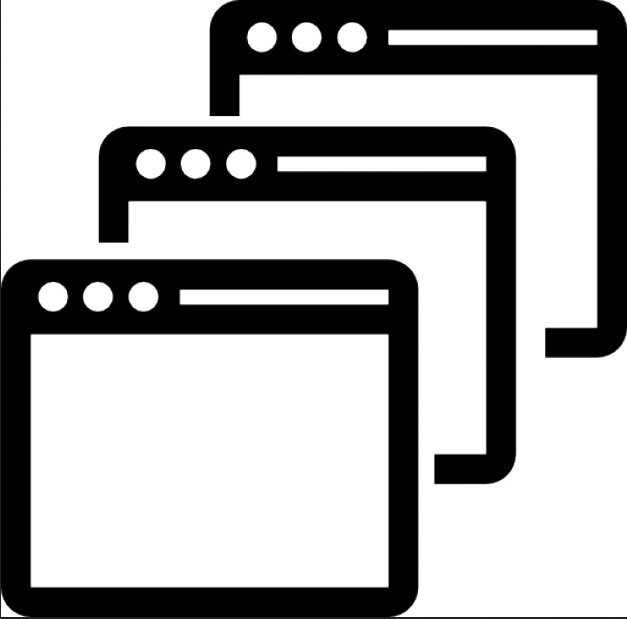 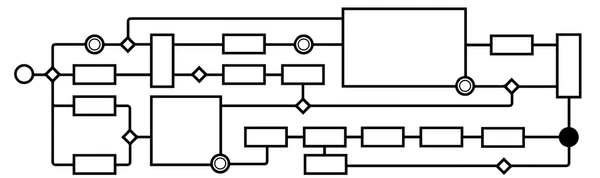 CLIENTS
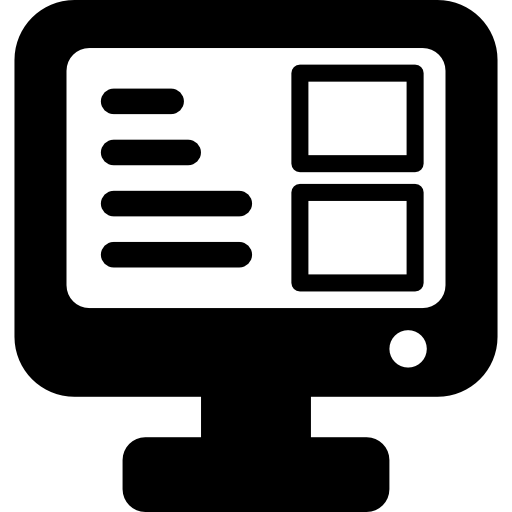 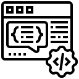 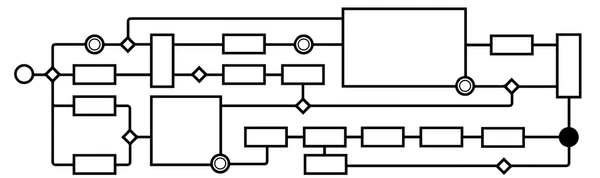 ENTREPRISE ETENDUE
IT
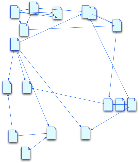 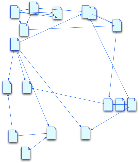 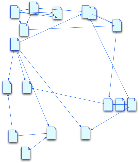 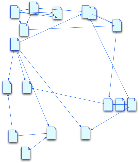 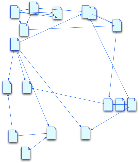 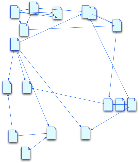 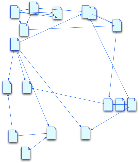 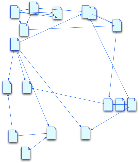 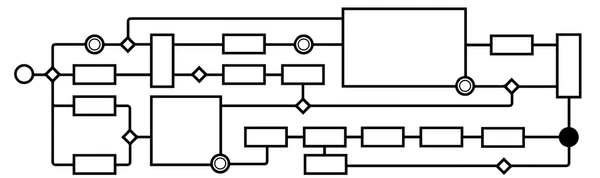 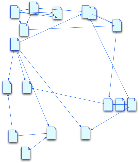 PRESTATAIRES ET FOURNISSEURS
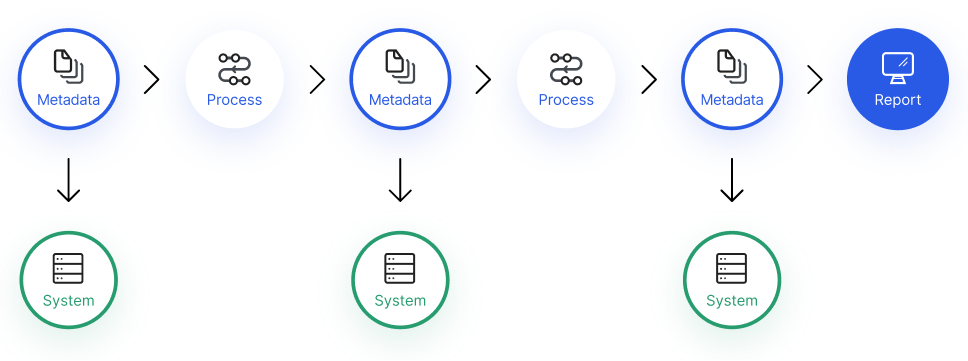 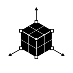 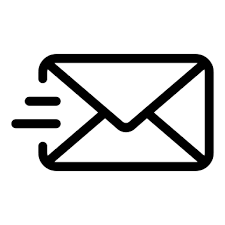 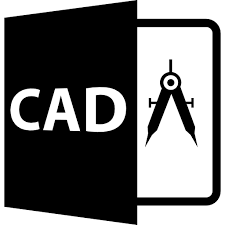 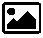 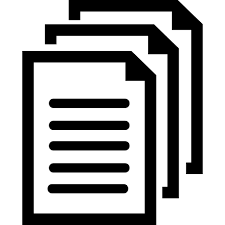 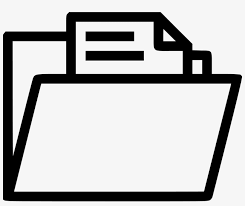 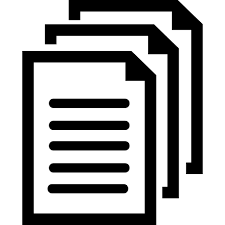 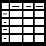 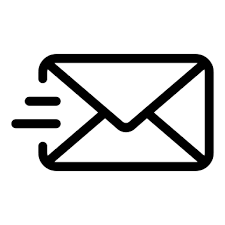 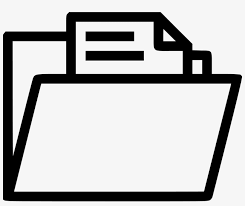 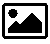 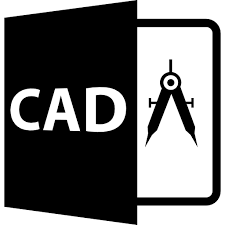 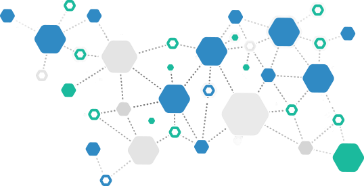 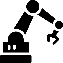 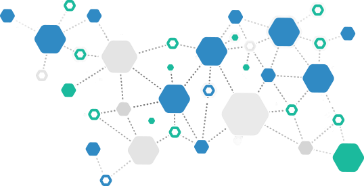 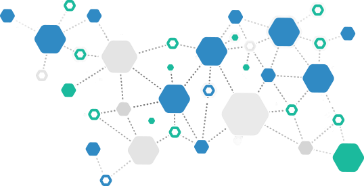 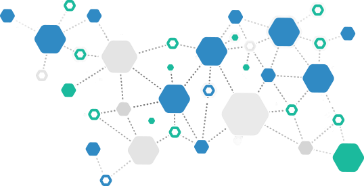 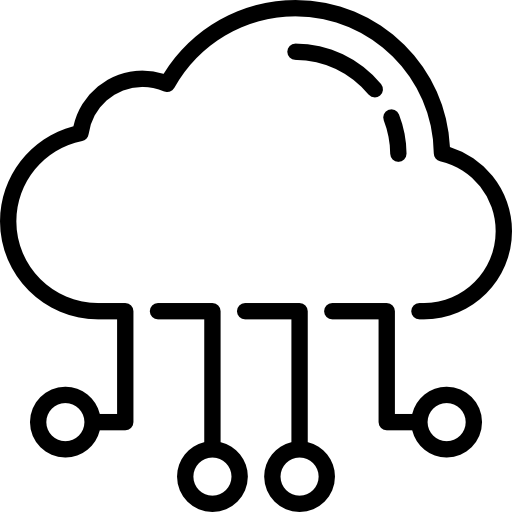 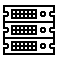 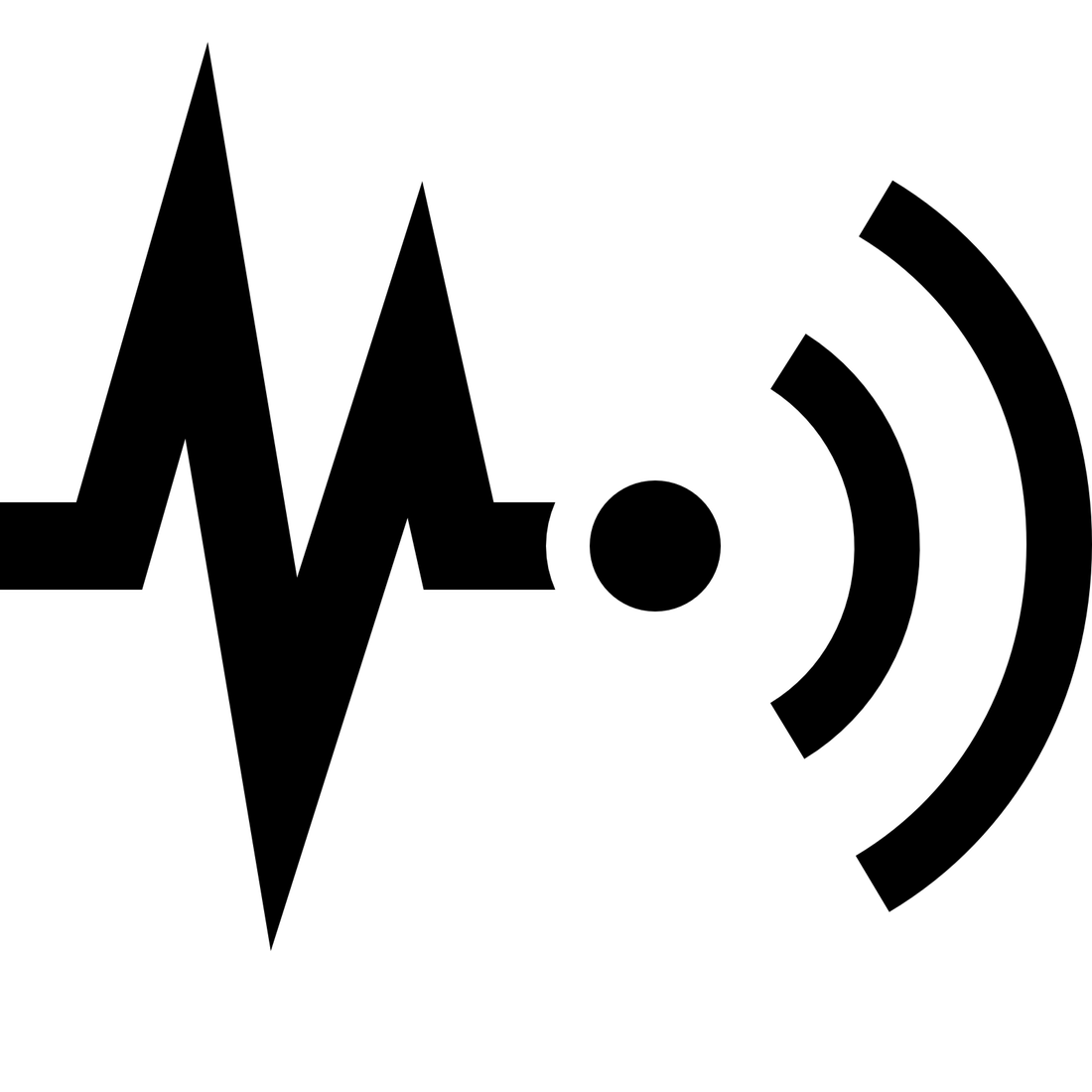 Les processus s’appuient sur des systèmes
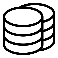 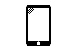 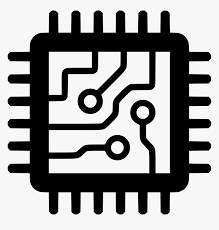 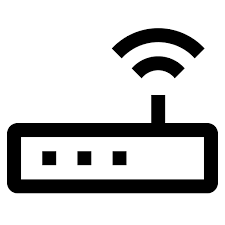 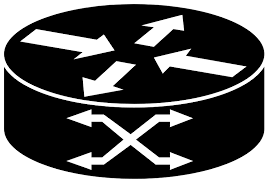 Inspiré de : https://www.researchgate.net/figure/Structuring-the-field-of-digitalization-along-the-enterprise-architecture_fig1_329161868
Couche sociale et organisationnelle
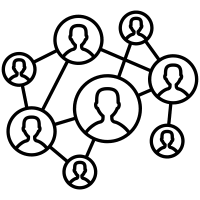 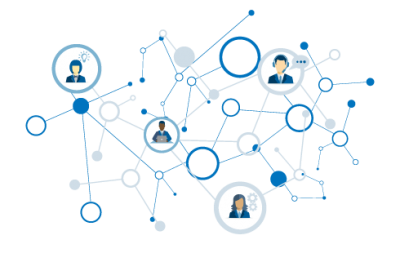 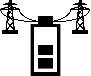 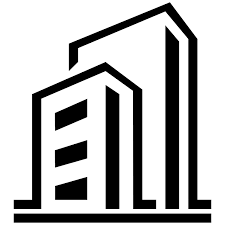 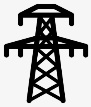 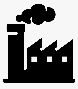 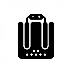 La DSIT est elle-même utilisatrice du moyen de production qu’elle opère
Un travail en réseau avec les clients et fournisseurs qui doit se traduire en fonctionnement en entreprise étendue (définition en annexe)
3 couches d’organisation et de réseau social s’entremêlent
…
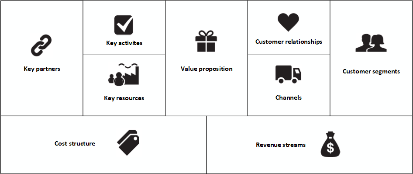 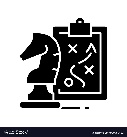 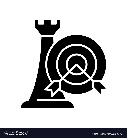 MODÈLE 
D’AFFAIRE
DONNÉES & 
INFORMATION
APPLICATIONS
INFRASTRUCTURE
PERSONNES
PROCESSUS
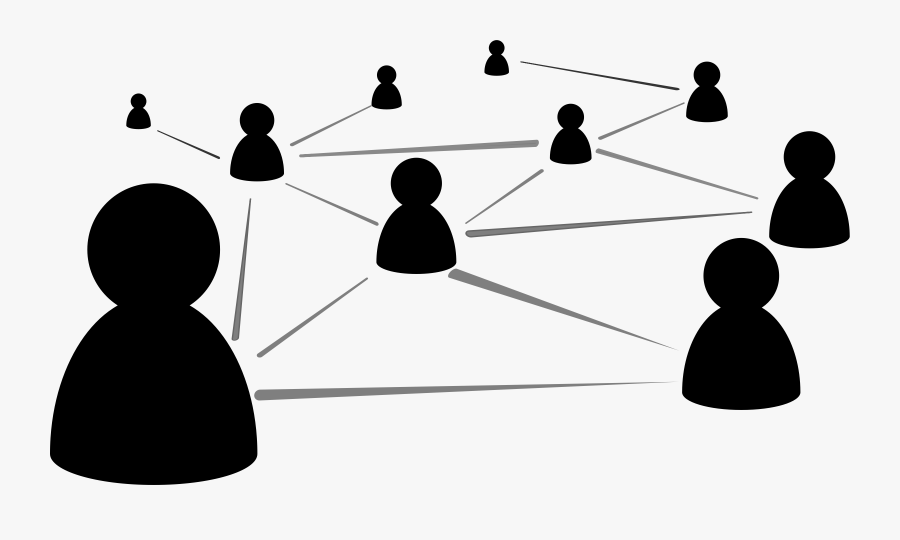 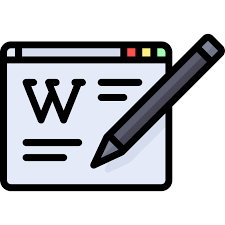 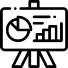 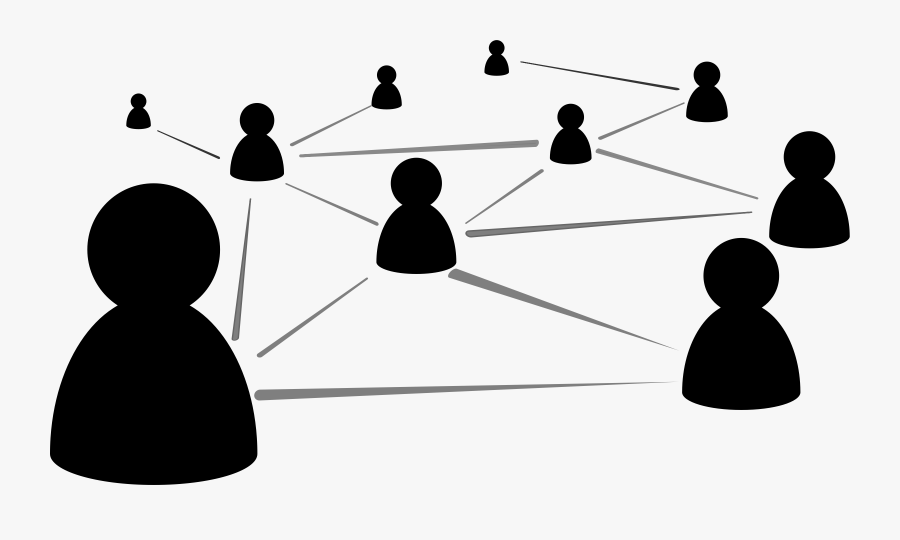 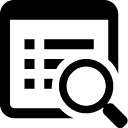 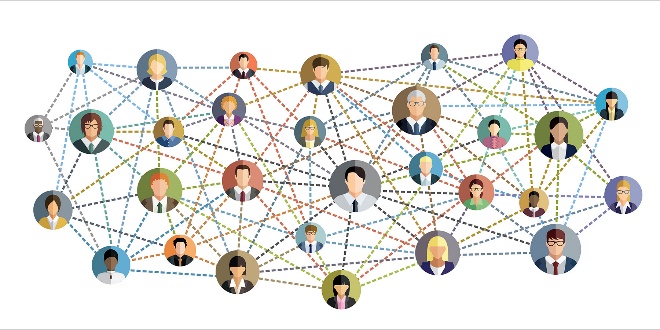 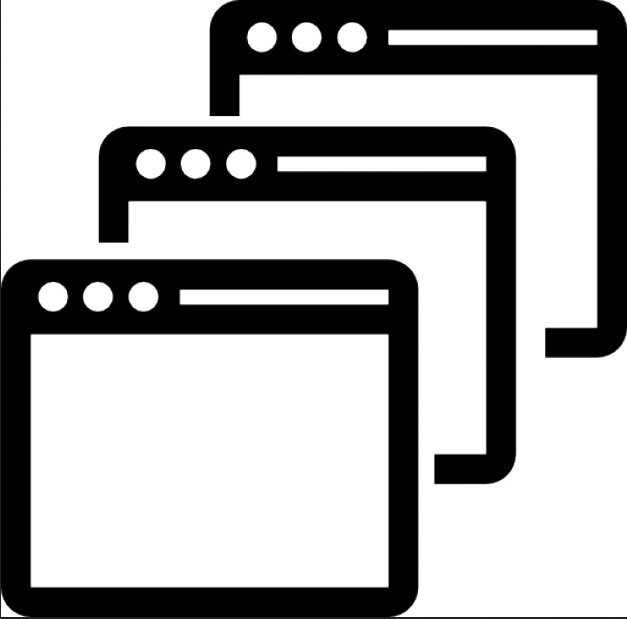 CLIENTS
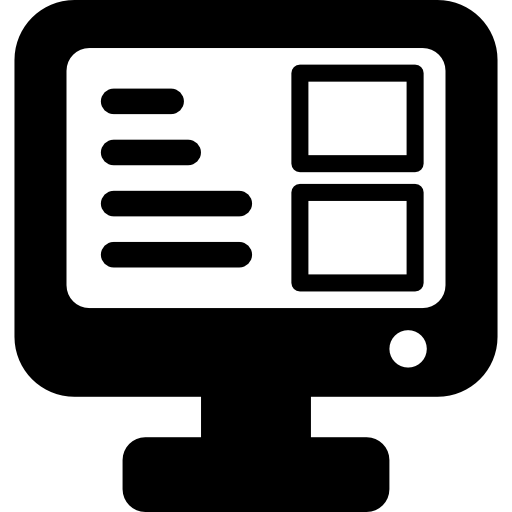 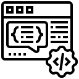 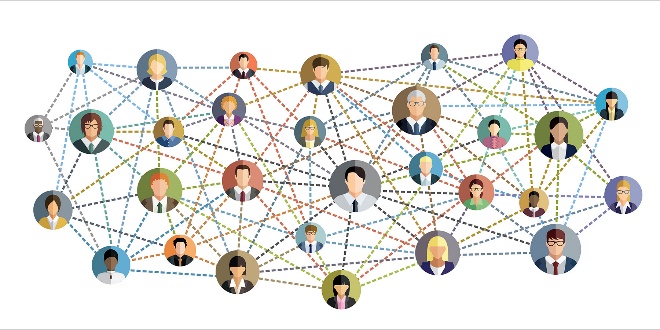 IT
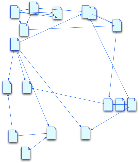 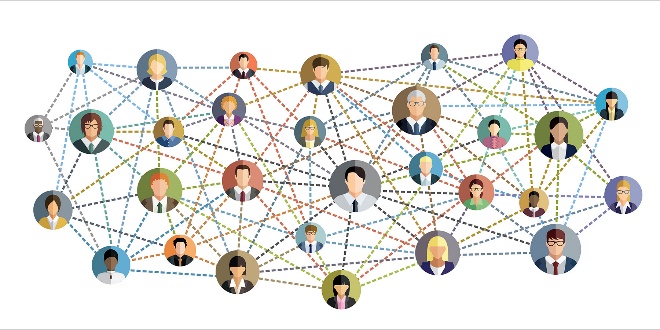 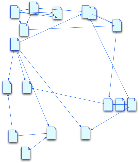 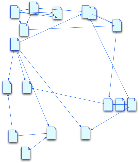 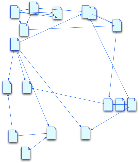 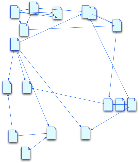 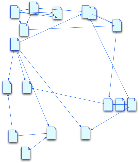 PRESTATAIRES ET FOURNISSEURS
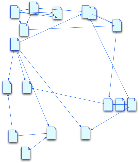 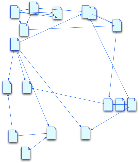 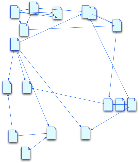 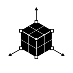 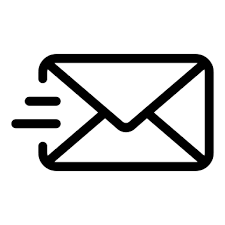 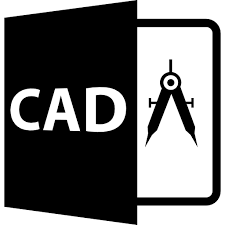 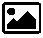 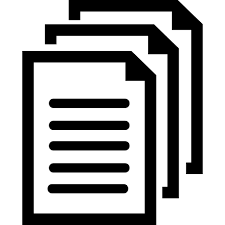 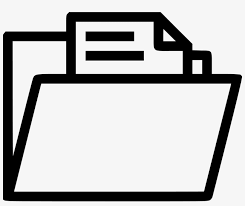 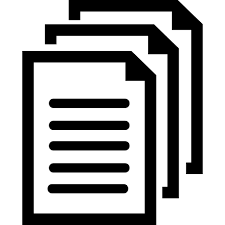 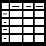 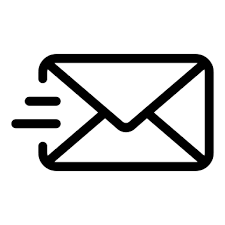 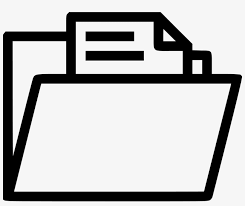 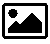 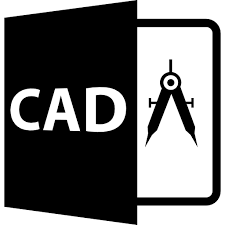 ENTREPRISE ETENDUE
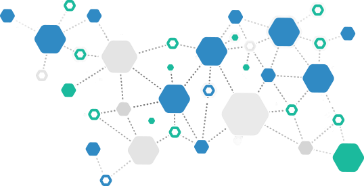 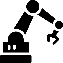 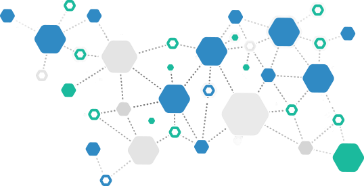 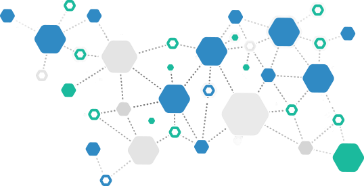 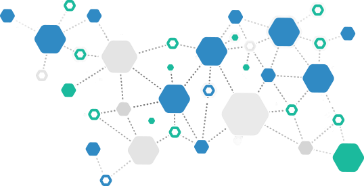 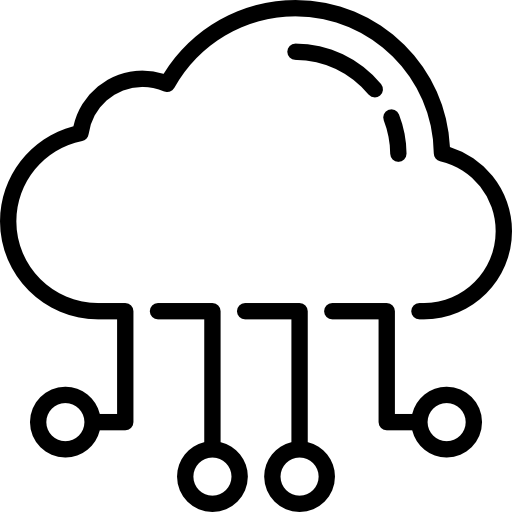 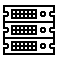 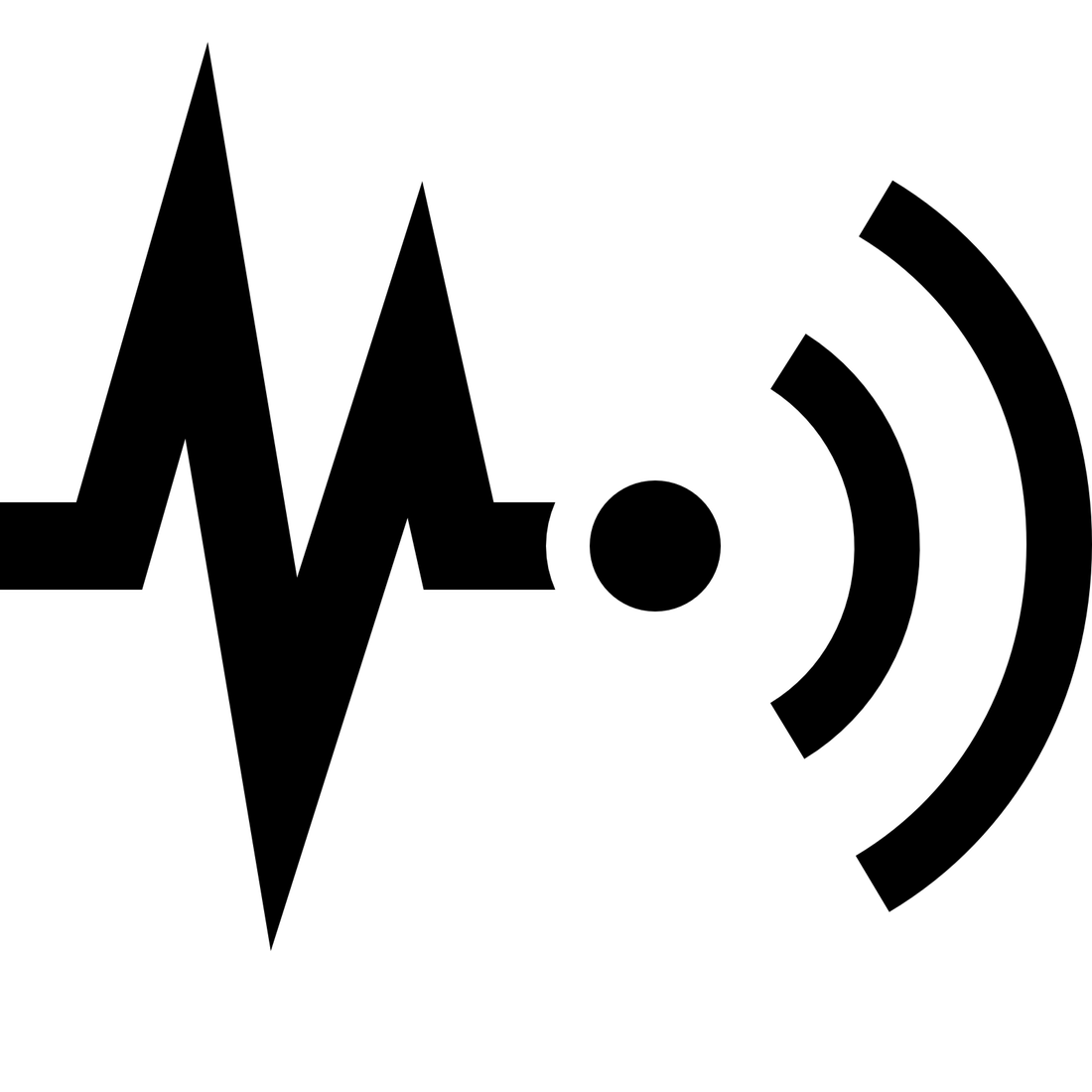 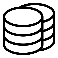 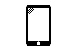 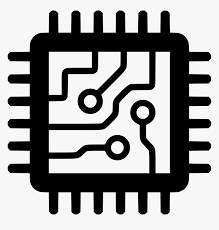 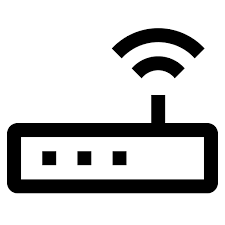 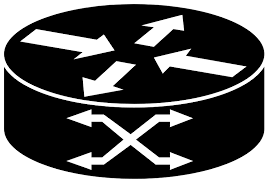 Inspiré de : https://www.researchgate.net/figure/Structuring-the-field-of-digitalization-along-the-enterprise-architecture_fig1_329161868
Couche applications
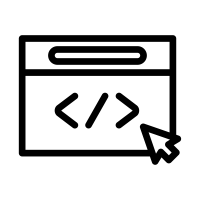 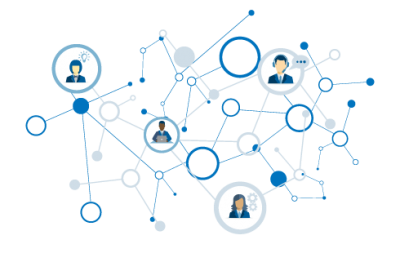 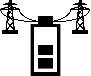 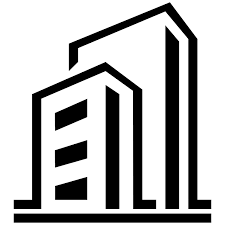 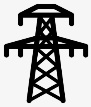 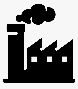 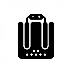 Les applications 
dépendent de librairies et/ou binaires et peuvent s’appuyer sur des services (ie. Api, web service)
s’appuient sur des OS
qui s’appuient sur de la virtualisation serveur ou applicative (ie. Container)
qui va s’appuyer sur de l’infrastructure on-premise et/ou dans le cloud
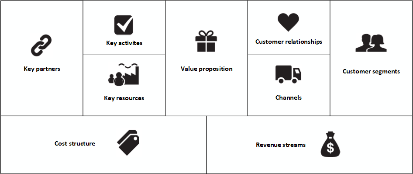 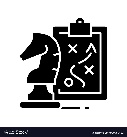 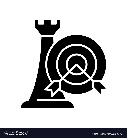 MODÈLE 
D’AFFAIRE
DONNÉES & 
INFORMATION
APPLICATIONS
INFRASTRUCTURE
PERSONNES
PROCESSUS
App …
App …
App …
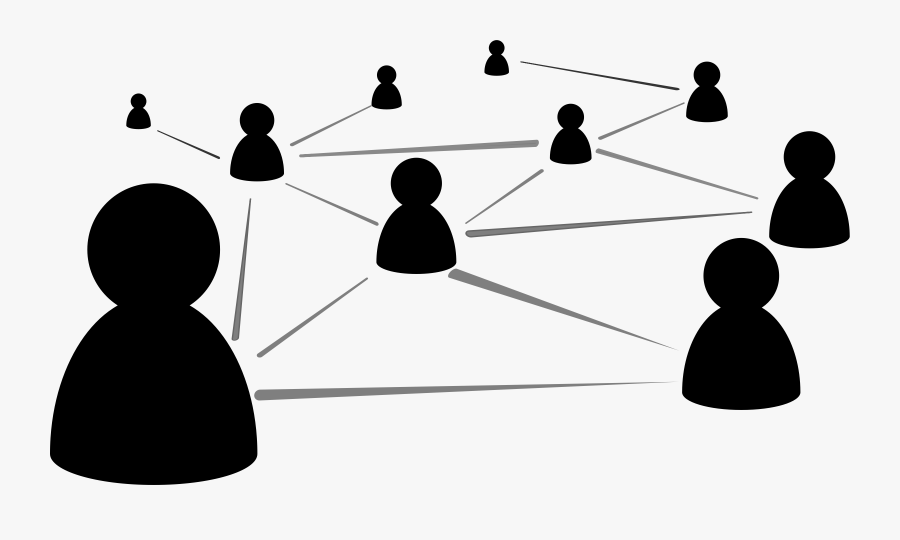 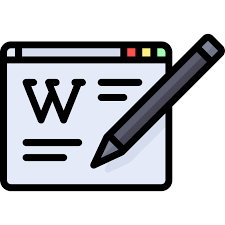 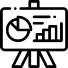 Bins/Libs
Bins/Libs
Bins/Libs
App …
App …
App …
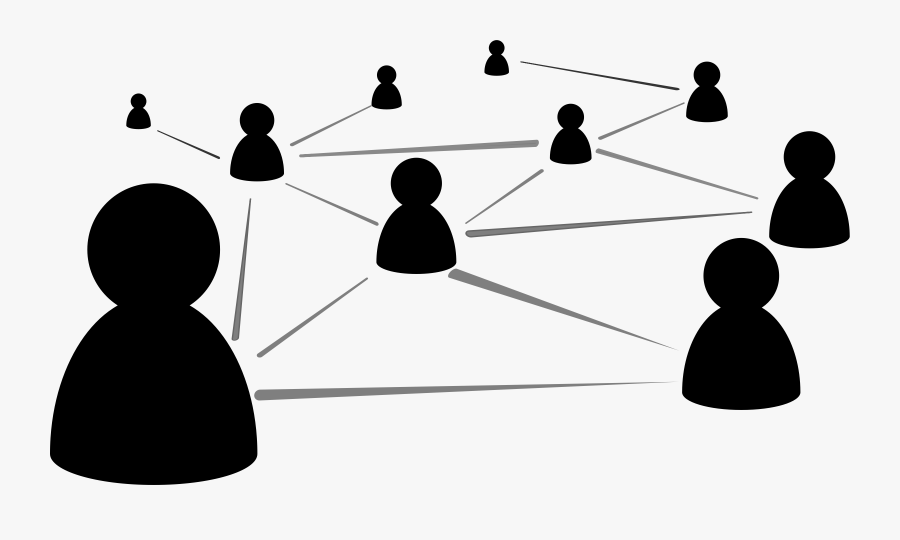 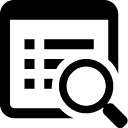 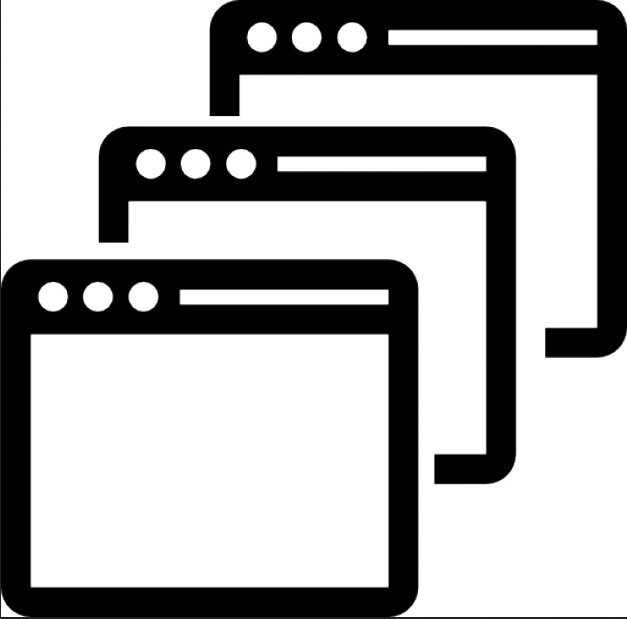 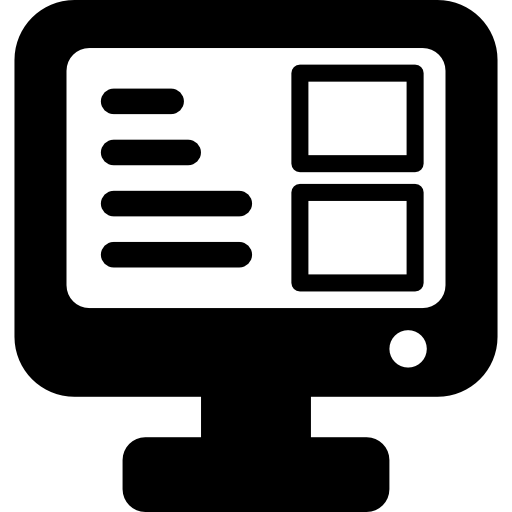 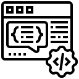 Bins/Libs
Bins/Libs
Bins/Libs
Guest OS
Guest OS
Guest OS
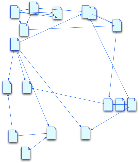 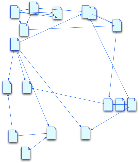 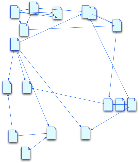 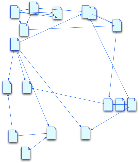 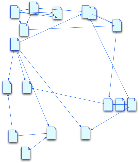 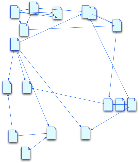 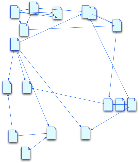 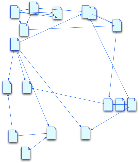 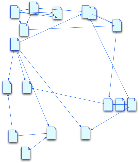 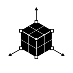 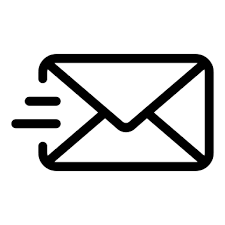 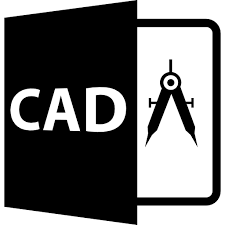 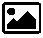 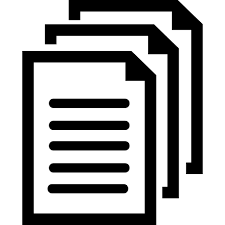 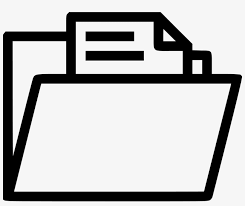 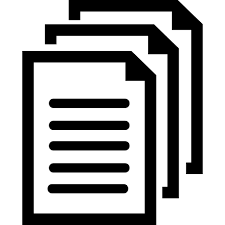 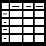 Hypervisor
Docker Engine
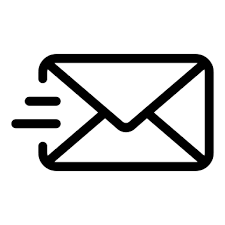 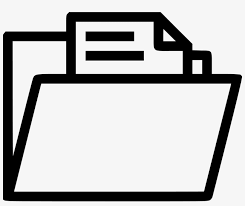 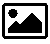 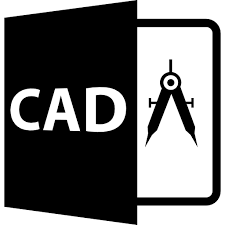 Host OS
Server
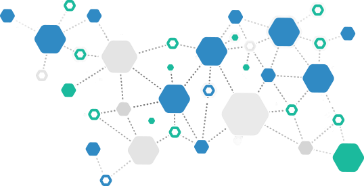 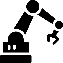 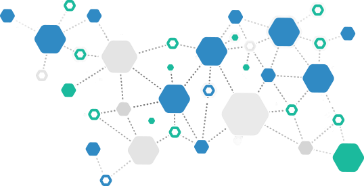 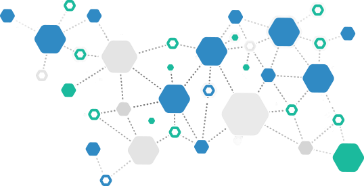 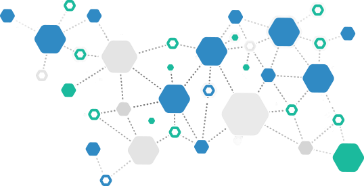 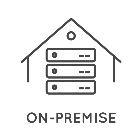 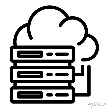 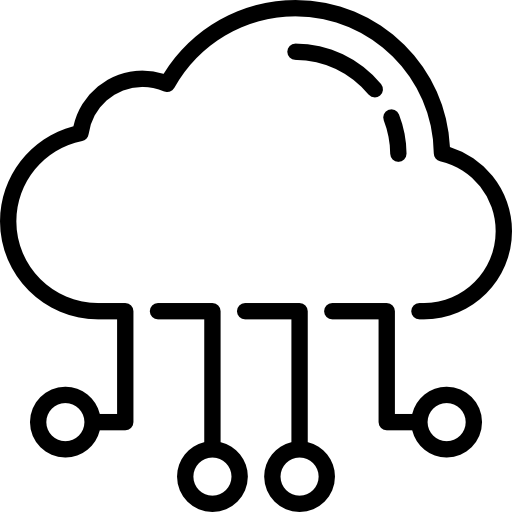 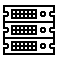 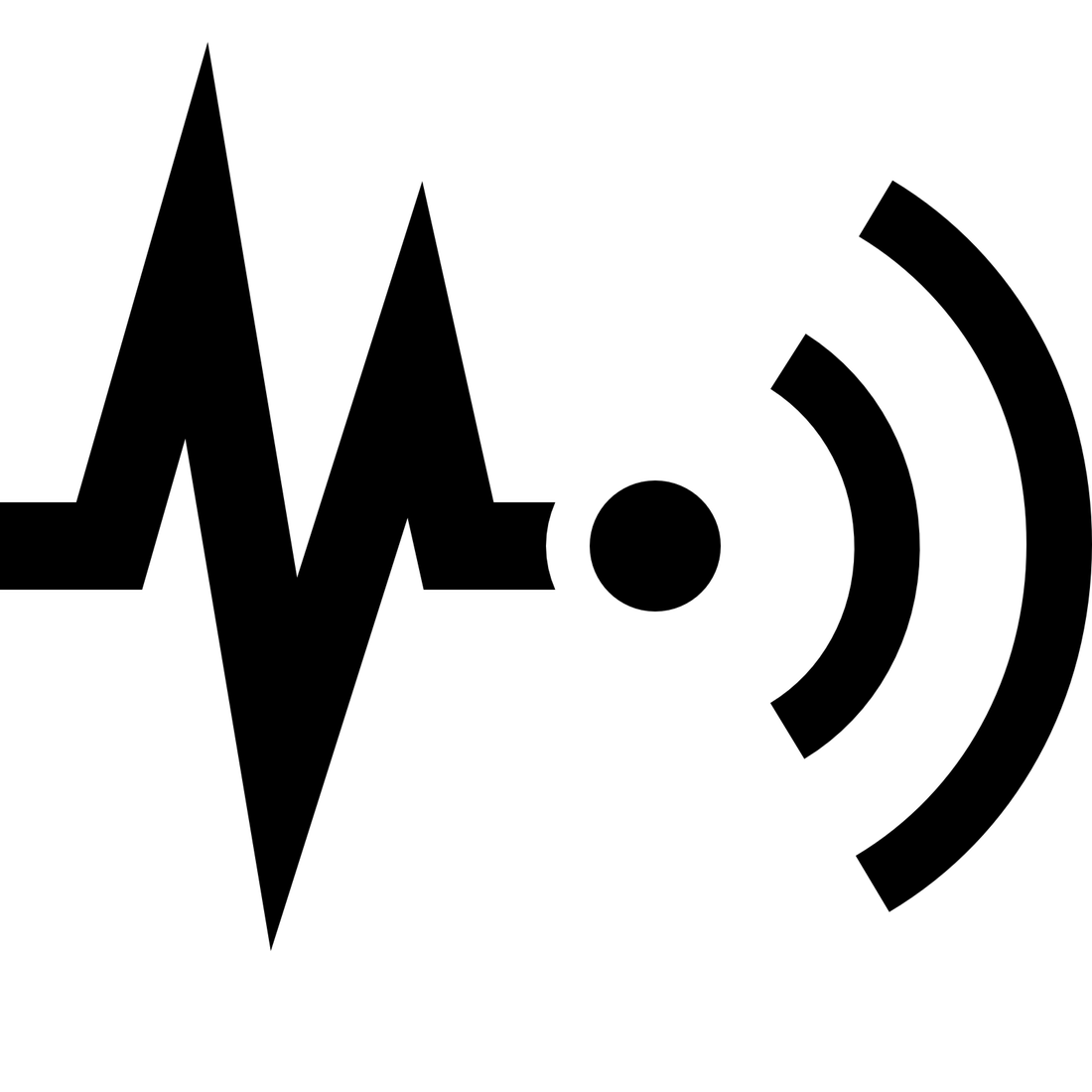 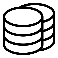 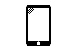 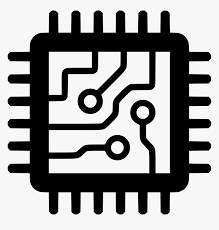 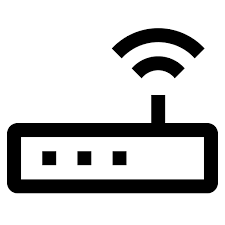 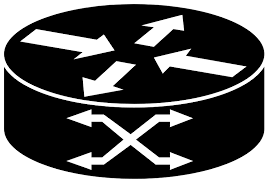 Inspiré de : https://www.researchgate.net/figure/Structuring-the-field-of-digitalization-along-the-enterprise-architecture_fig1_329161868
Couche données
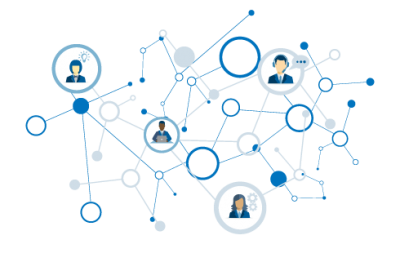 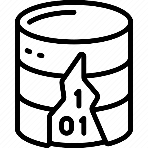 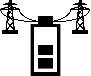 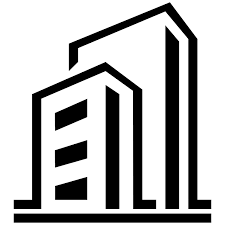 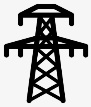 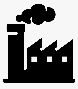 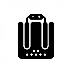 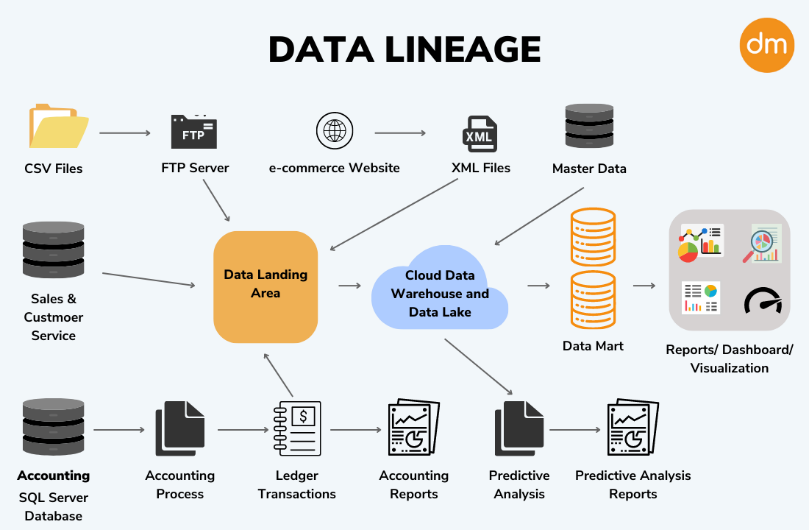 ## @todo ##
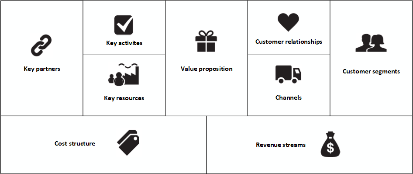 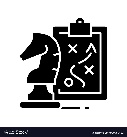 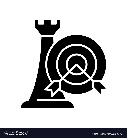 MODÈLE 
D’AFFAIRE
DONNÉES & 
INFORMATION
APPLICATIONS
INFRASTRUCTURE
PERSONNES
PROCESSUS
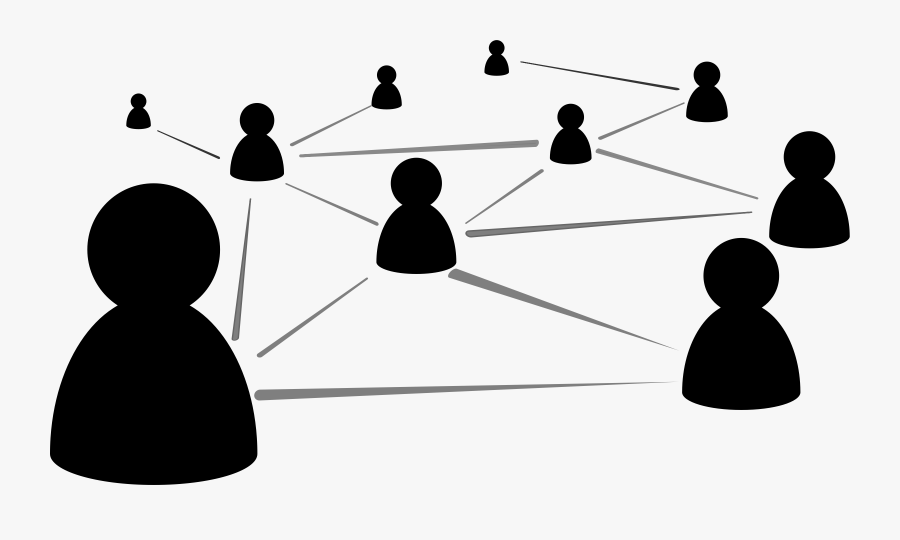 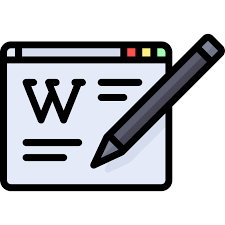 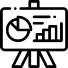 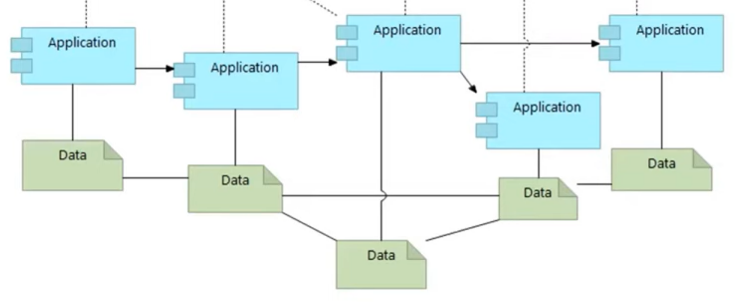 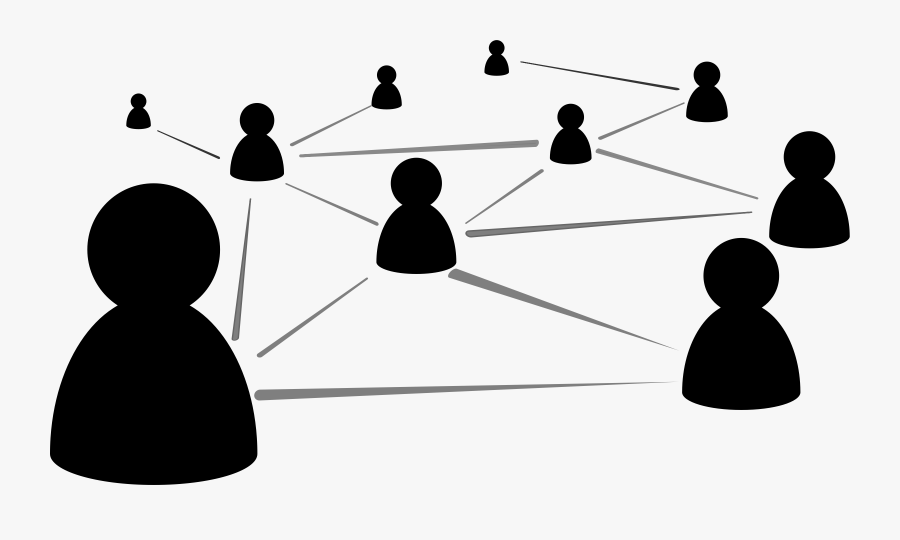 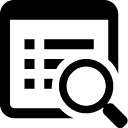 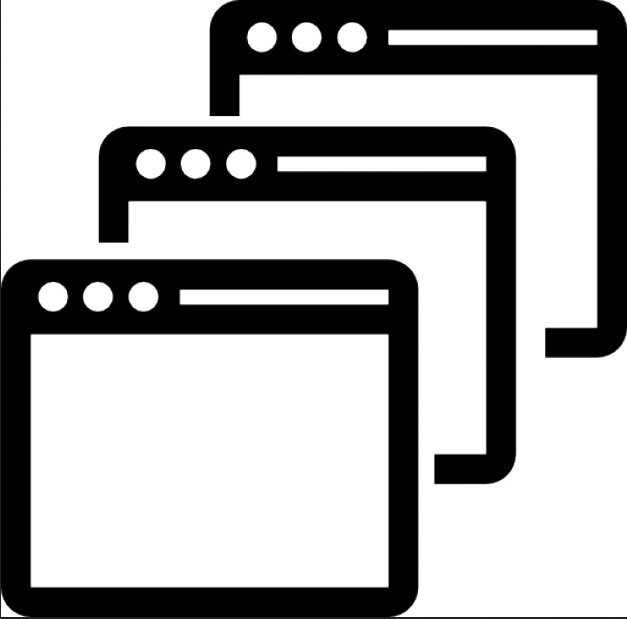 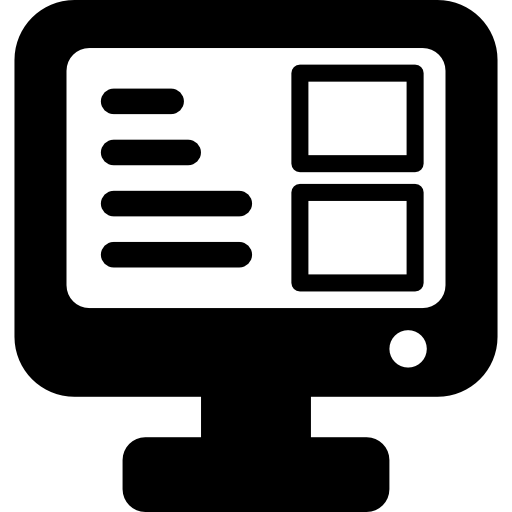 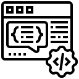 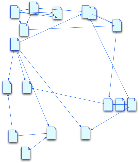 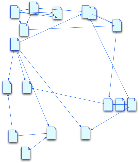 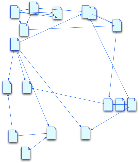 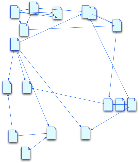 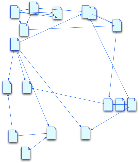 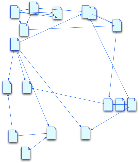 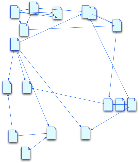 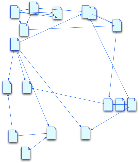 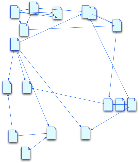 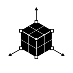 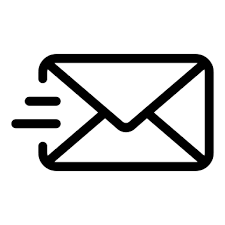 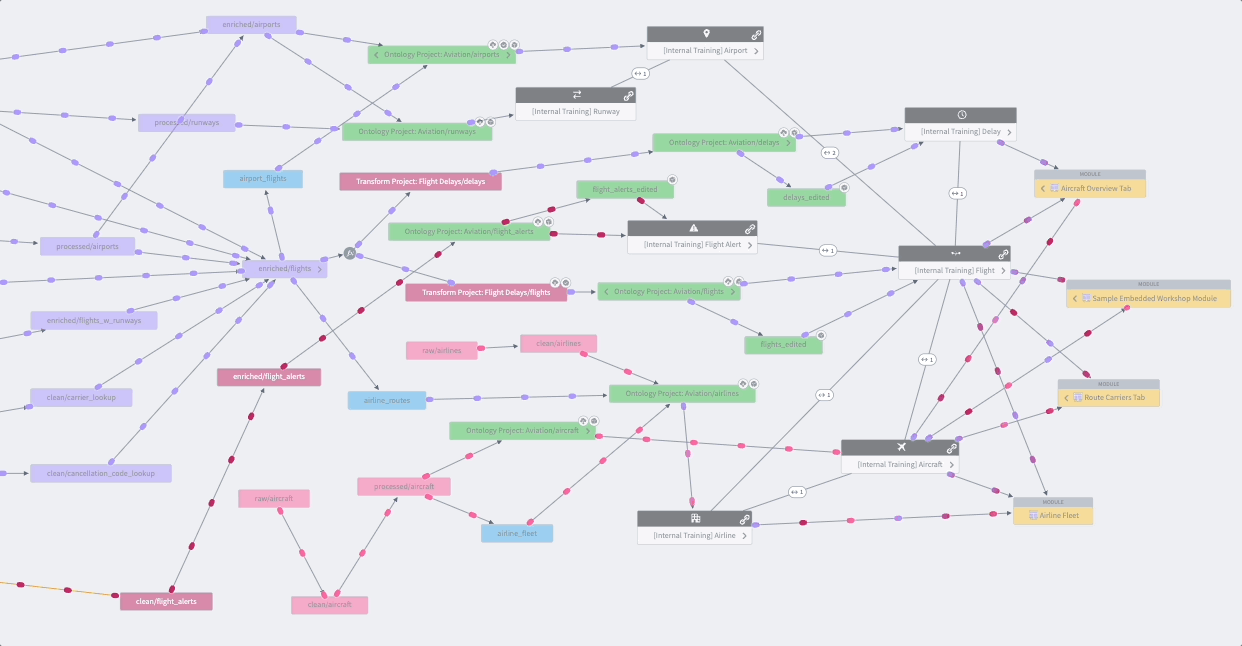 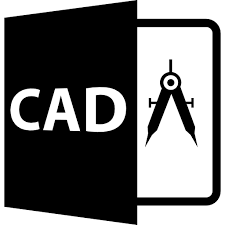 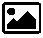 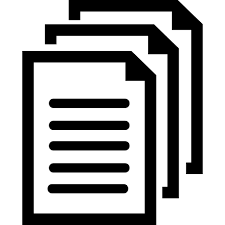 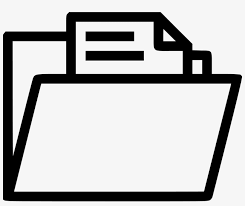 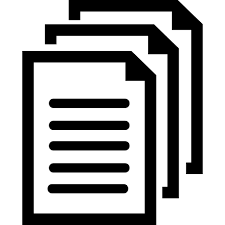 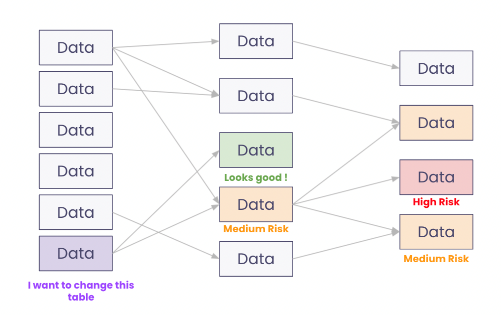 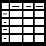 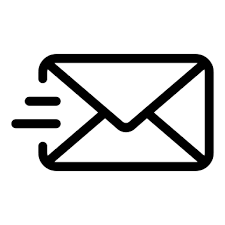 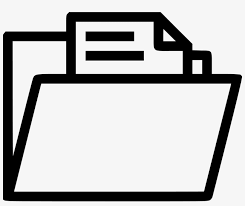 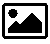 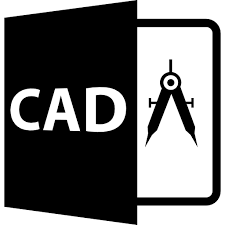 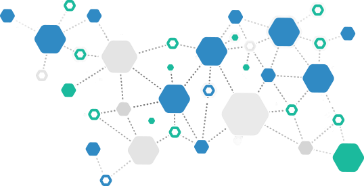 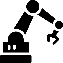 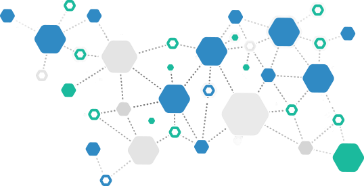 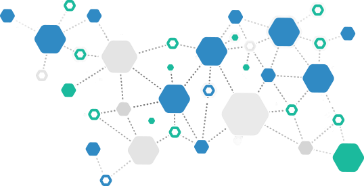 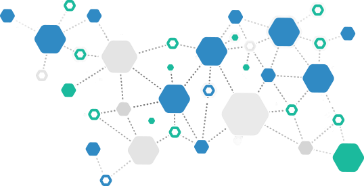 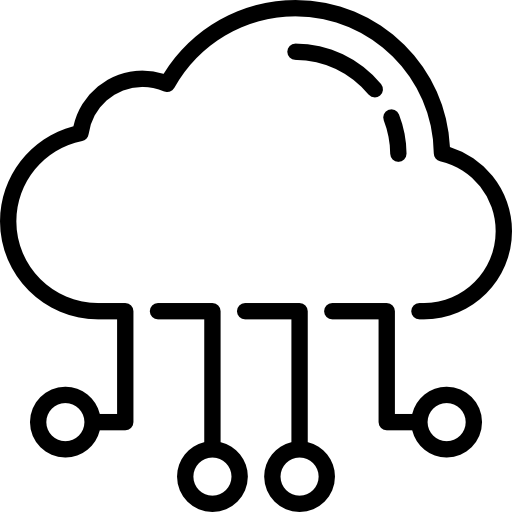 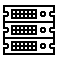 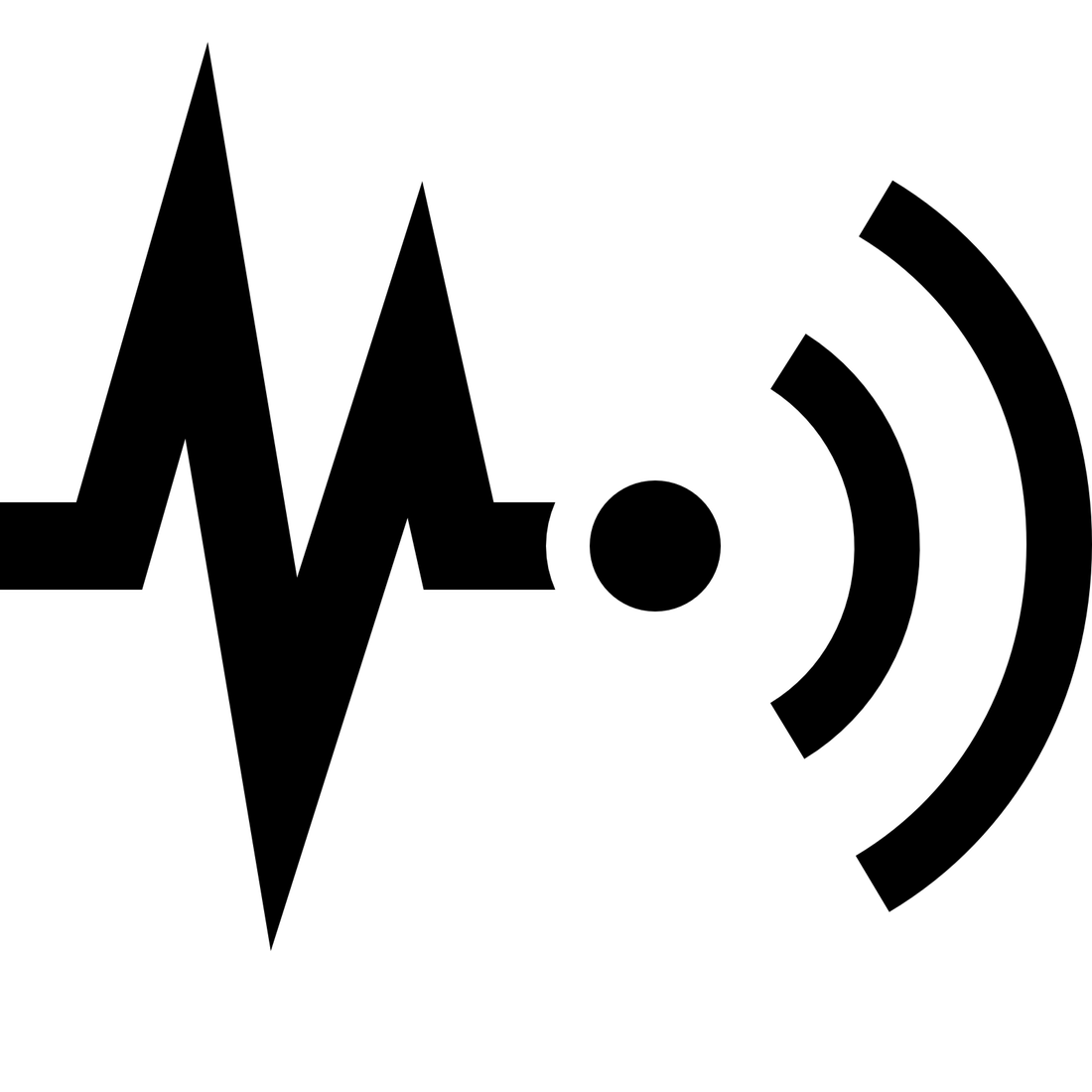 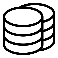 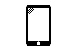 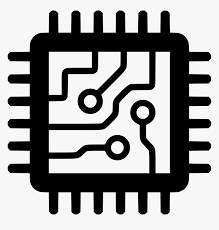 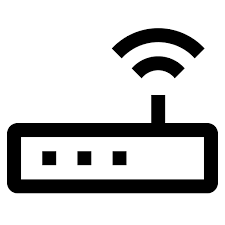 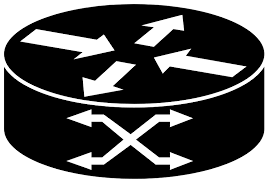 Inspiré de : https://www.researchgate.net/figure/Structuring-the-field-of-digitalization-along-the-enterprise-architecture_fig1_329161868
Couche données
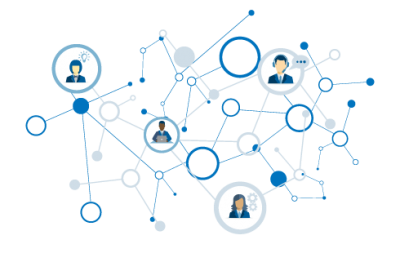 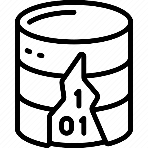 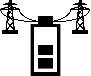 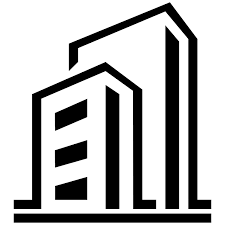 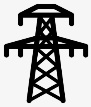 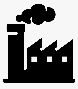 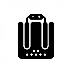 ## @todo ##
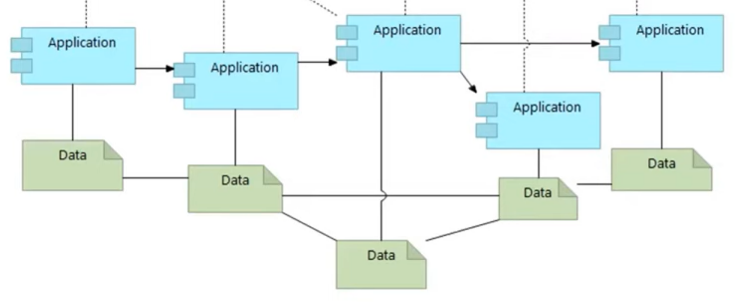 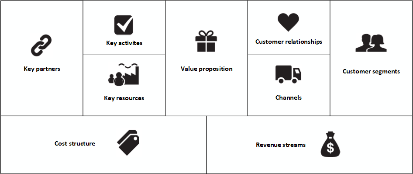 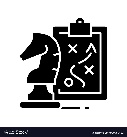 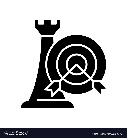 MODÈLE 
D’AFFAIRE
DONNÉES & 
INFORMATION
APPLICATIONS
INFRASTRUCTURE
PERSONNES
PROCESSUS
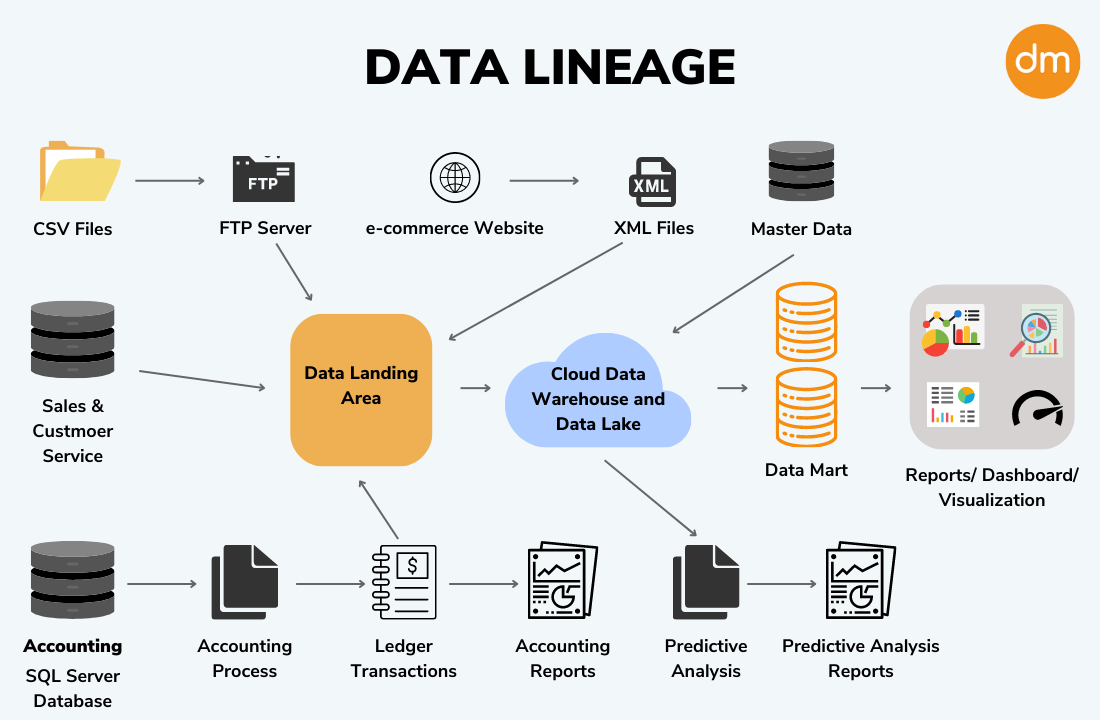 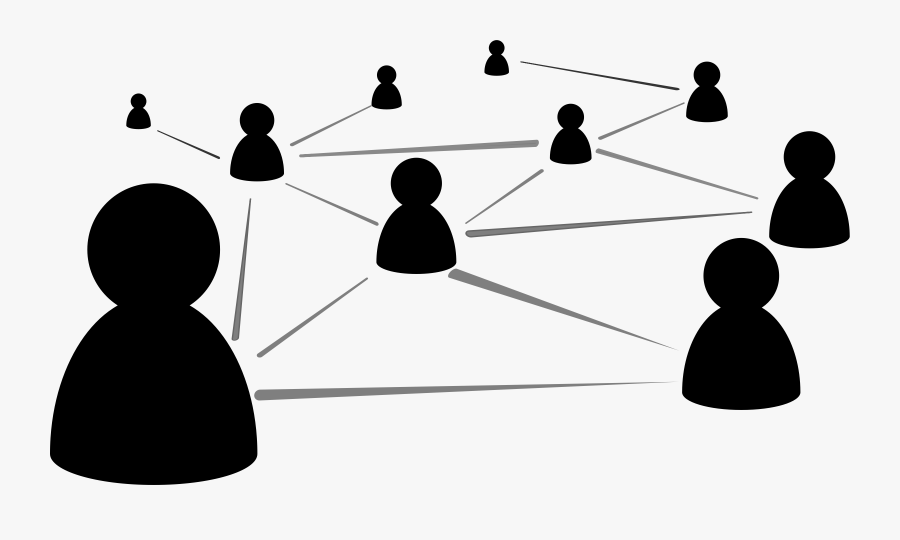 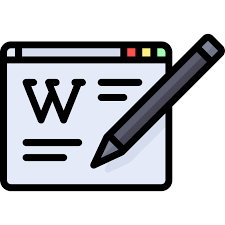 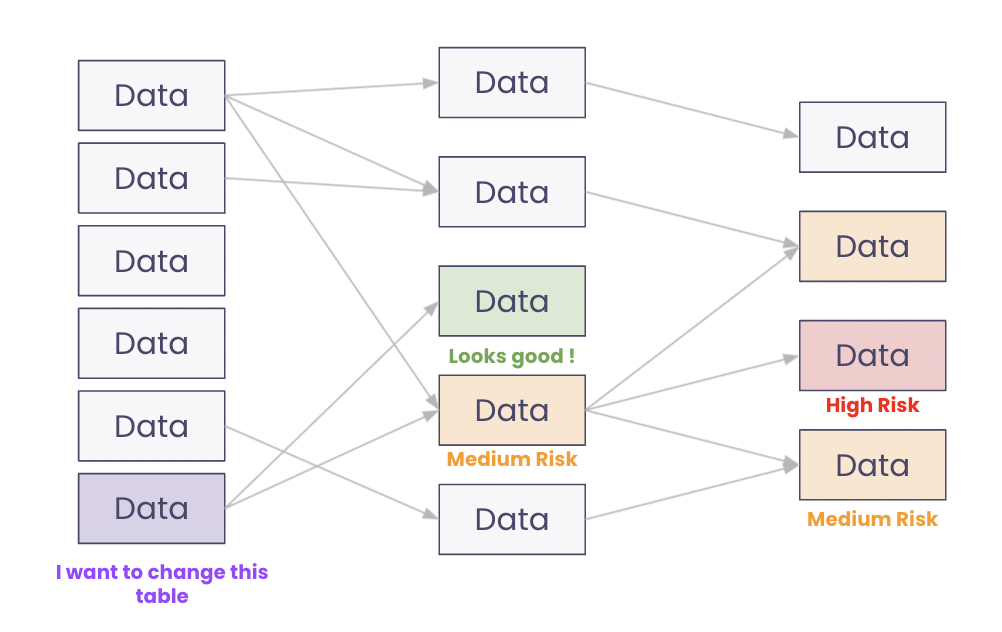 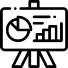 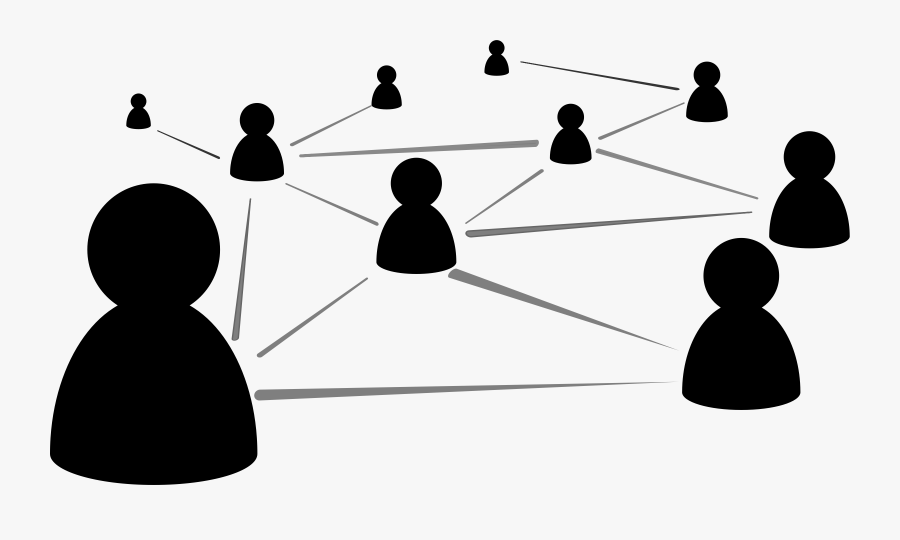 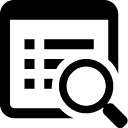 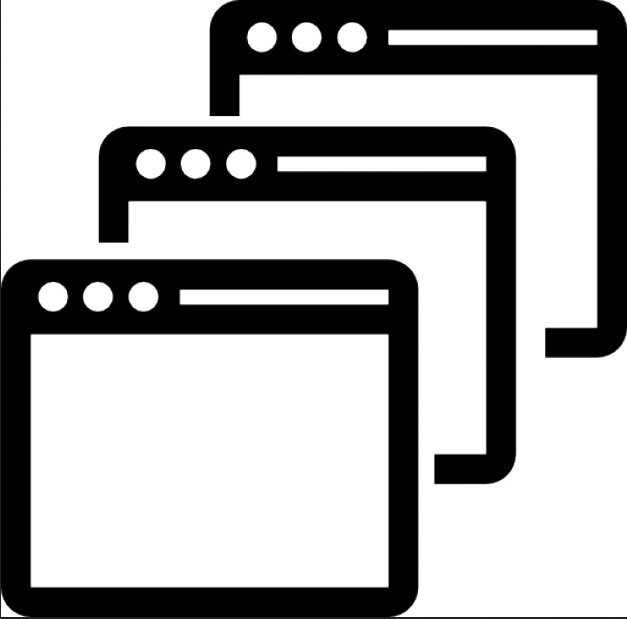 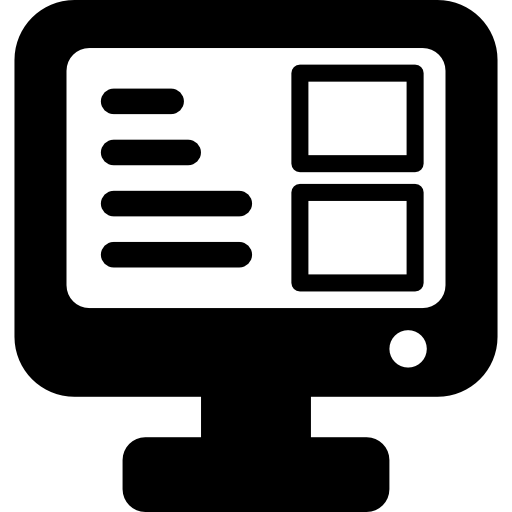 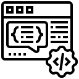 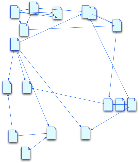 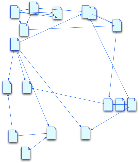 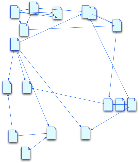 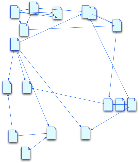 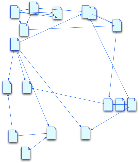 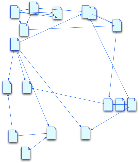 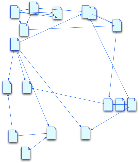 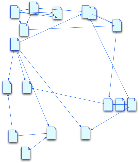 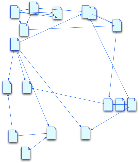 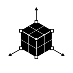 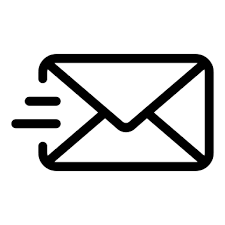 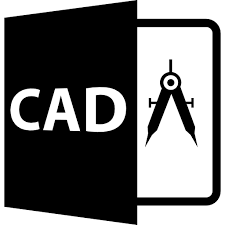 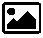 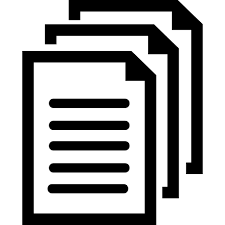 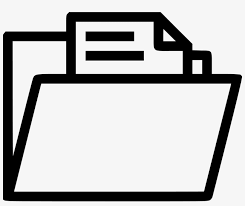 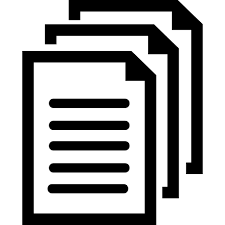 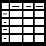 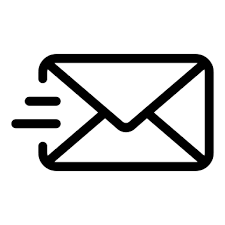 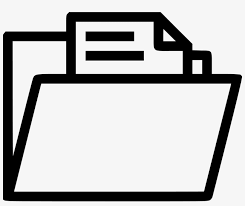 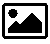 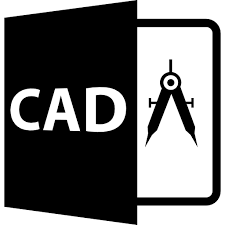 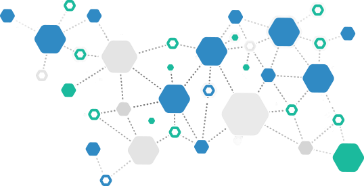 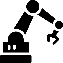 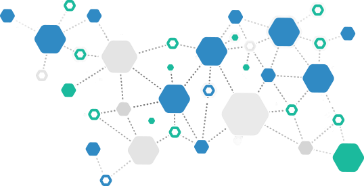 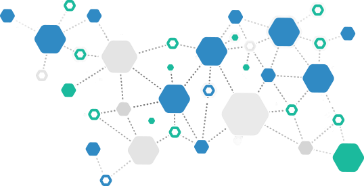 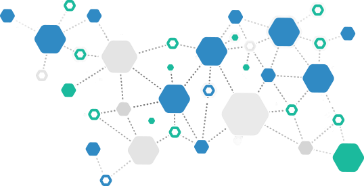 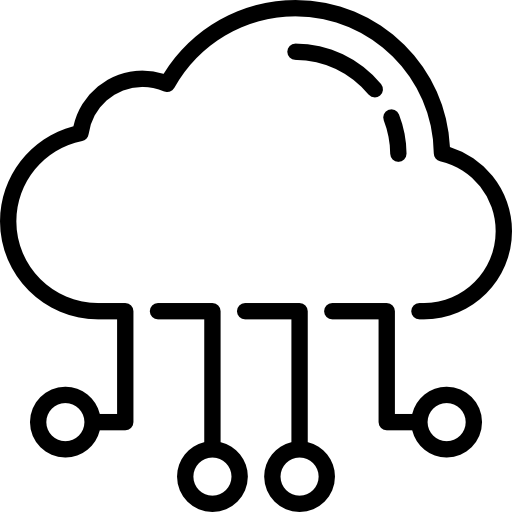 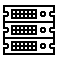 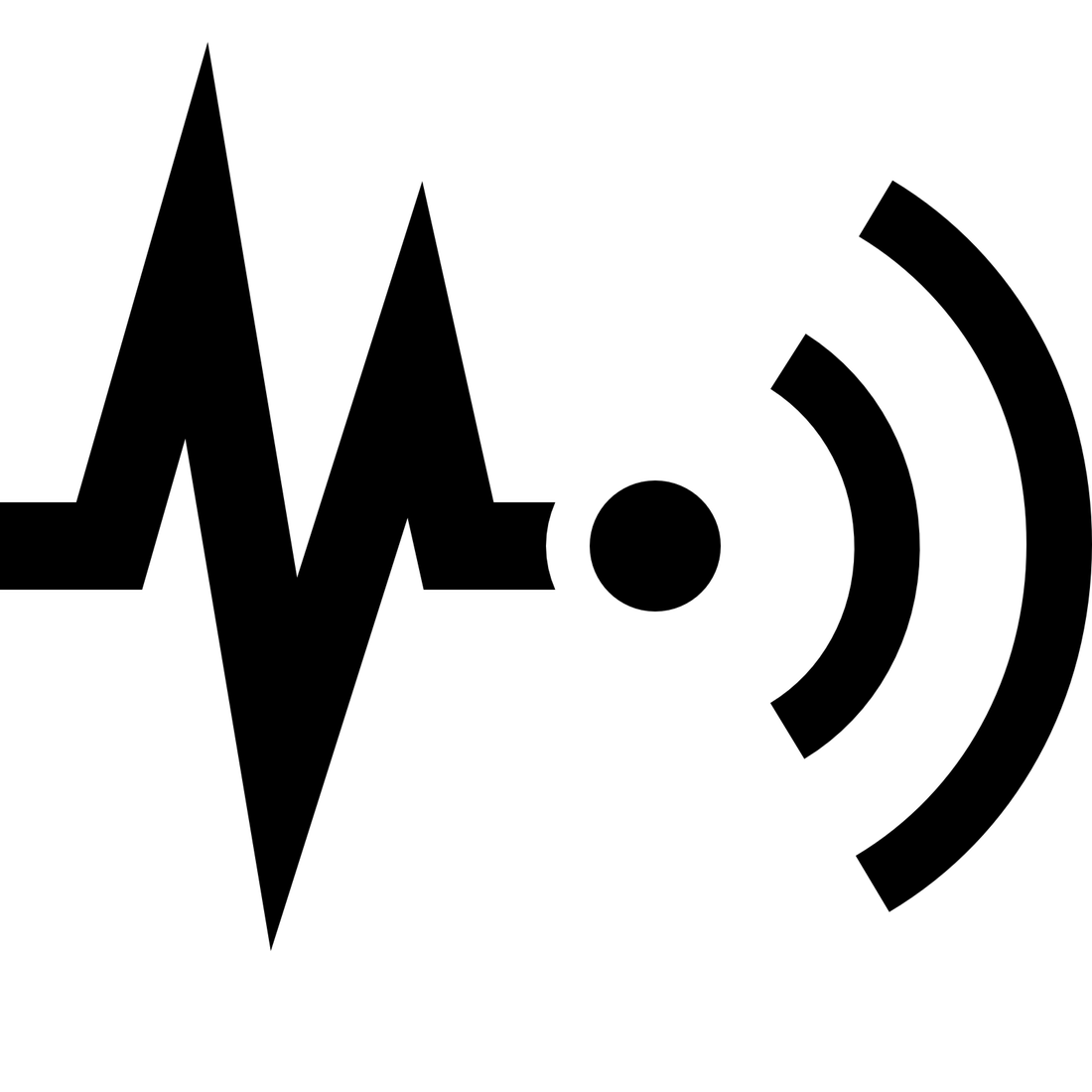 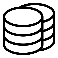 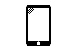 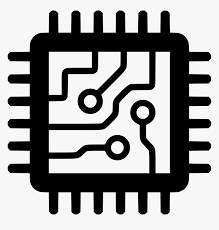 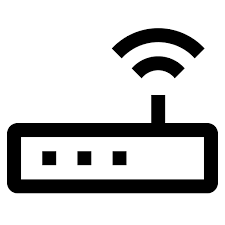 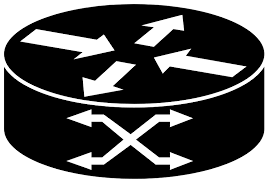 Inspiré de : https://www.researchgate.net/figure/Structuring-the-field-of-digitalization-along-the-enterprise-architecture_fig1_329161868
Couche infrastructure
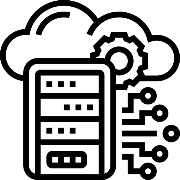 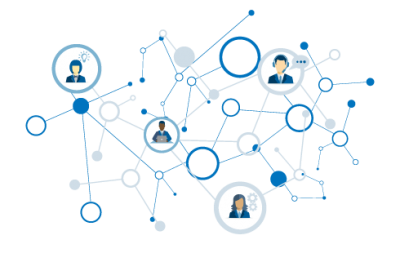 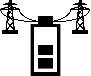 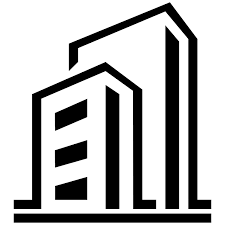 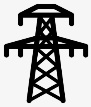 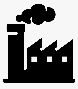 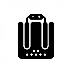 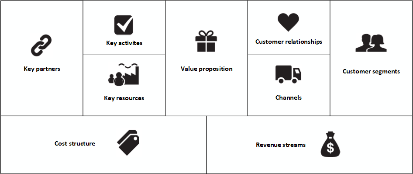 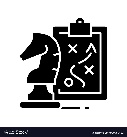 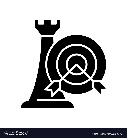 MODÈLE 
D’AFFAIRE
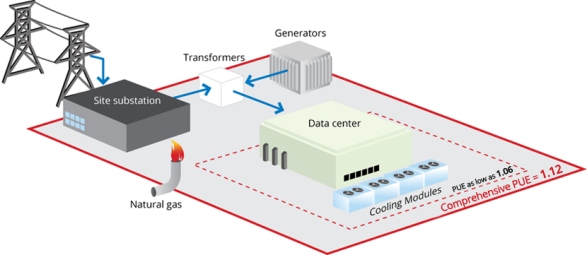 DONNÉES & 
INFORMATION
APPLICATIONS
INFRASTRUCTURE
PERSONNES
PROCESSUS
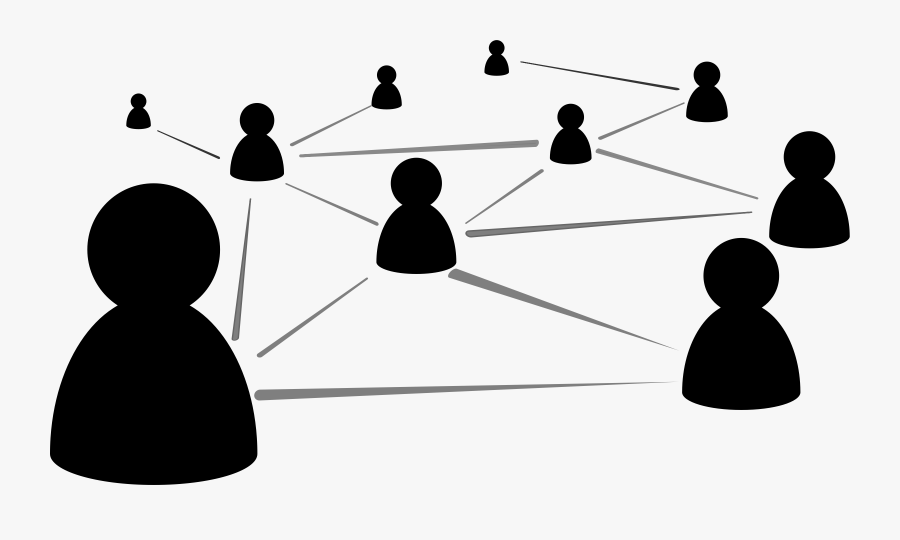 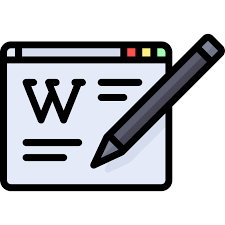 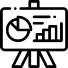 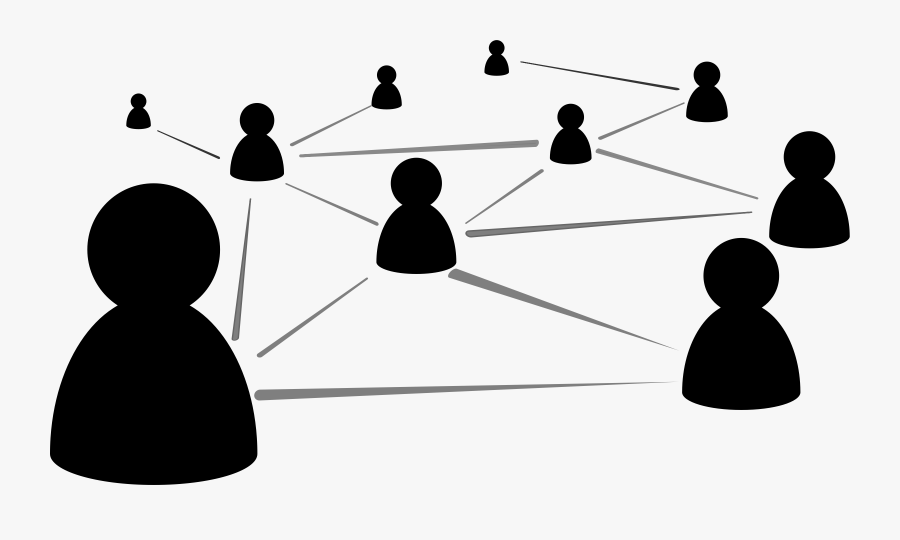 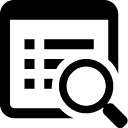 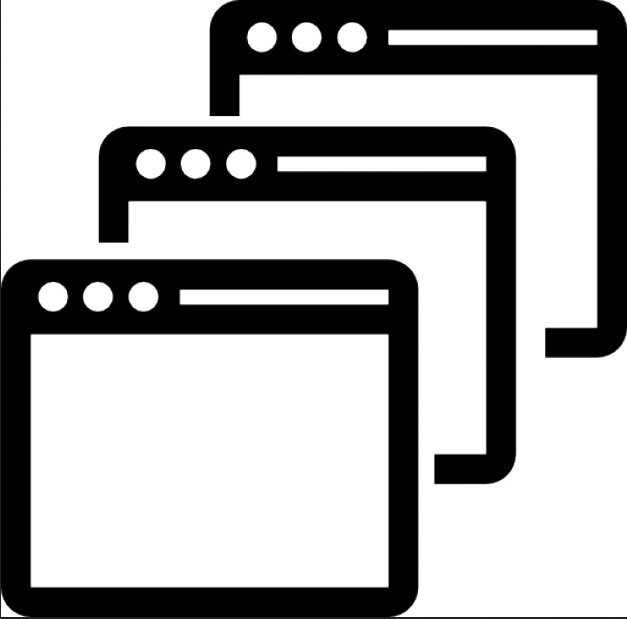 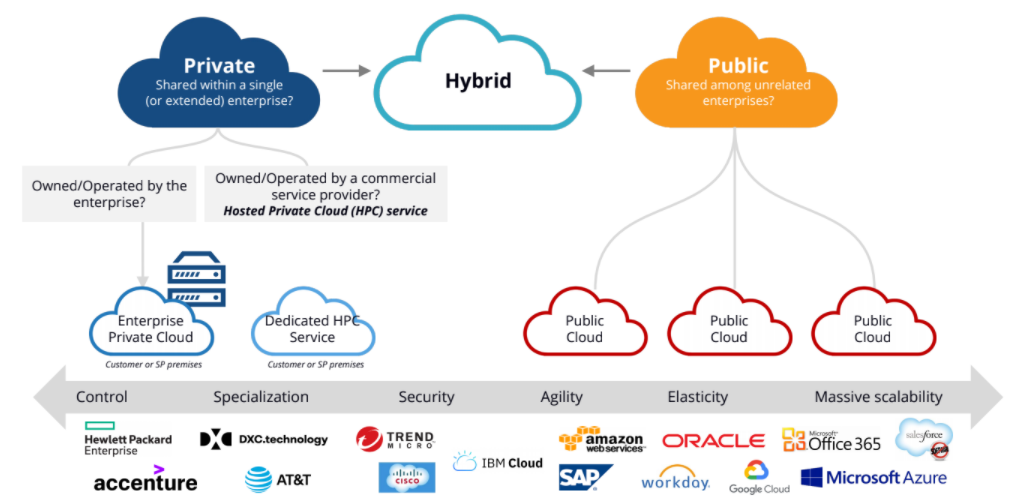 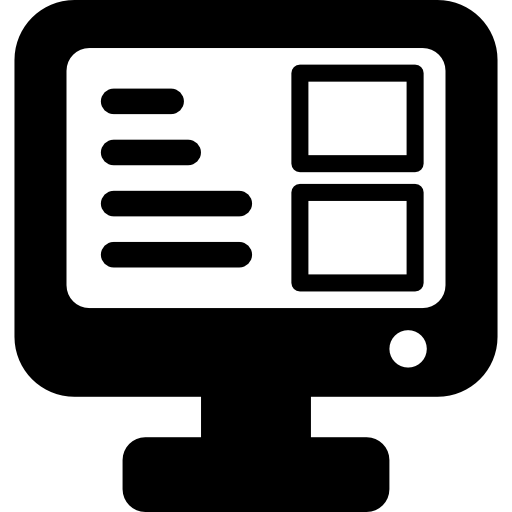 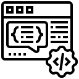 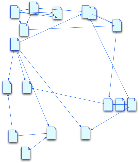 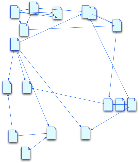 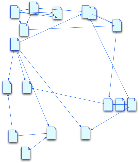 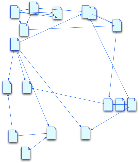 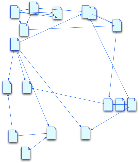 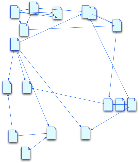 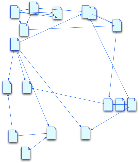 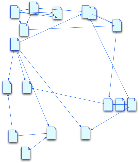 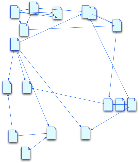 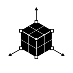 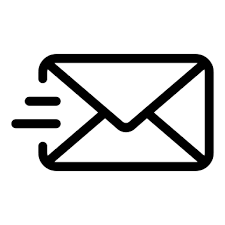 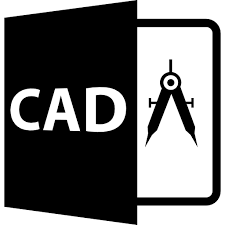 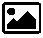 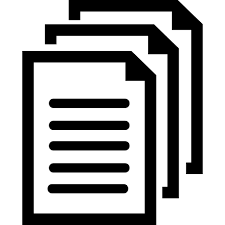 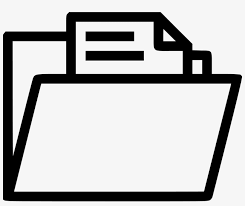 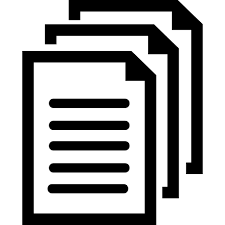 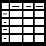 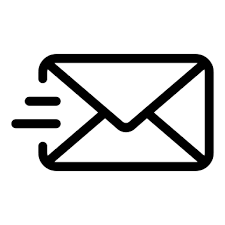 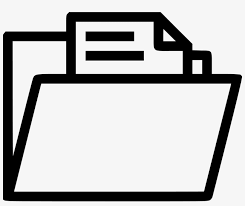 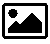 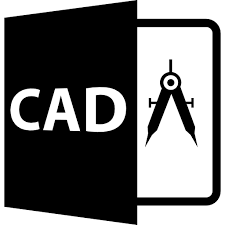 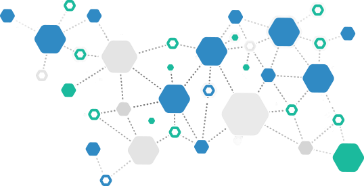 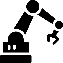 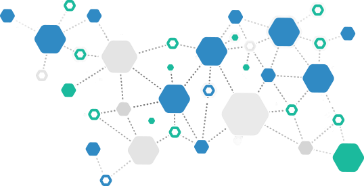 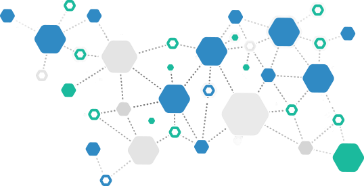 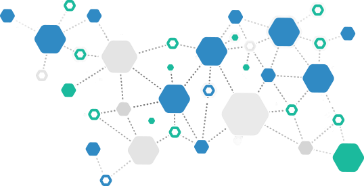 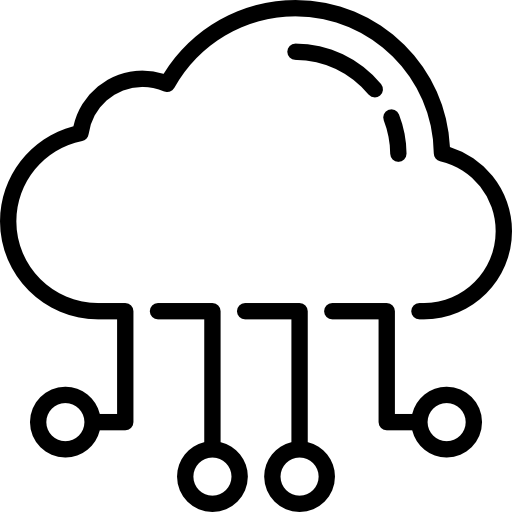 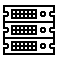 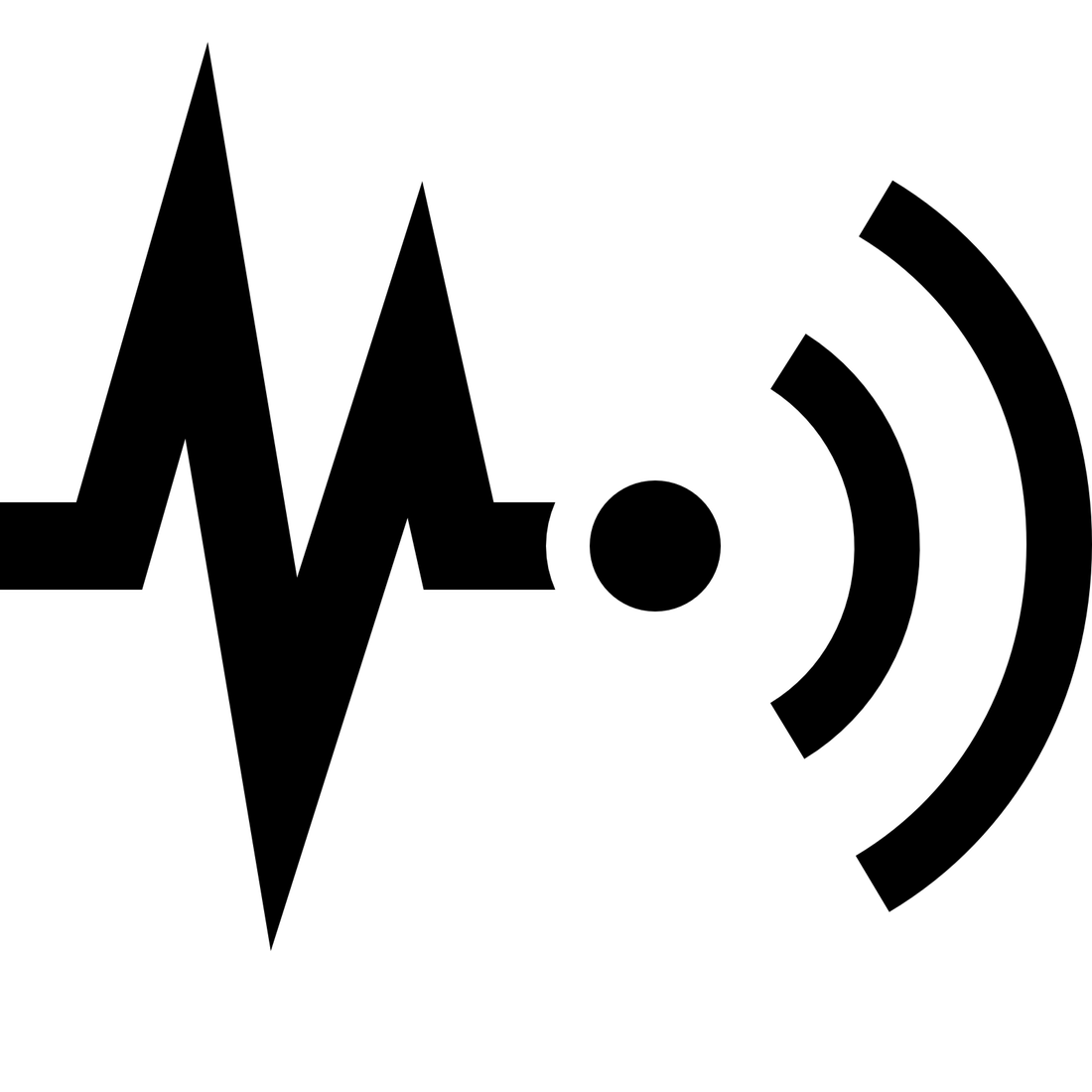 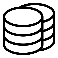 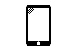 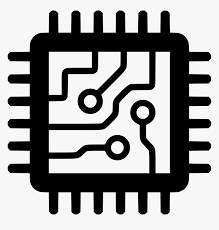 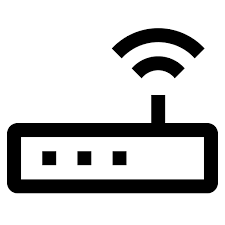 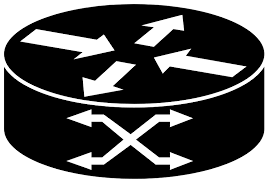 Inspiré de : https://www.researchgate.net/figure/Structuring-the-field-of-digitalization-along-the-enterprise-architecture_fig1_329161868
QU’EST CE QUI A CHANGÉ ?
Industrie 4.0
Industrie 3.0
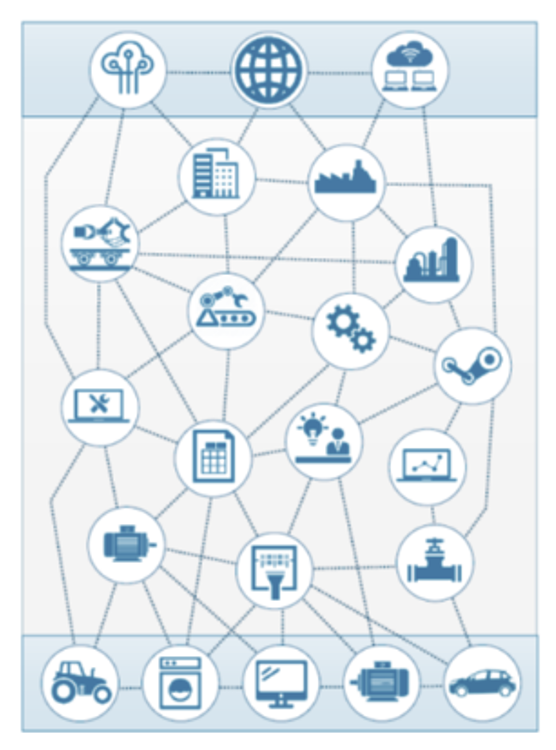 Monde connecté
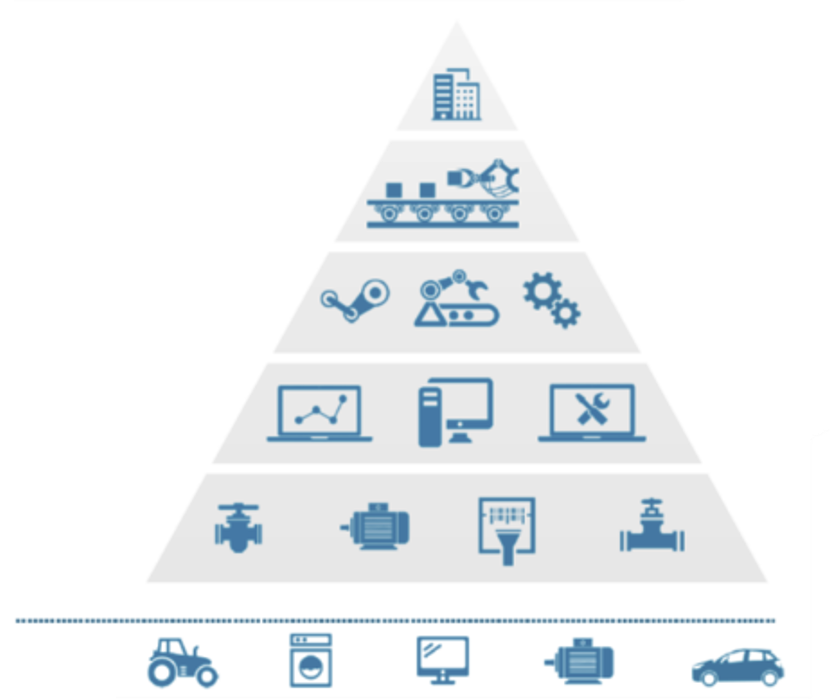 Transformation 
Numérique
Entreprise
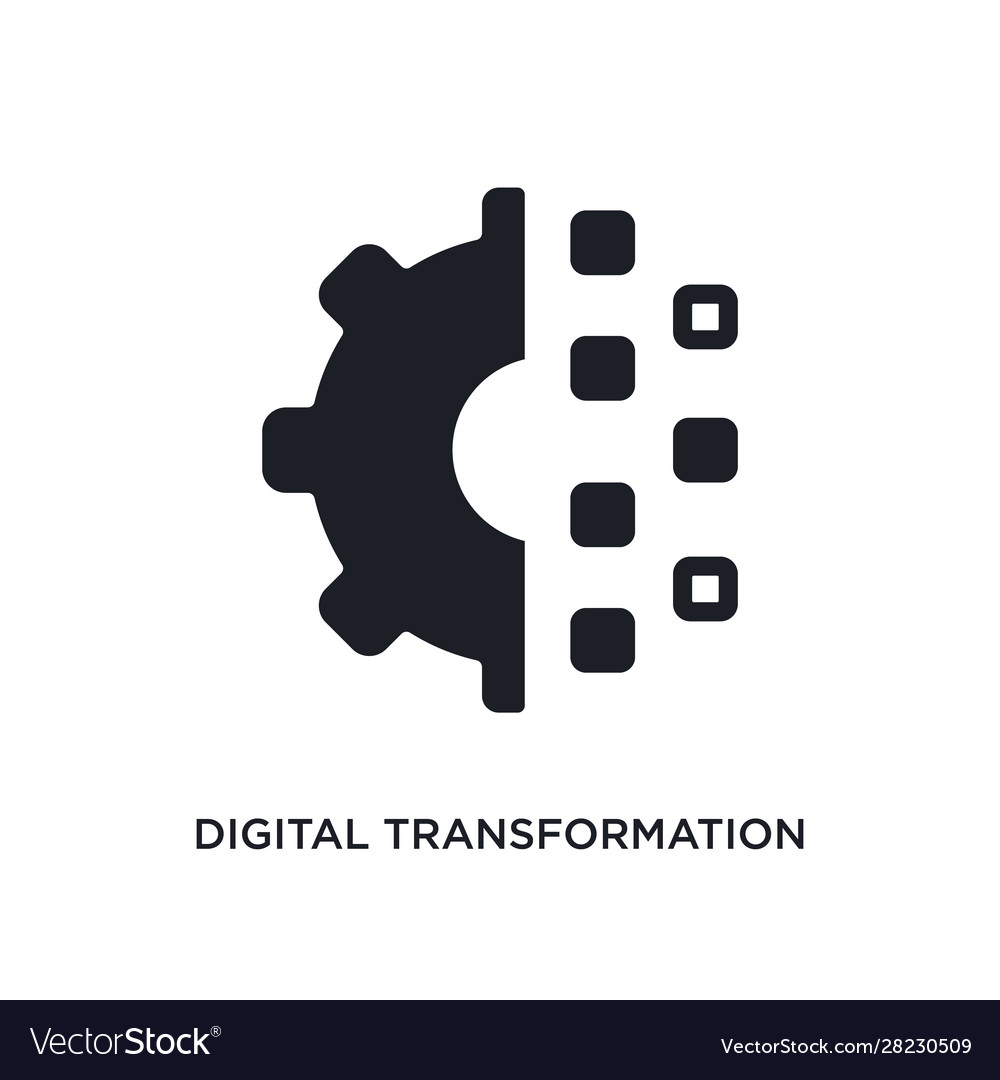 Usine
Atelier
Usine intelligente
Poste de contrôle
Poste de fabrication
Produit intelligent
Produit
un monde en réseau agile mais complexe à appréhender
univers hiérarchique figé mais lisible
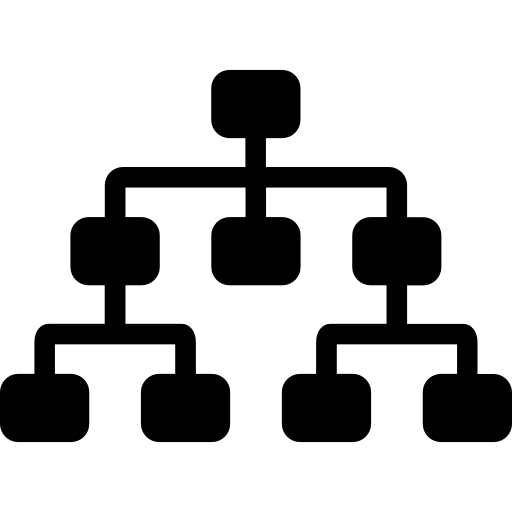 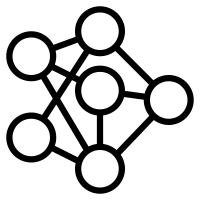 Reconsidérer le cyberspace
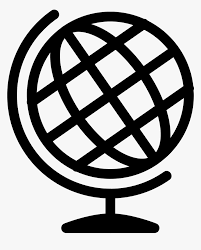 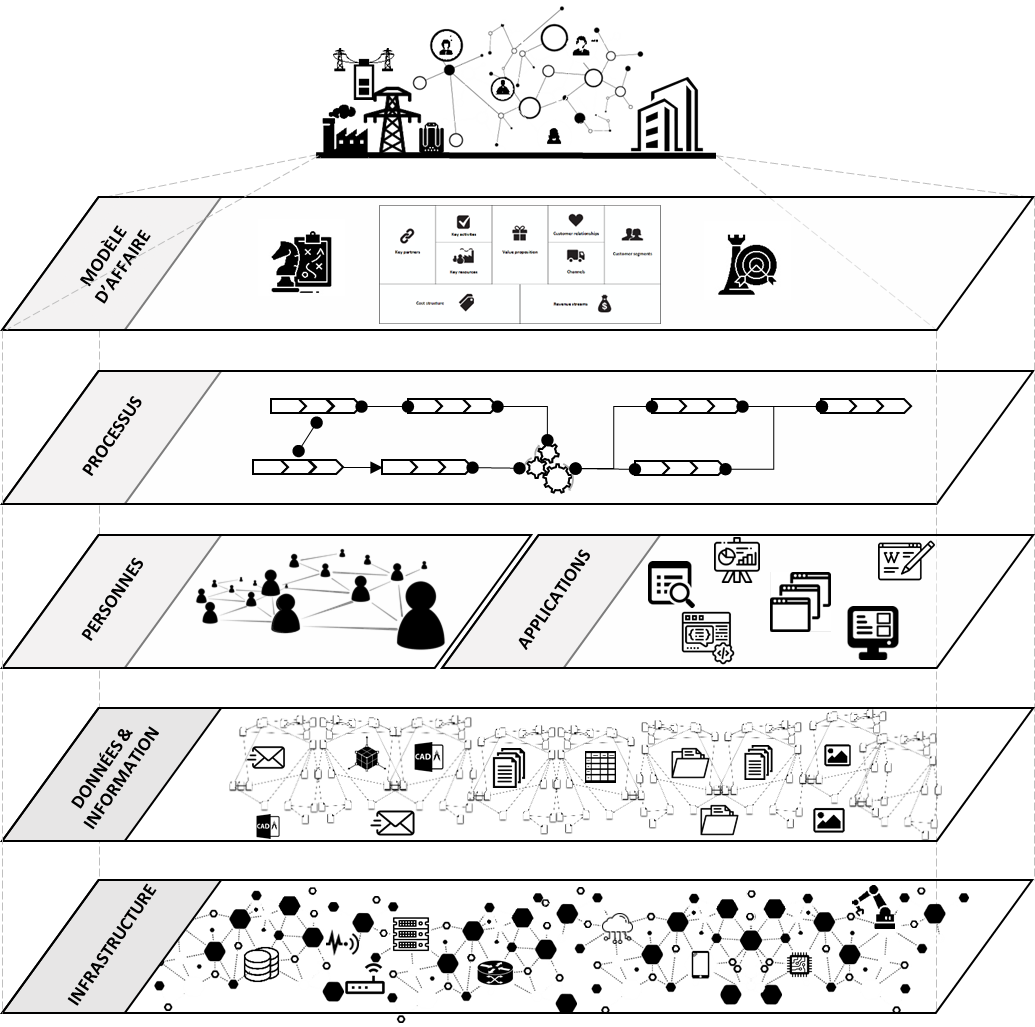 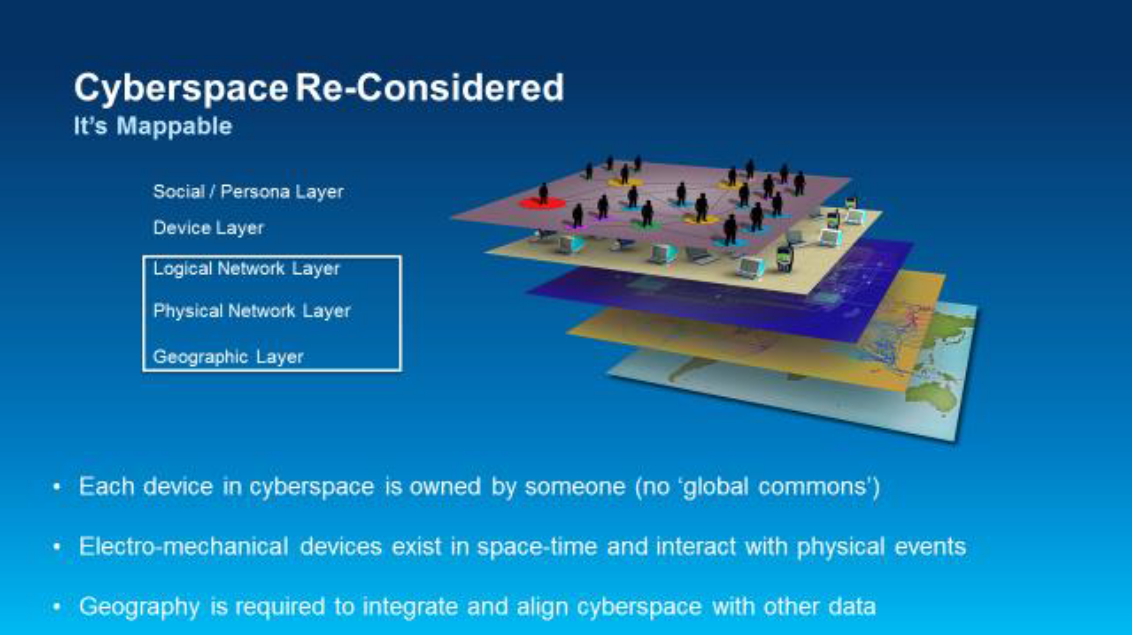 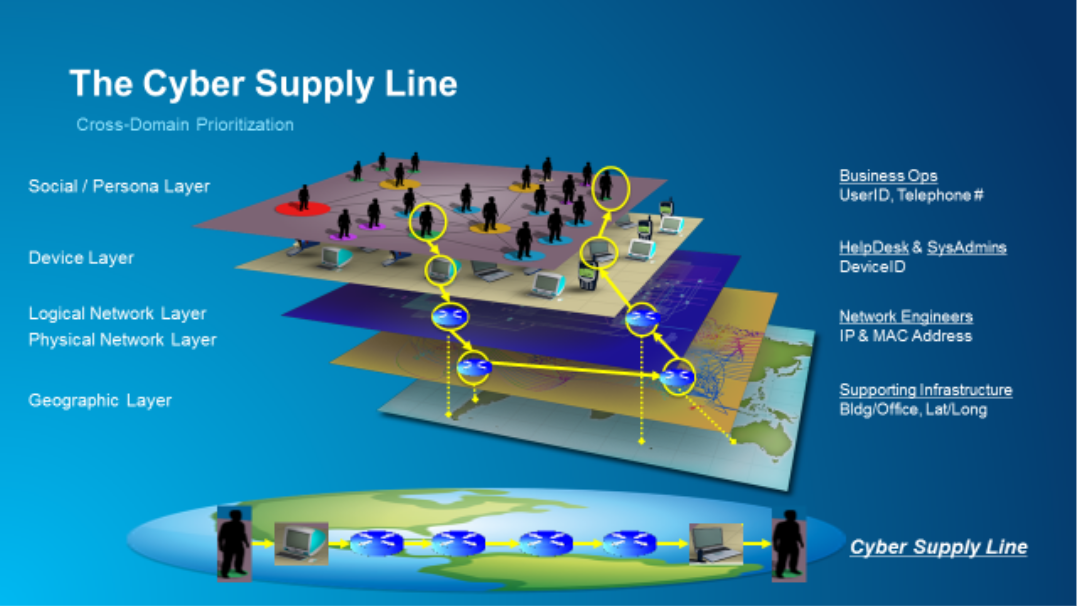 https://www.esri.com/content/dam/esrisites/sitecore-archive/Files/Pdfs/library/whitepapers/pdfs/geospatial-approach-to-cybersecurity.pdf
2
Suivre et gérer notre monde…
Value Stream Management in a Digital Operating Model
les infrastructures sont « de plus en plus volatiles et il devient quasiment impossible de maintenir en permanence à jour une CMDB »
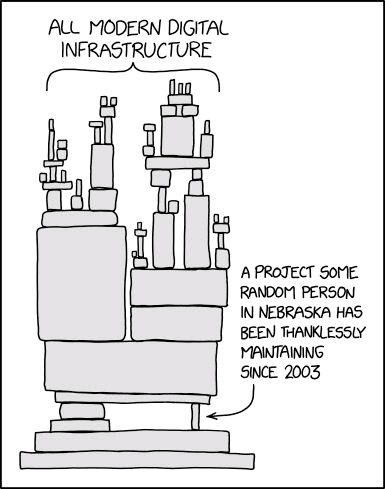 [Pierre MORY, data scientist Enedis, LinkedIn, 2023]
Value Stream Management in a Digital Operating Model 1/3
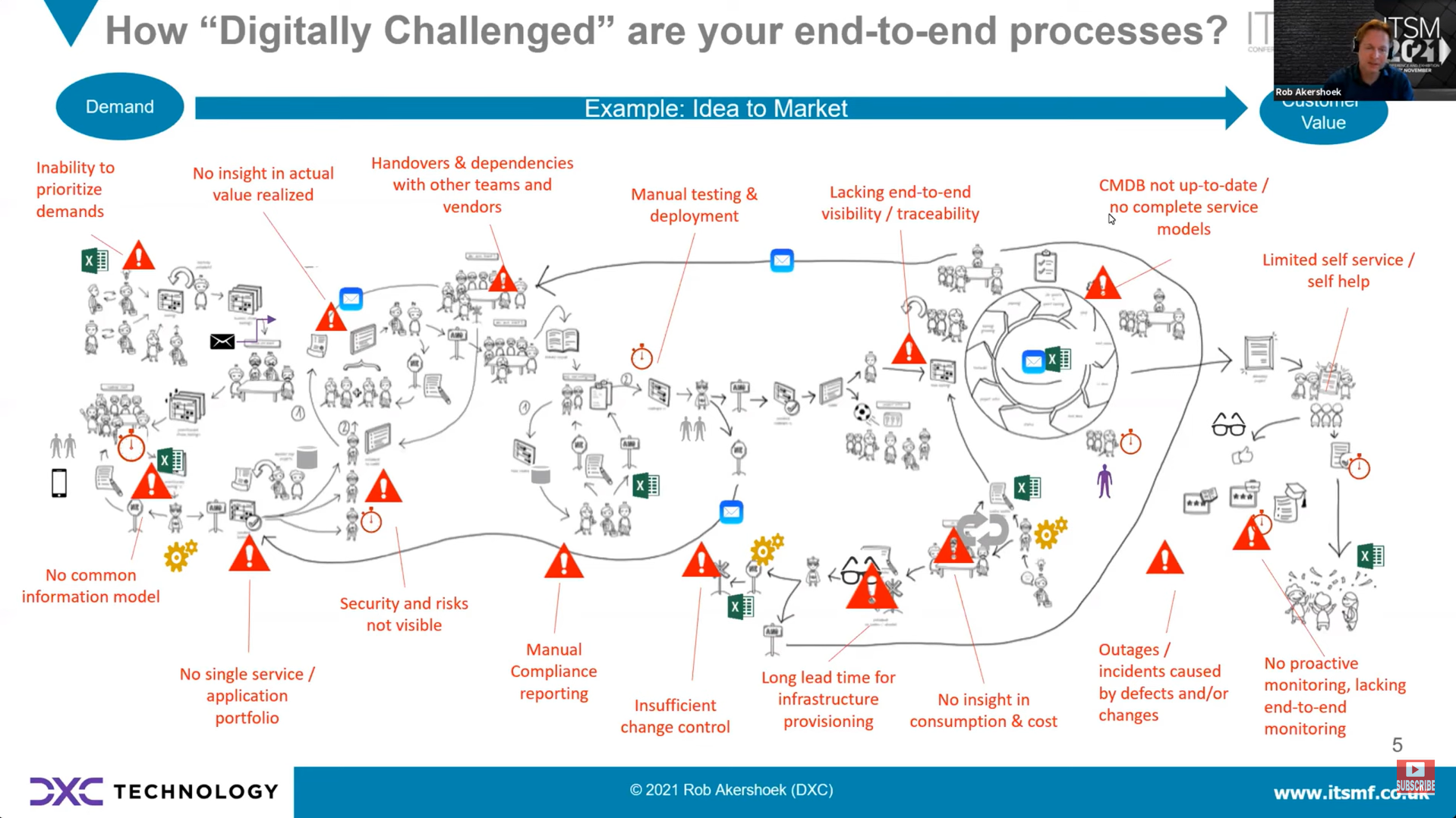 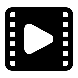 https://www.youtube.com/watch?v=GhVNAtfkR1I
Value Stream Management in a Digital Operating Model 2/3
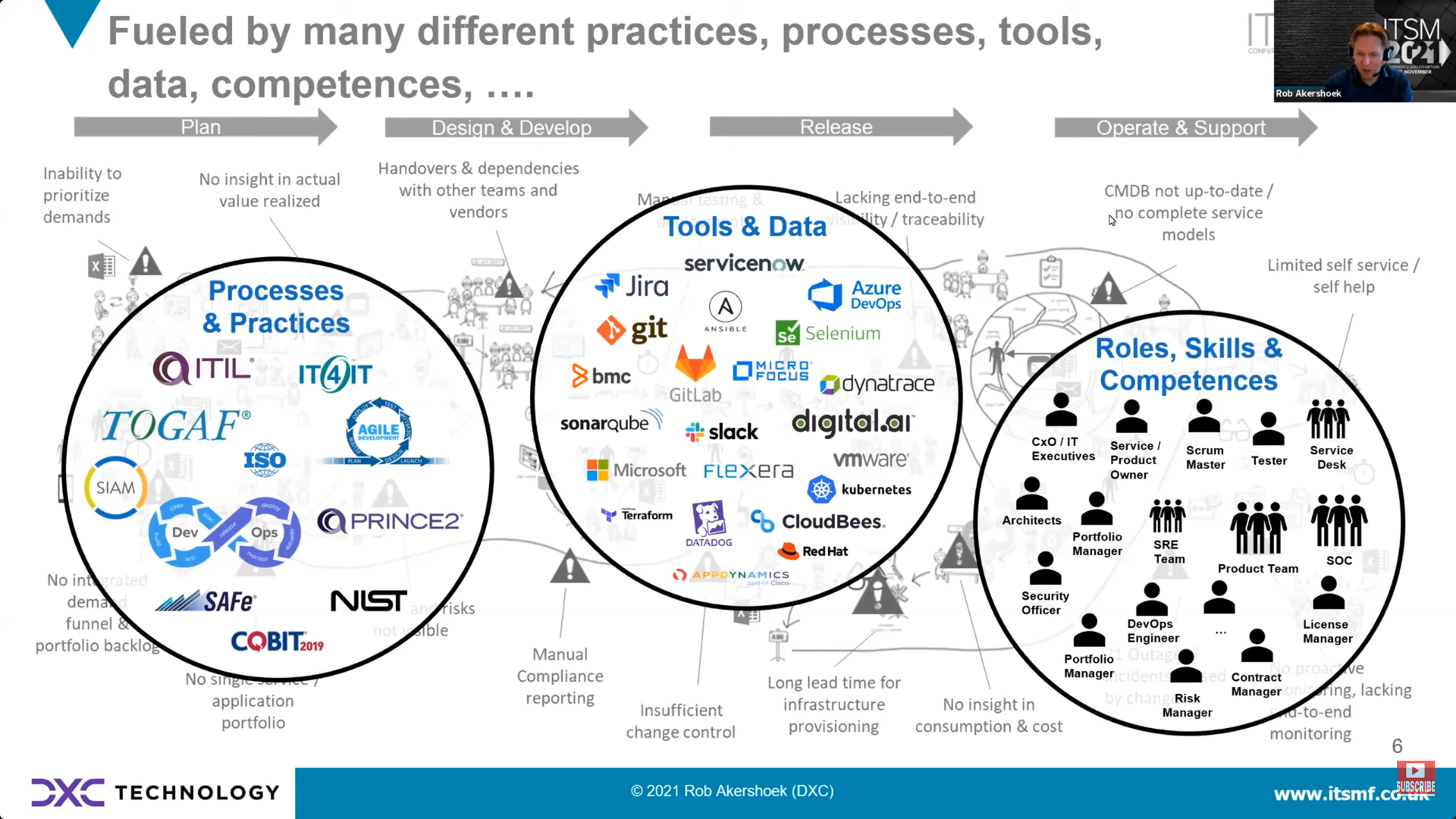 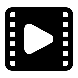 https://www.youtube.com/watch?v=GhVNAtfkR1I
Value Stream Management in a Digital Operating Model 3/3
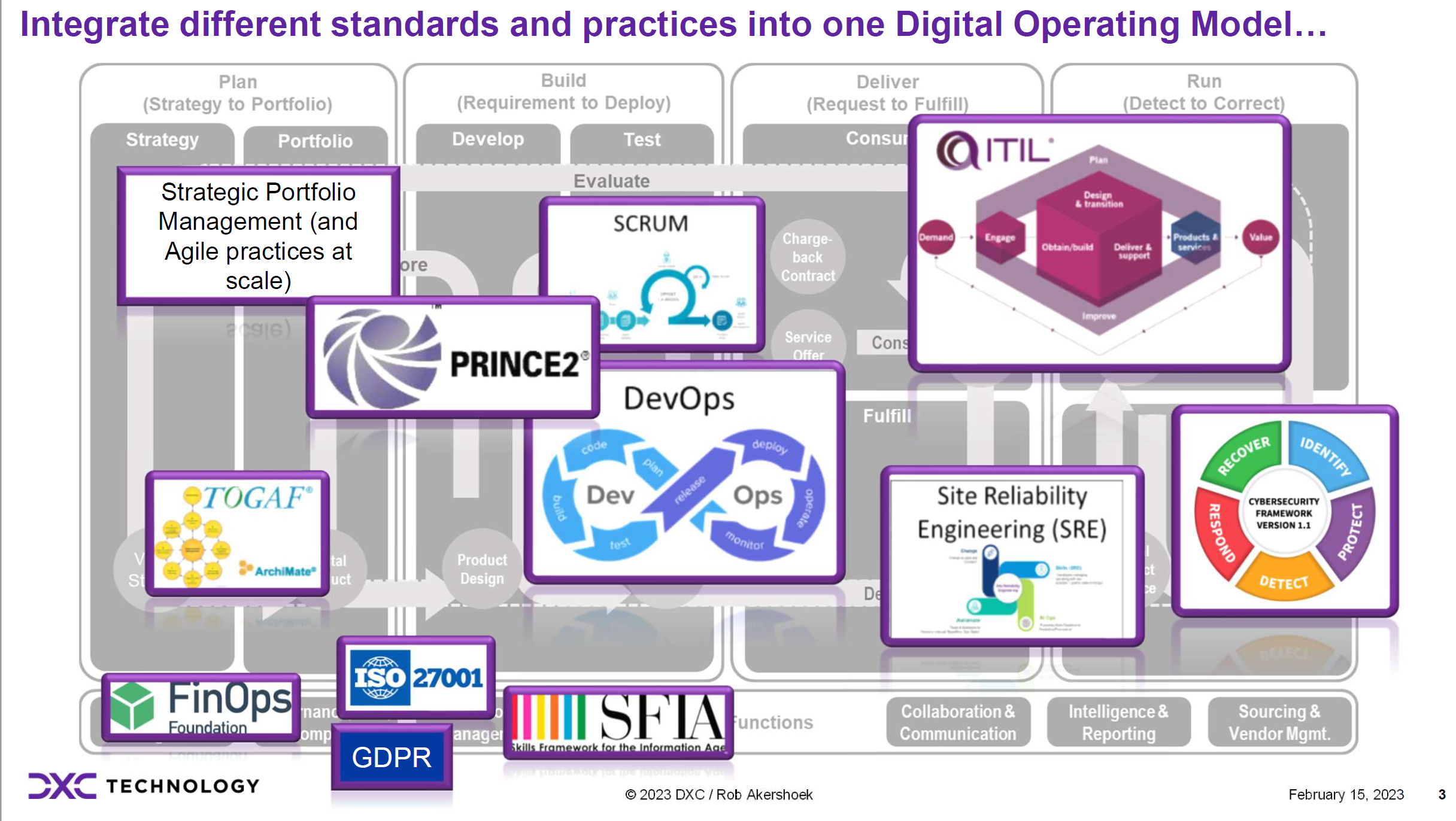 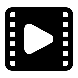 https://www.youtube.com/watch?v=GhVNAtfkR1I
3
Les maux de notre monde
Le coût de « rework » augmente au cours du cycle de vie d’un système
Nature profondément « document centric » de nos pratiques
La crainte de disparition de la mémoire
Du Golden Thread à  l’IT Data Mesh
Interopérabilité : aller au-delà de la technique
« La bonne qualité a un prix, mais la mauvaise finit toujours par coûter plus cher »
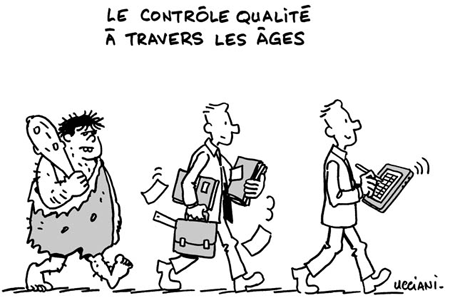 [Dicton populaire repris par la marque Bexley dans sa campagne publicitaire de 2023]
Le coût de « rework » augmente au cours du cycle de vie d’un système
La maîtrise des données d’un système influence le volume de « rework »
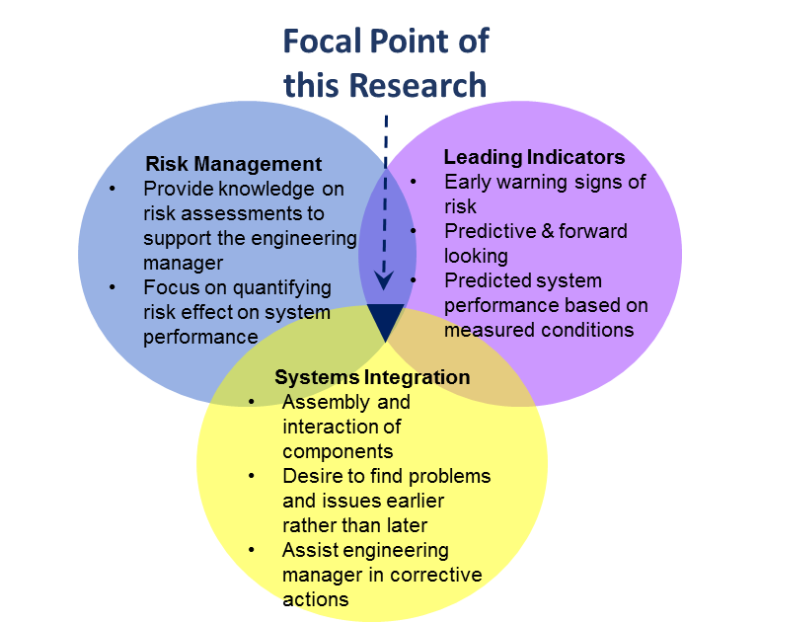 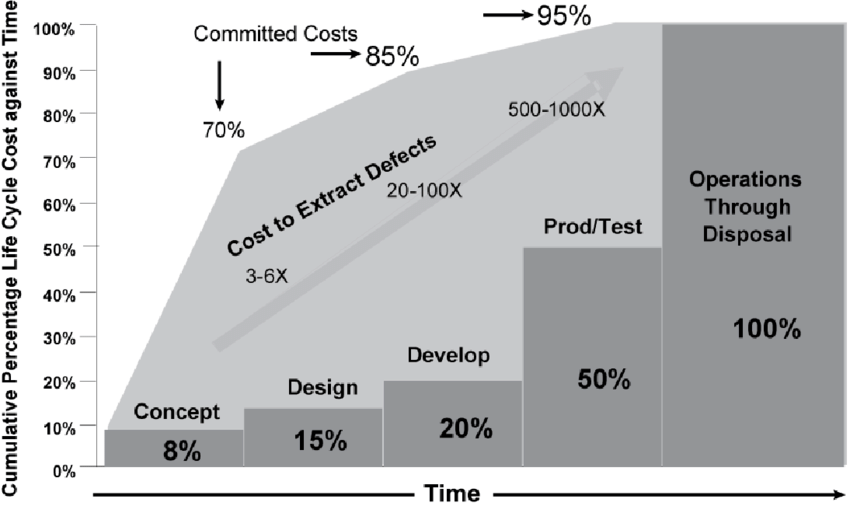 The cost of rework increases over the system lifecycle as the system matures as shown in Figure 2-3, and “can increase from 3 to 1000 times the original development costs depending on when they are discovered” (Kennedy et al., 2014).
Seasly, Elaine. (2018). Methodology to Evaluate Proposed Leading Indicators of Space System Performance Degradation Due to Contamination. 
https://www.researchgate.net/publication/324896786_Methodology_to_Evaluate_Proposed_Leading_Indicators_of_Space_System_Performance_Degradation_Due_to_Contamination
23
Nature profondément document centric des activités
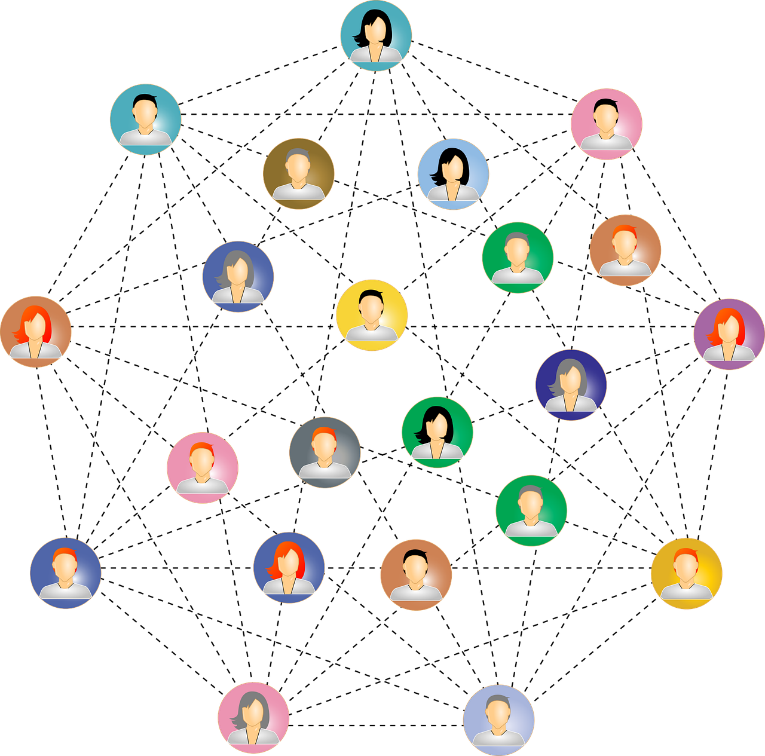 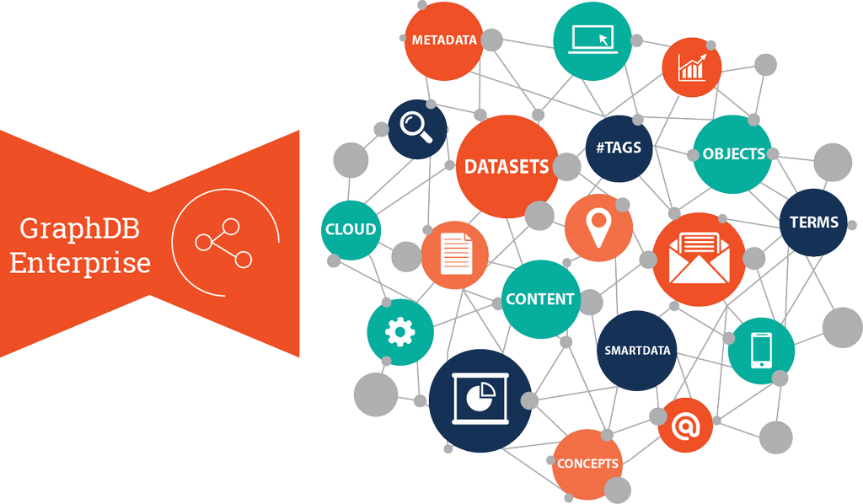 Produit et consomme
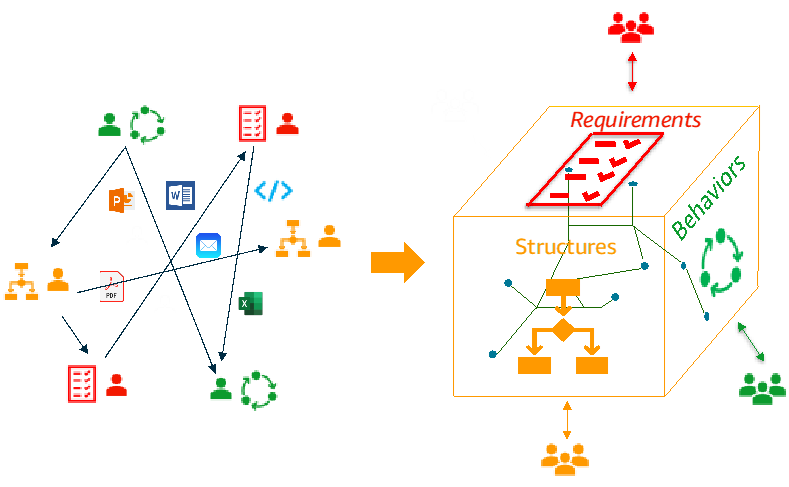 Une organisation en réseau agile mais complexe à appréhender​
Une masse de données et d’information distribuée sur différents supports​
Nature profondément document centric des activités
La crainte de disparition de la mémoire
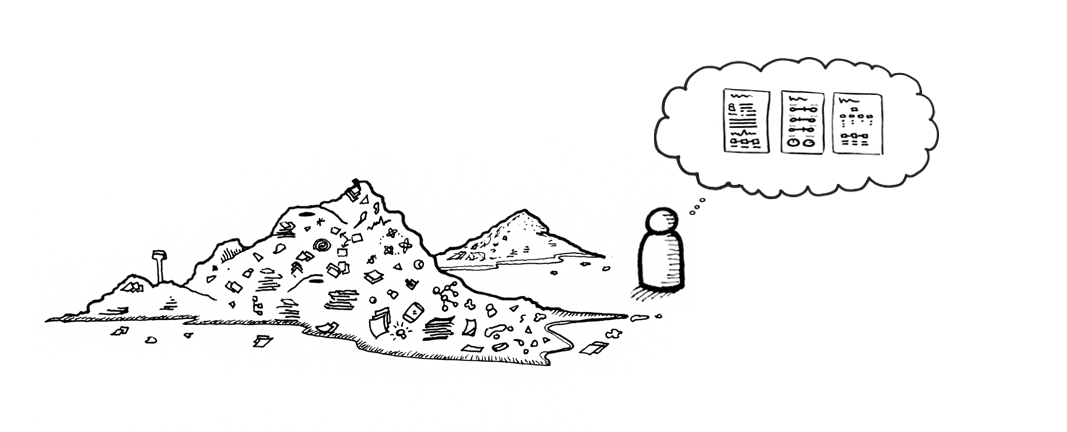 « Après l’euphorie de la création numérique sans contrainte, vient la crainte de la disparition de la mémoire. Les jeunes informations, toujours plus nombreuses et offensives, poussent les vieilles vers le fond de la mémoire, vers l’oubli »*
Il est alors difficile pour n’importe quel élément / entité / asset du SI, en émergence, design ou build, de répondre rapidement à :
quels serveurs sont concernés par le patch … ? 
quels clients, activités… sont impactés si la baie … ? 
quand a lieu l’intervention …. ? Impactant … ? 
qui est en charge … ? 
quel document décrit … ? Où sont les données ? 
l’application … dépend de quels serveurs ?
La feature, la capability, l’epic … ?
Archiver, et après ? Anne-Marie Chabin, Paris, Djakarta, 2007, 160 p, Communication Et Langages, 2008 https://www.marieannechabin.fr/archiver-et-apres/3-du-papier-au-numerique/
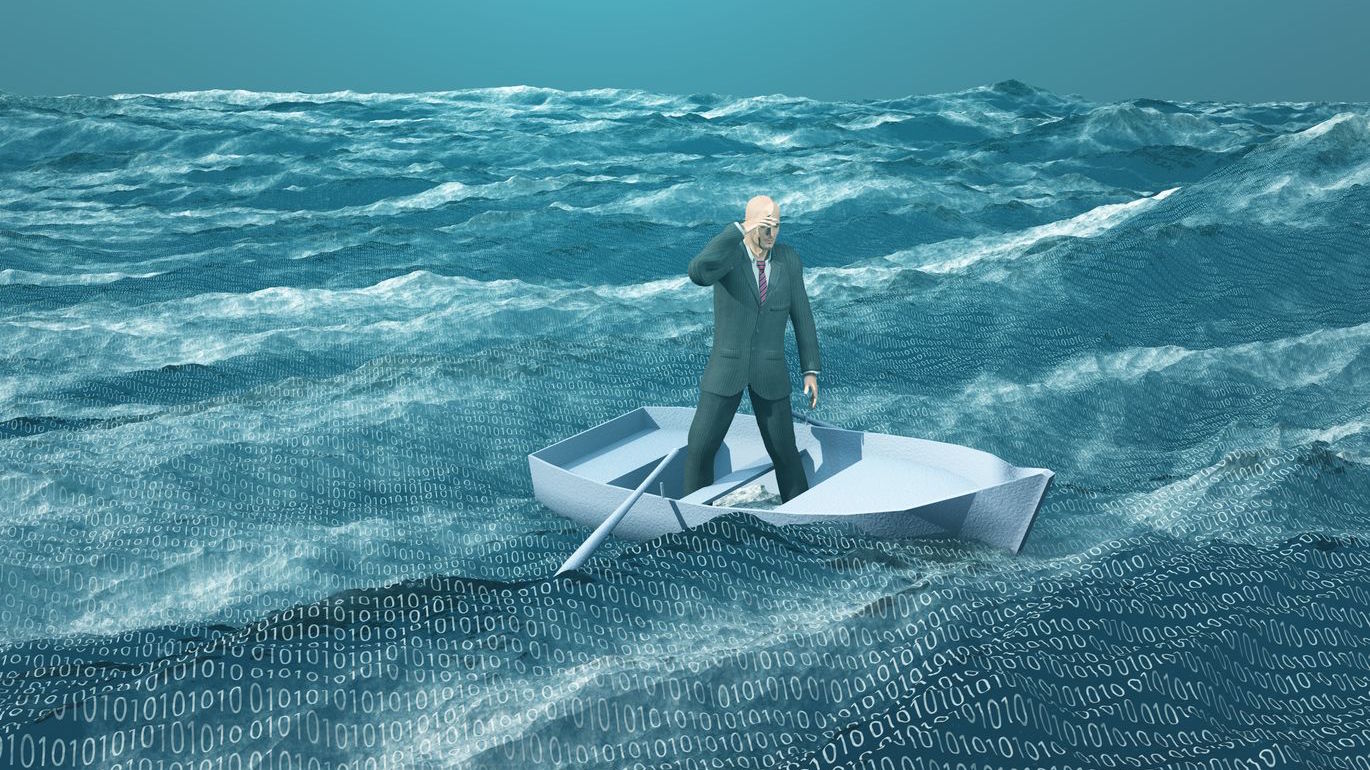 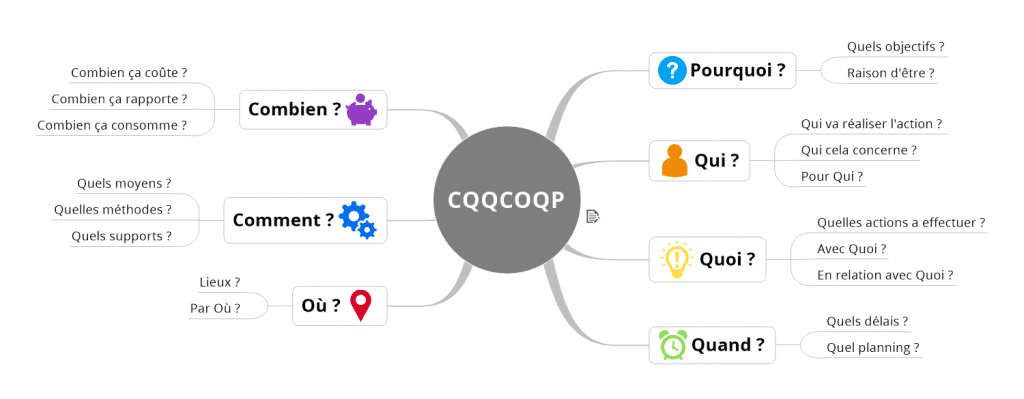 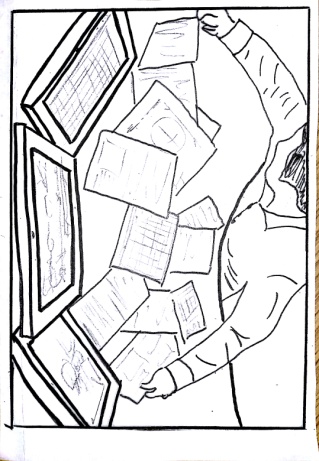 … cela nécessitant de réconcilier des informations dispersées dans différentes sources de données (documents, applications… )
Du Golden Thread à  l’IT Data Mesh
Dans le domaine du Bâtiment, impulsé par le mouvement autour du BIM (Building Information Modeling/Management)
Le Golden Thread est à la fois l'information qui permet de comprendre un bâtiment et les mesures nécessaires pour assurer la sécurité du bâtiment et des personnes, aujourd'hui et à l'avenir.
En termes simples, Le Golden Thread est un enregistrement numérique de tout ce qui est associé au bâtiment - processus, matériaux, décisions et utilisation. Il introduit des processus formels pour maintenir ces informations sous forme numérique. En un mot, il doit agir comme un référentiel vivant reliant toutes les données relatives aux actifs.
Tous les bâtiments à haut risque (BHR), nouveaux ou existants, devront élaborer un fil d'or d'informations relatives à la conformité et à la sécurité.
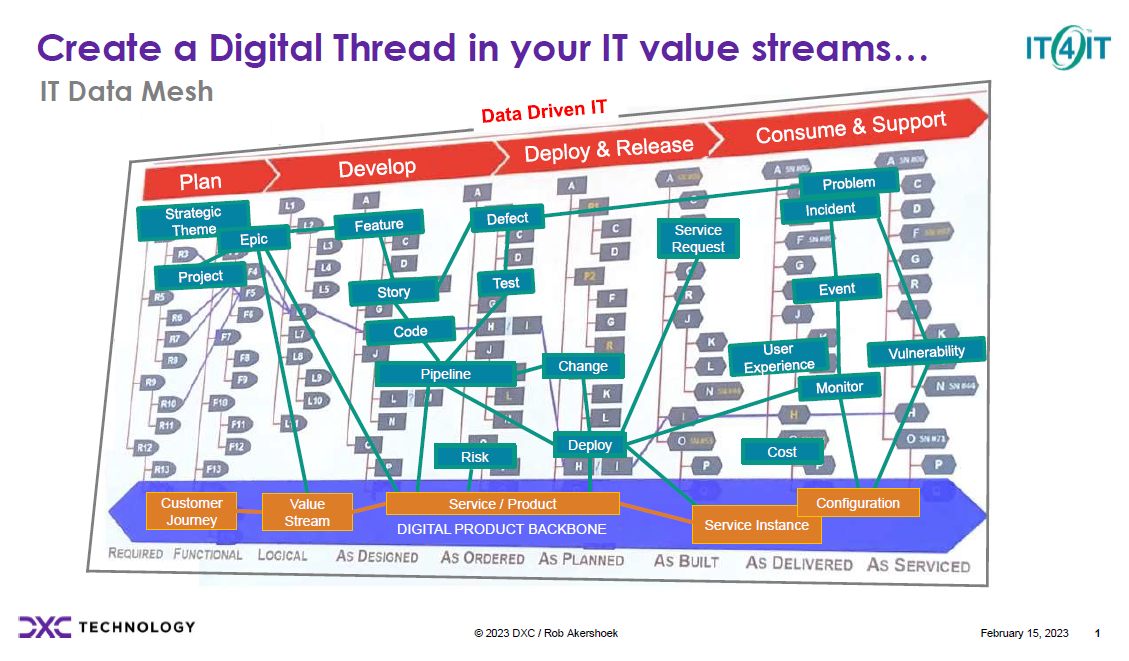 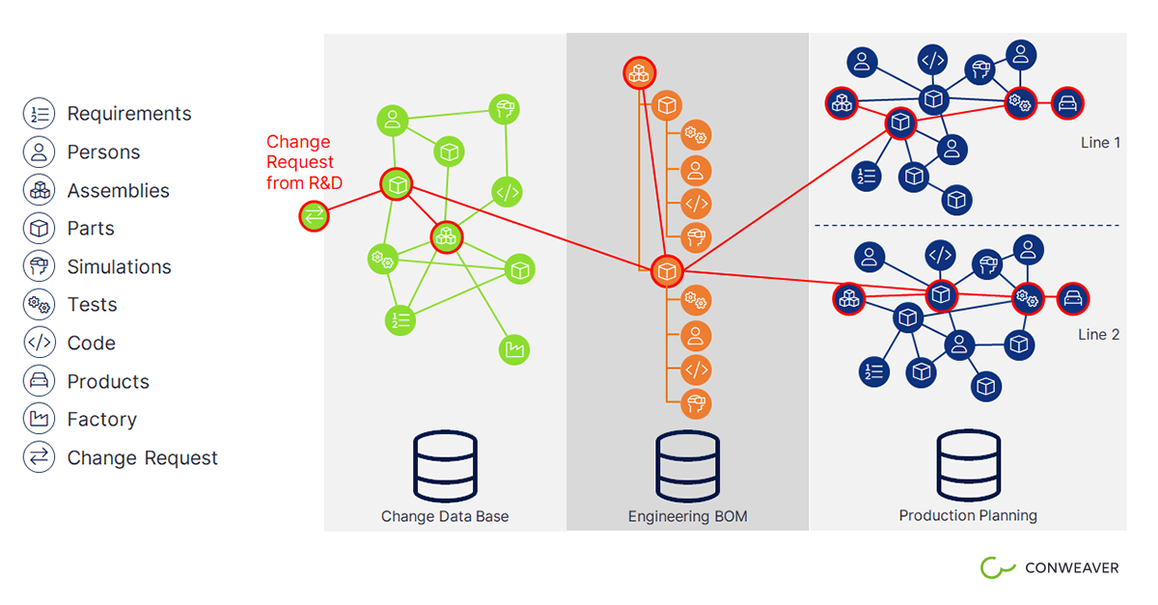 Cette notion de Golden Thread préexiste dans le domaine de la conception en industrie manufacturière (automobile, aéronautique…) et a motivé le concept de PLM (Product Lifecycle Management) et technologies associées.
https://www.youtube.com/watch?v=GhVNAtfkR1I
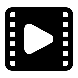 https://twitter.com/i/status/1459969360651501570
https://za.linkedin.com/posts/robakershoek_itsm2022-itil-devops-activity-6998290316868886528-Awl4
Interopérabilité : aller au-delà de la technique
Une Interopérabilité technique à renforcer et pleinement modéliser / « dataifier » (data centric) 
Interopérabilité organisationnelle à cultiver et pleinement modéliser / « dataifier » (data centric)
Pour répondre au besoin vitale d’une observabilité de bout en bout
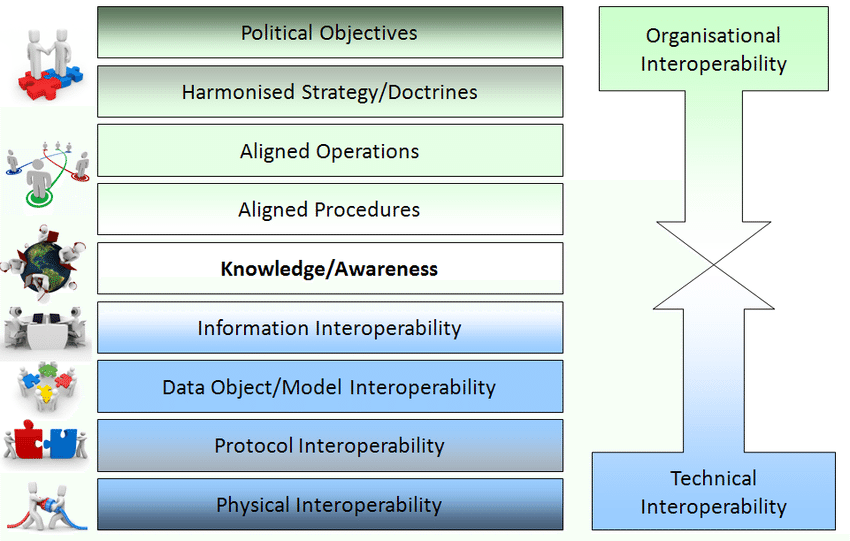 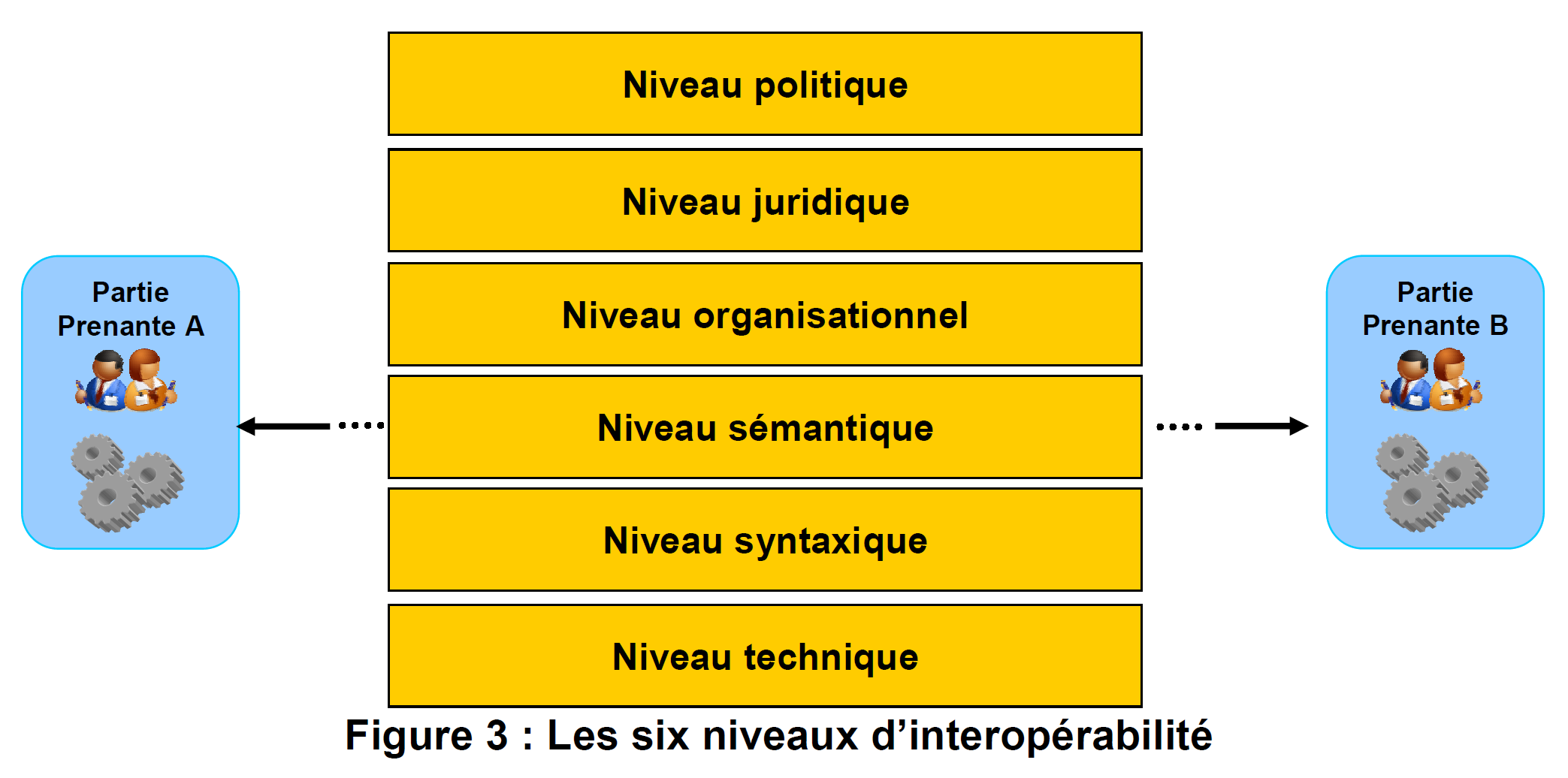 Référentiel Général d’Interopérabilité RGI, Direction Générale de la Modernisation de l'État (DGME), 2009 
https://www.numerique.gouv.fr/uploads/Referentiel_General_Interoperabilite_V1.pdf
Marsella, Stefano & Marzoli, Marcello. (2014). Interoperability as a daily challenge: enhancing operational data exchange between rescue organisations. https://www.researchgate.net/publication/321808728_Interoperability_as_a_daily_challenge_enhancing_operational_data_exchange_between_rescue_organisations
4
Le quête du saint graal…
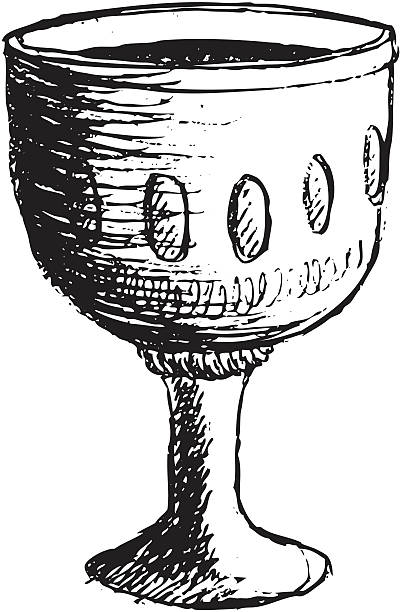 Le quête du saint graal…
CQQCOPQ au regard des services numériques (en émergence et exploitation)
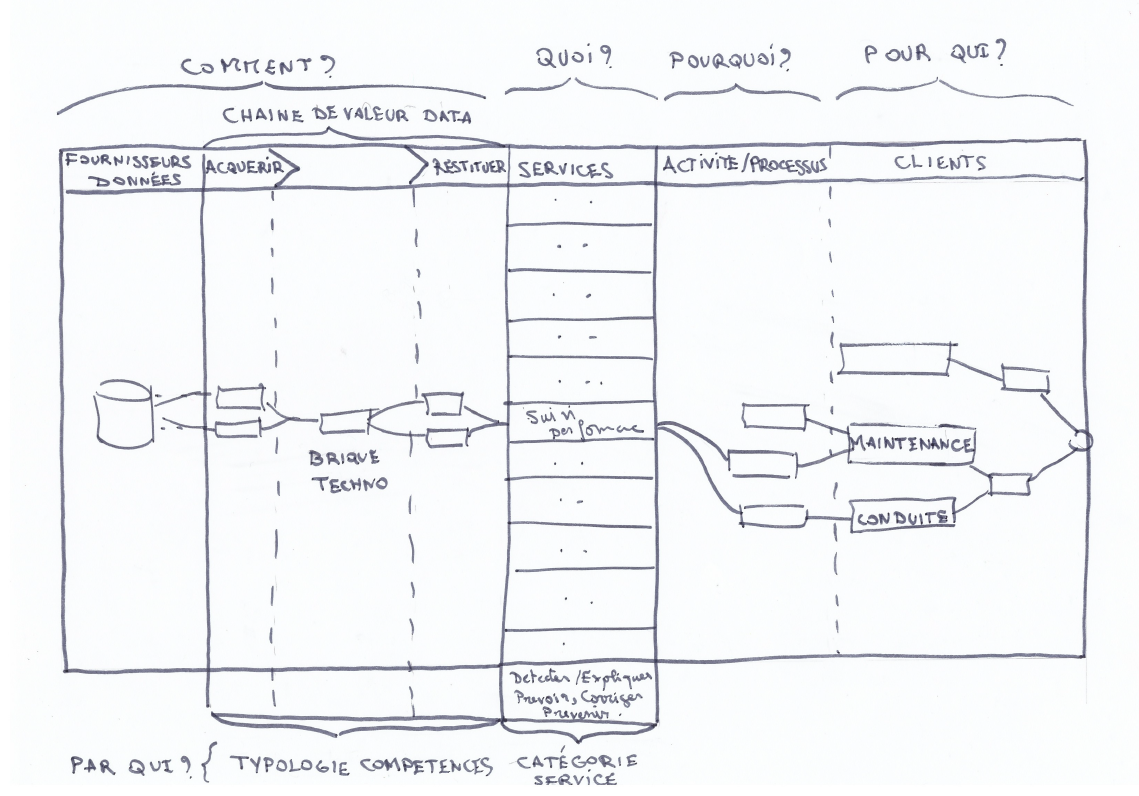 Obtenir à la demande, en 1 clic, quelques clics, dans une expérience utilisateur fluide, par exemple un lignage d’un service, tel que représenté sur la figure suivante, à jour et ce de manière dynamique quel que soit les fluctuations du SI, des acteurs et de l’environnement
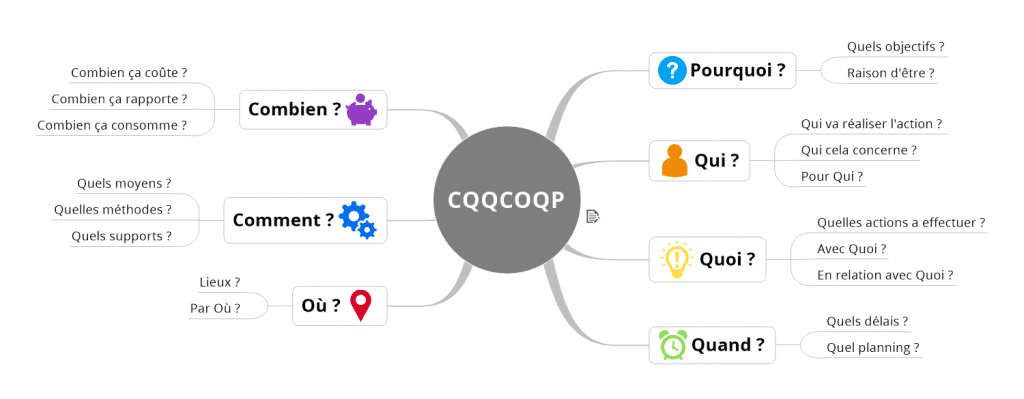 -> Obtenir un coup d’œil une mise en relief de l’état des éléments mais également leurs interactions, la topologie, etc…
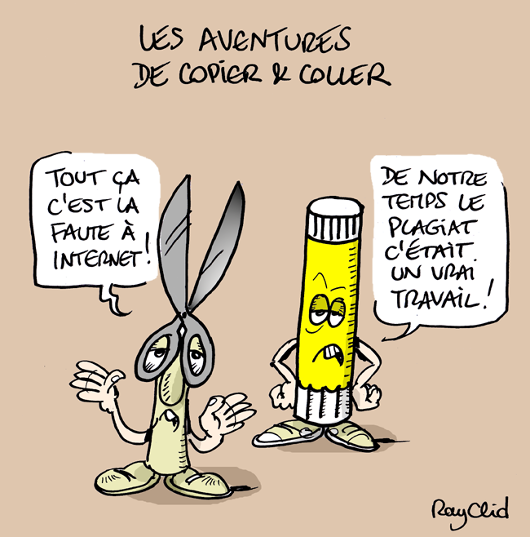 5
Copier et transposer…
Des sources d’inspiration
OPEN² et DATAHUB - DIPNN (2016)
MAGISTHER - CI2T (2018)
NAVIGATORING - CI2T (2022)
PLATEFORME DIPNN OPEN²
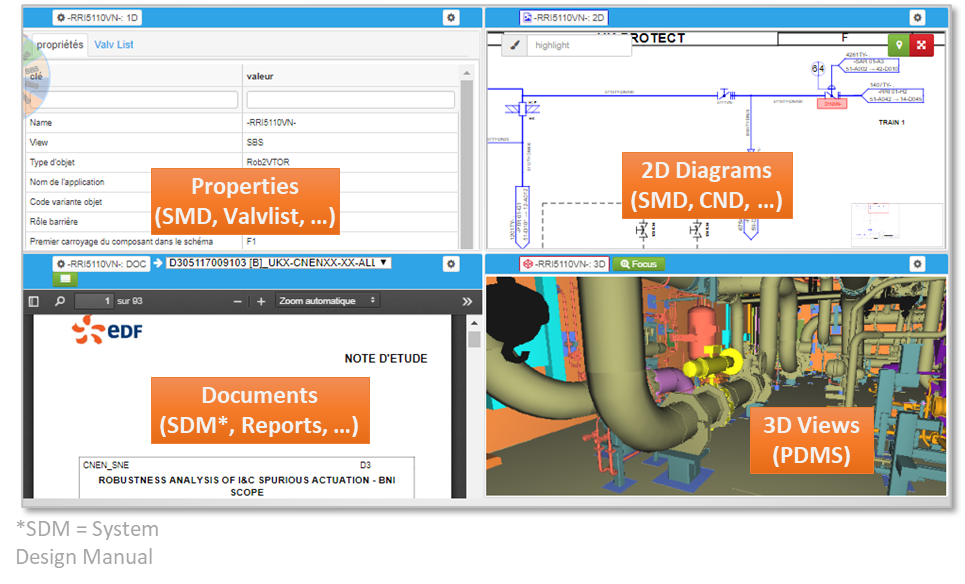 Développée comme un projet d’innovation dans le cadre de « La Chocolaterie saison 2 », les principes sont repris dans le DATAHUB DIPNN
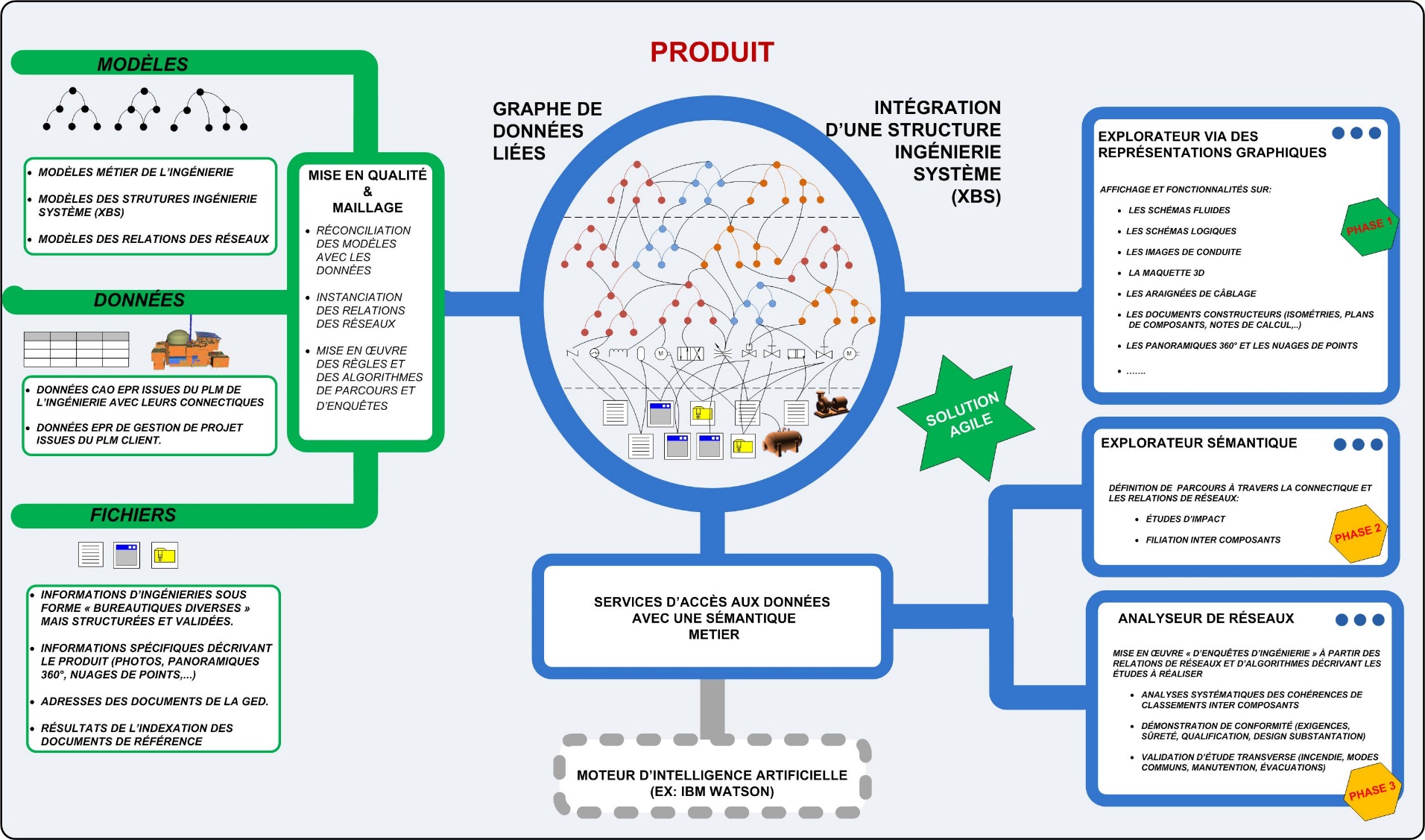 DU GRAPHE AUX VUES METIERS
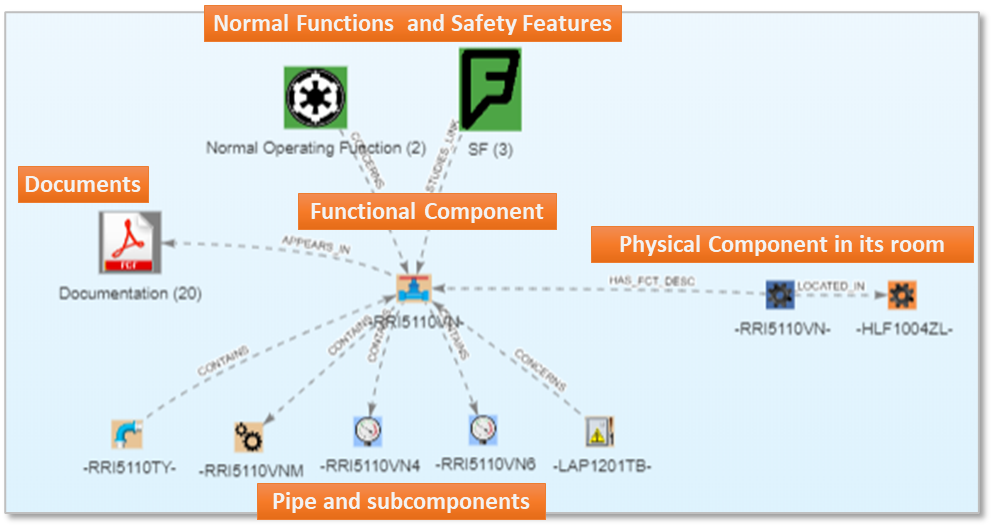 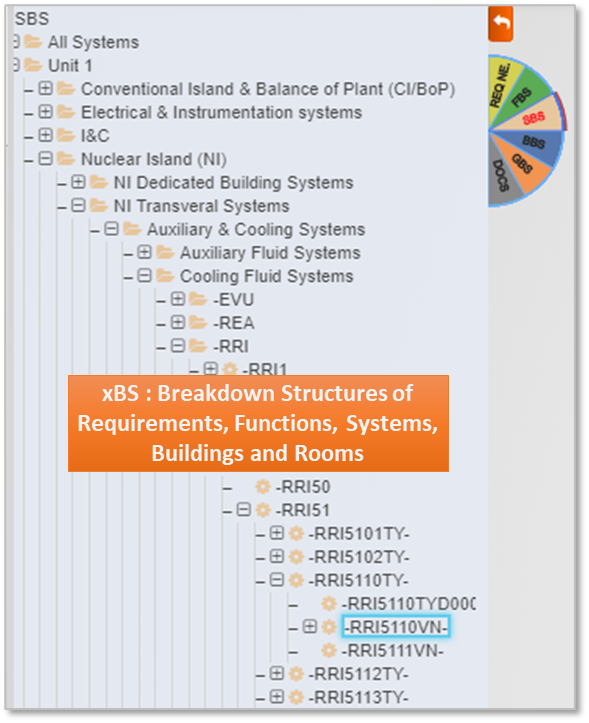 DE L’ARBORESCENCE
AU GRAPHE
MAGISTHER : Gouvernance de la donnée et du SI à CIST-INGEUM
Mise en qualité et maillage
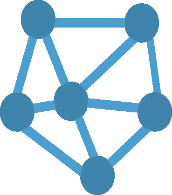 log
Meta données
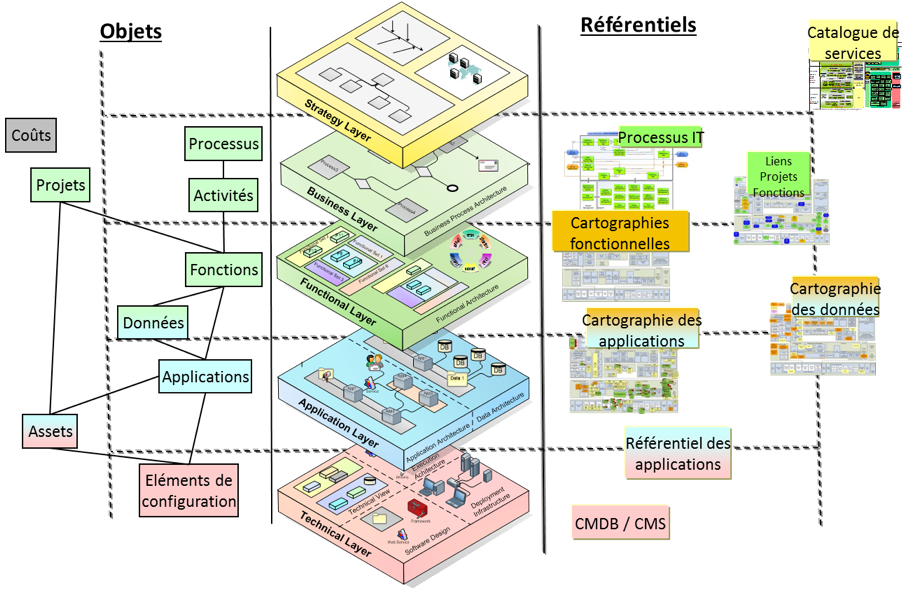 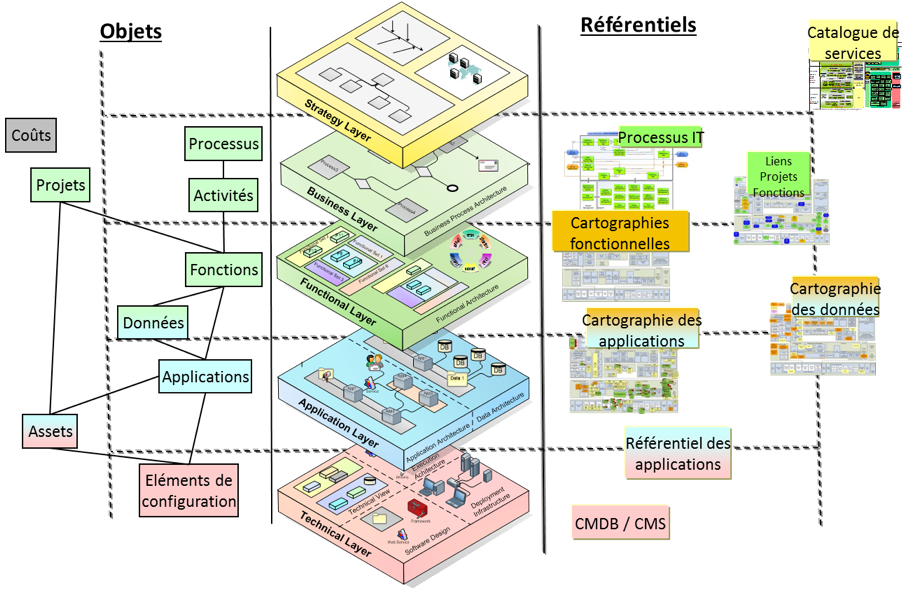 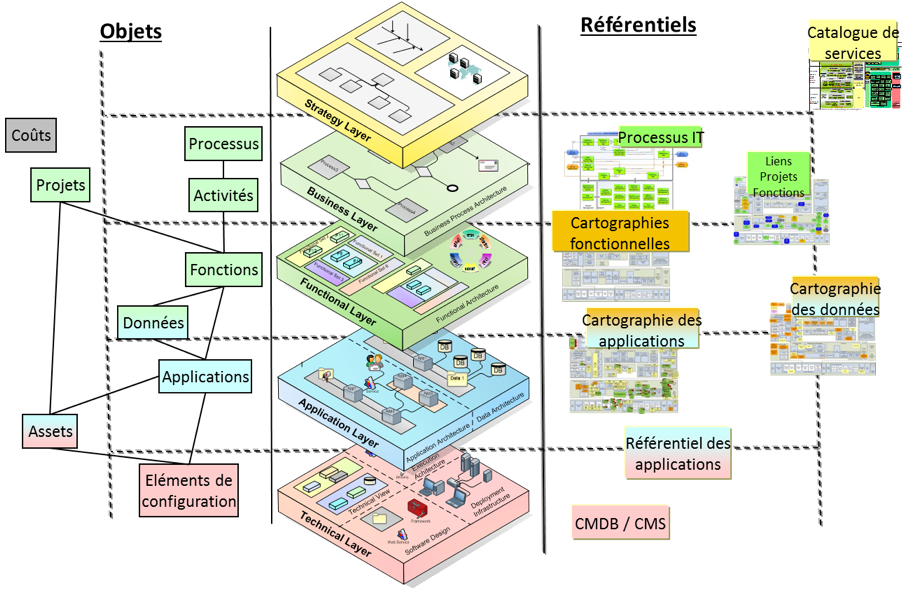 On exploite pour ça une base de données orientée Graphe qui stocke des données liées
NAVIGATORING : un graphe de Connaissances (Knowledge Graph) = Pierre de Rosette de l’Ingénierie (Trophée Innovation DTEAM 2023)
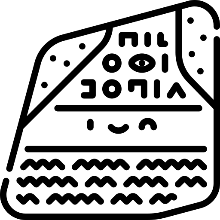 DataHUB 
au service de tous en interaction avec l’intra et extra CIST-INGEUM
WIKI
Navigation transverse via un accès hypertextuel à l’information sur la base d’une écriture collaborative et automatisée
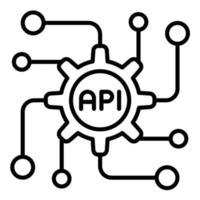 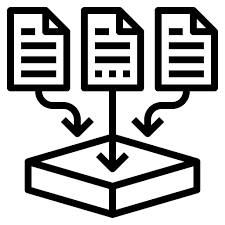 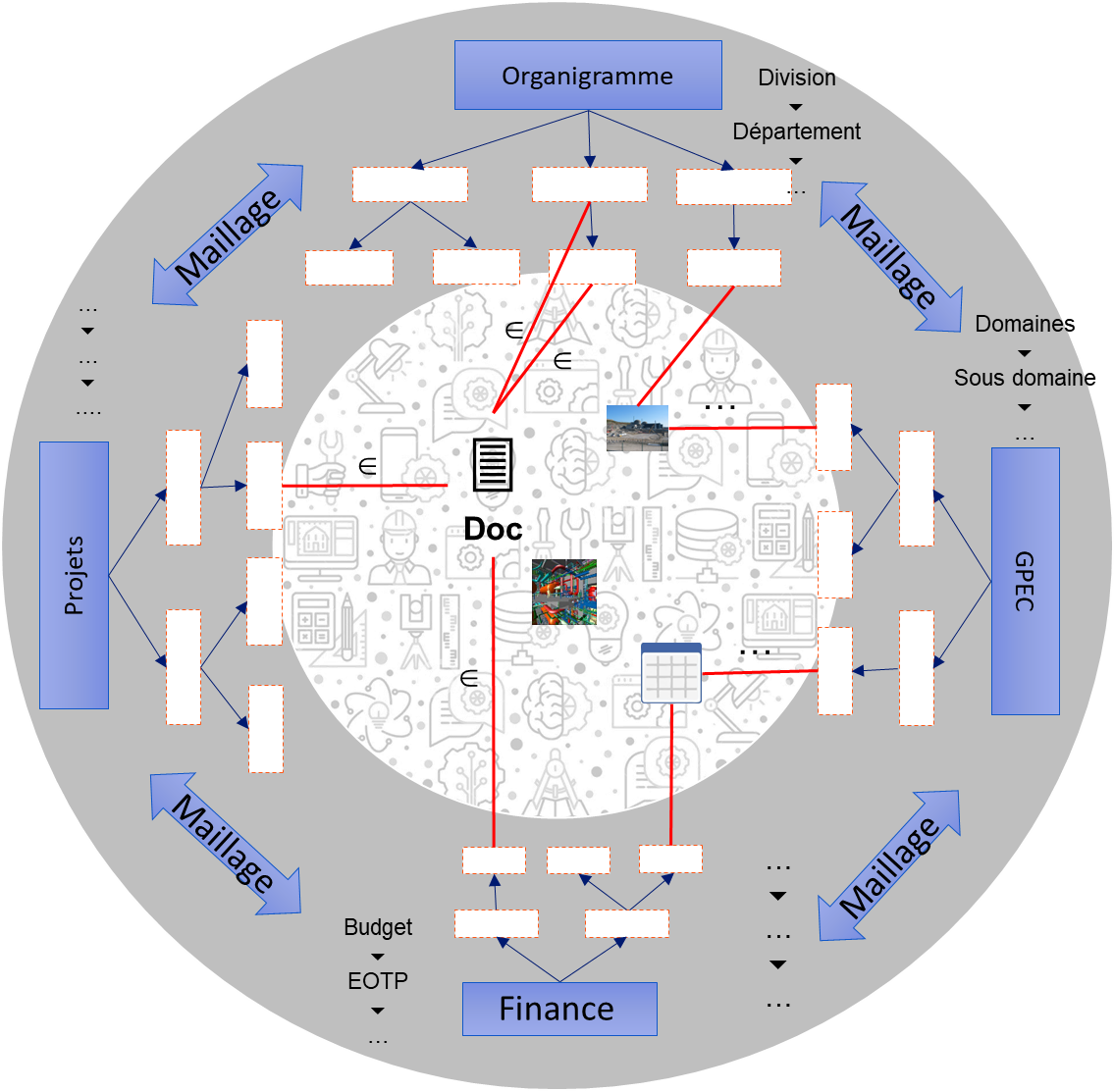 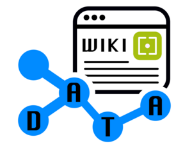 C’est ici que le travail est long !! Cultiver une culture de la donnée au cœur des métiers
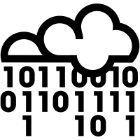 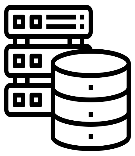 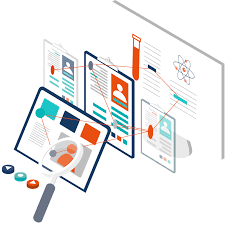 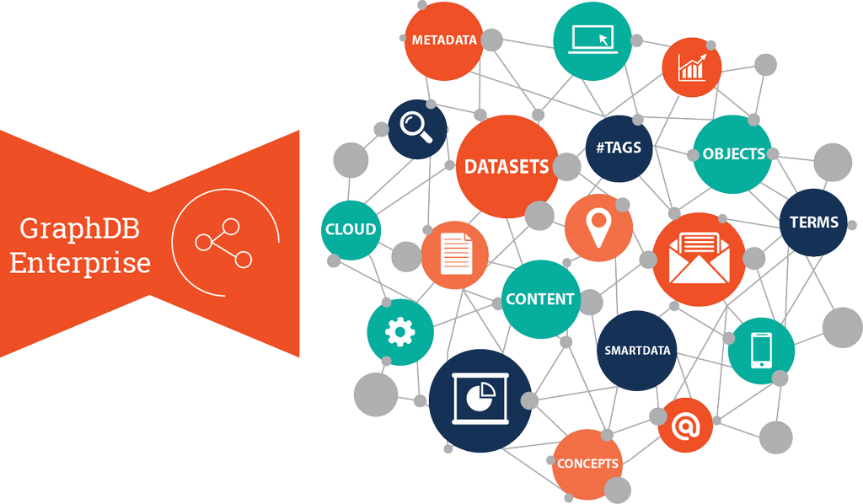 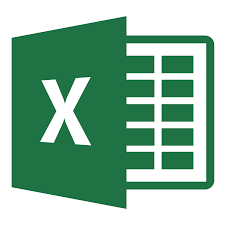 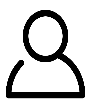 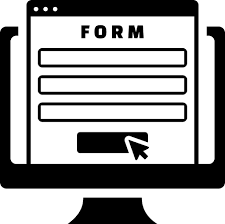 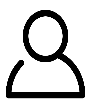 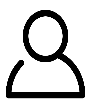 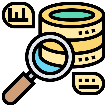 PORTAIL WEB
Accès ciblé et organisé via un portail WEB d’applications métiers
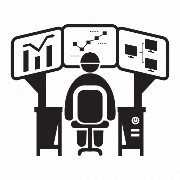 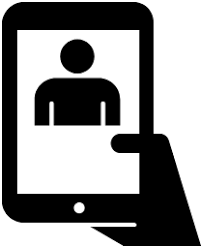 La Data Analyse et Data Science supportées par un DataLAB
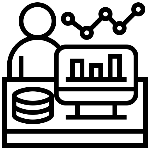 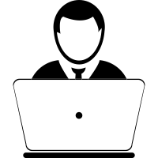 [Speaker Notes: RH à GPEC à Animation métier
DSE à DCO au données de topologie de réseaux …
Méconnaissance mutuelle conduit à dupliquer des bases et des activités]
6
Proposition
Le Graphe de Connaissances comme pierre de rosette pour la filière SI
« La résilience c’est admettre l’incertitude et savoir faire face à l’imprévu ce qui nécessite des collaborateurs très bien formés et très bien informés : «  you train for certaintity you educate for uncertainty » [Joint War College] »
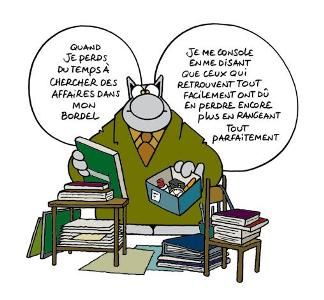 [Martin Roulleaux Dugage, Director Knowledge & Technical Talent Management, Framatome, LinkedIn, 2023]
Ambition : LE GRAPHE DE CONNAISSANCES COMME PIERRE DE ROSETTE (ie. IT Data Mesh) POUR LA FILIERE SI
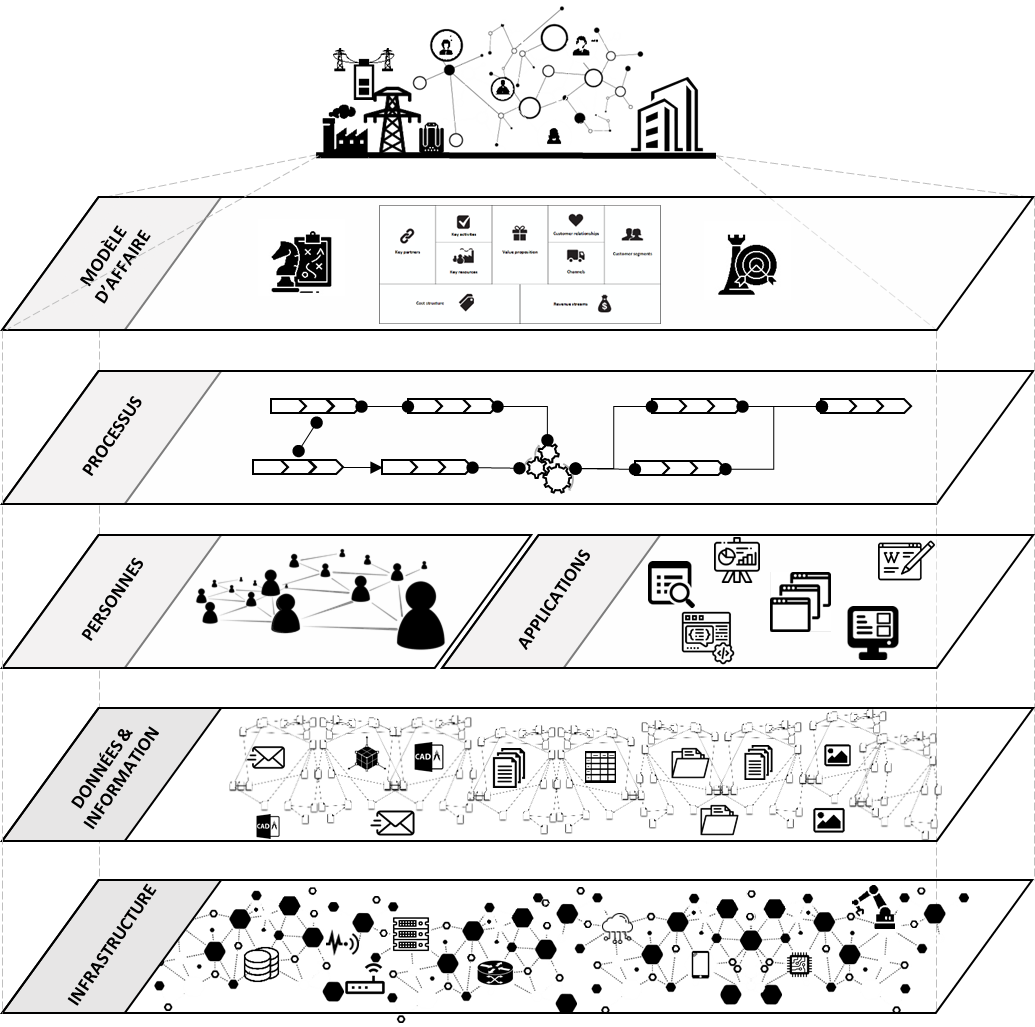 Théorie de la connaissance
Le traité de documentation (Paul Otlet -  1934)
https://history-computer.com/paul-otlet-biography-history-and-inventions/
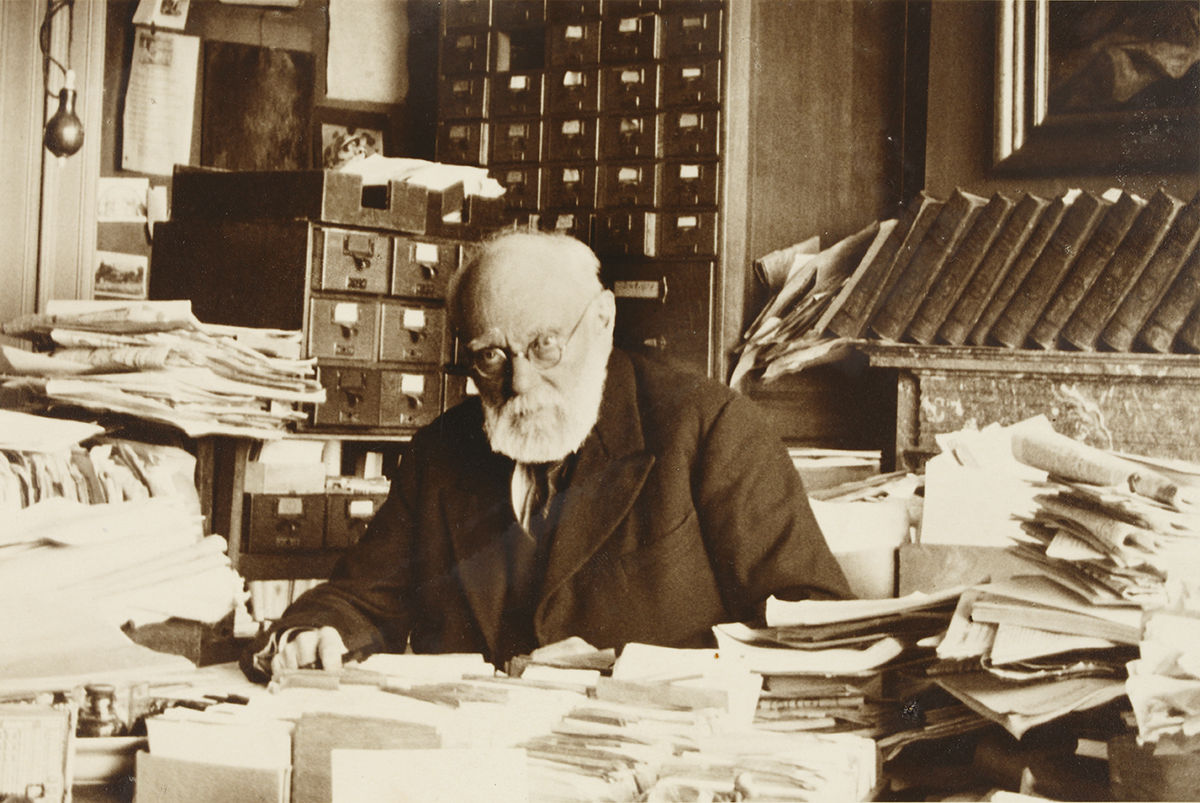 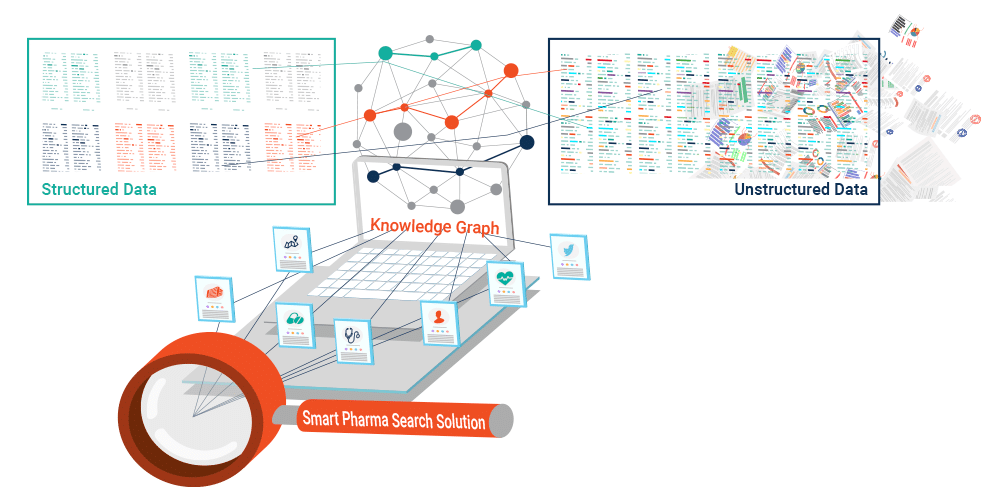 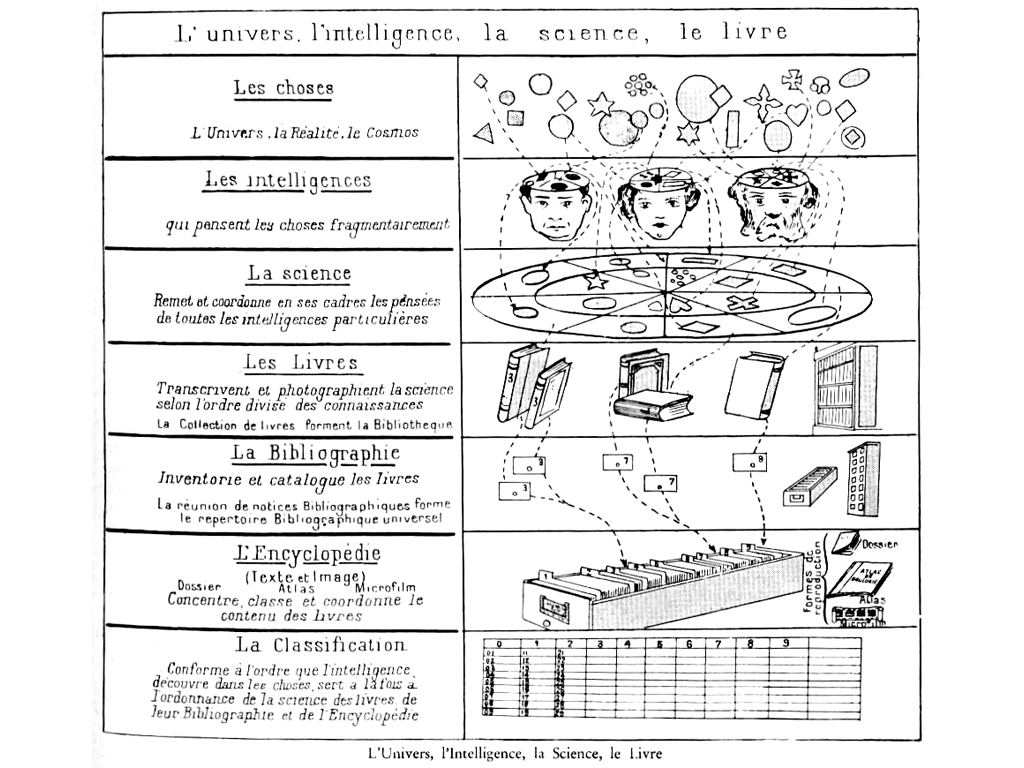 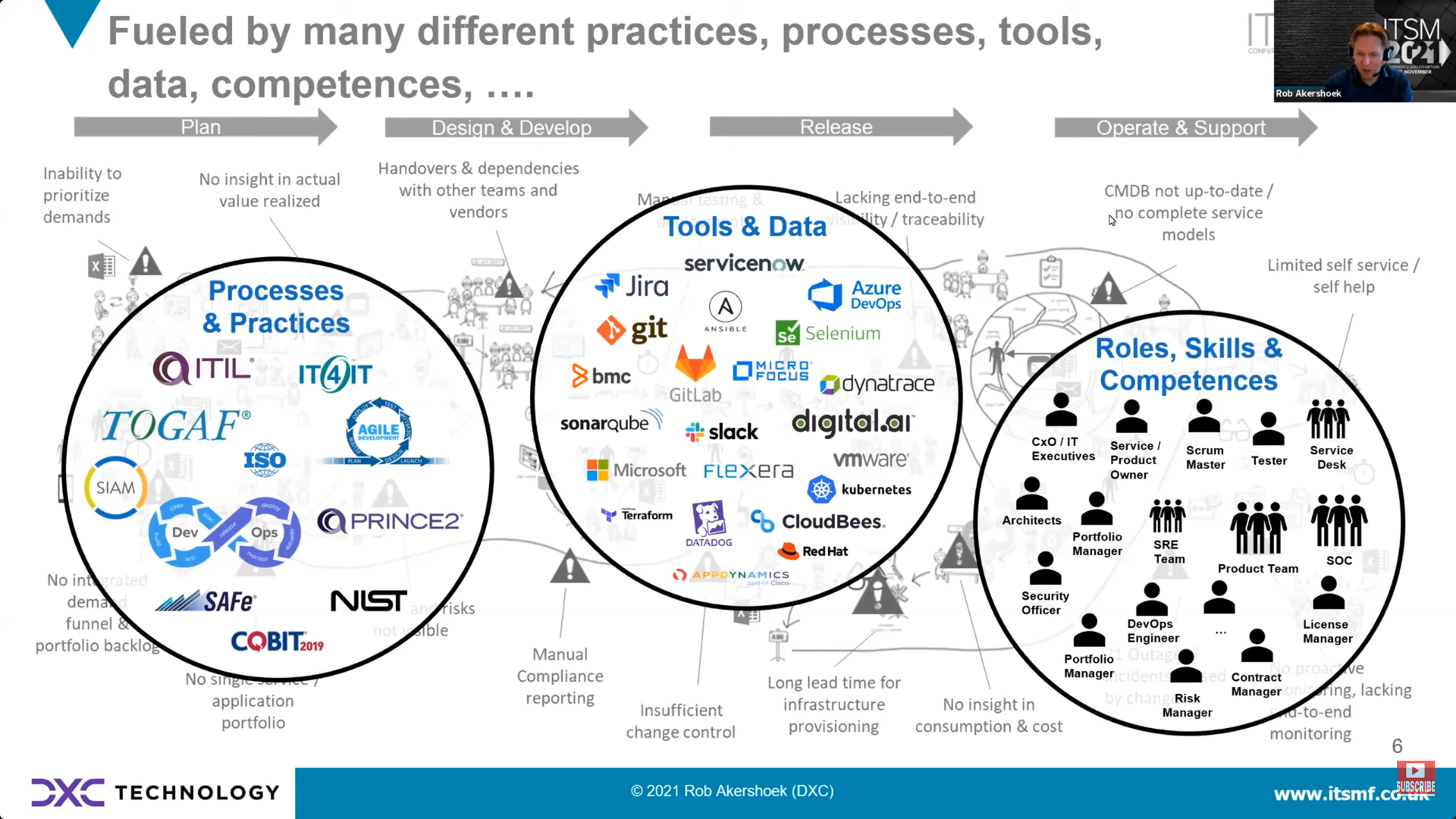 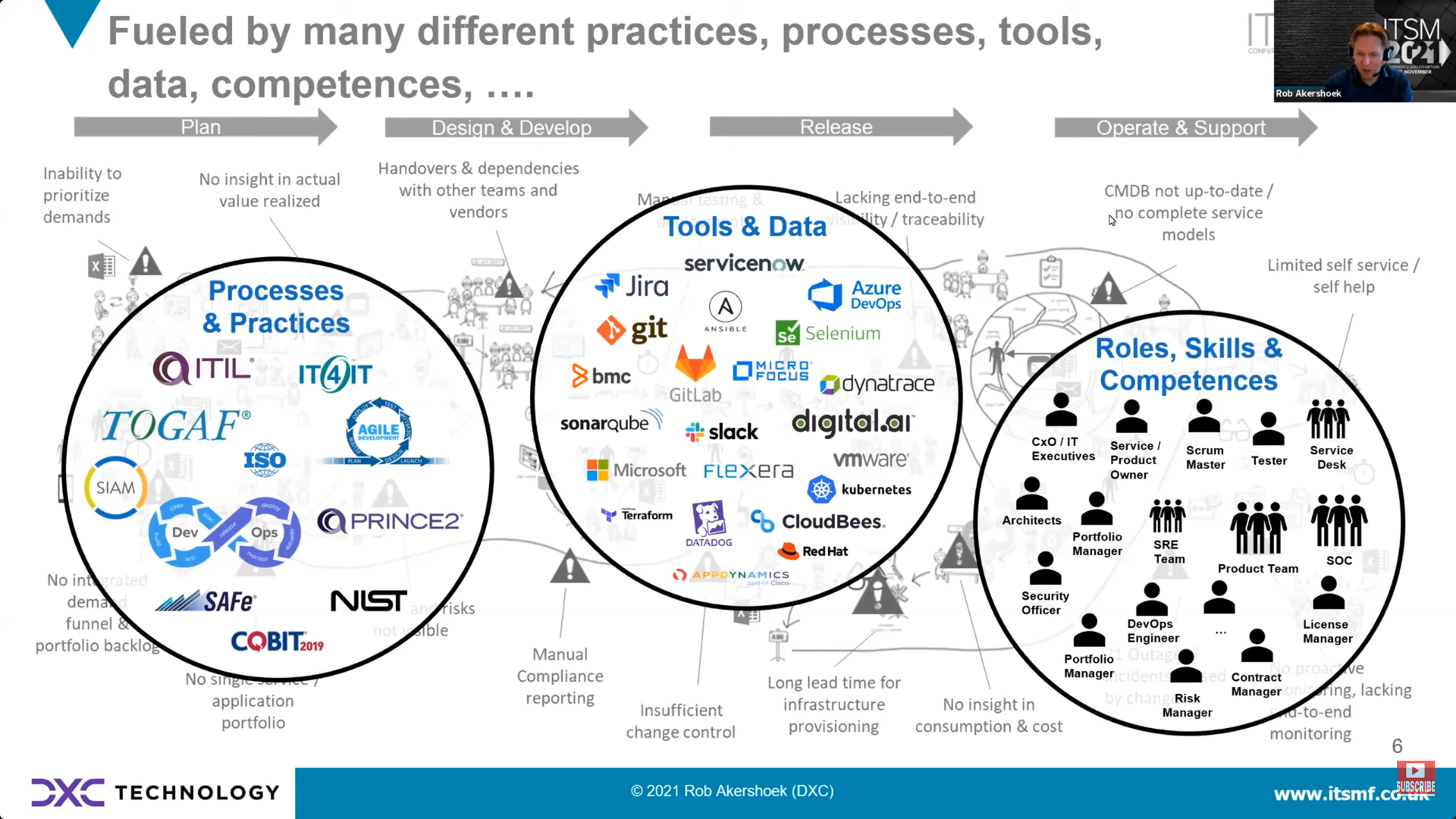 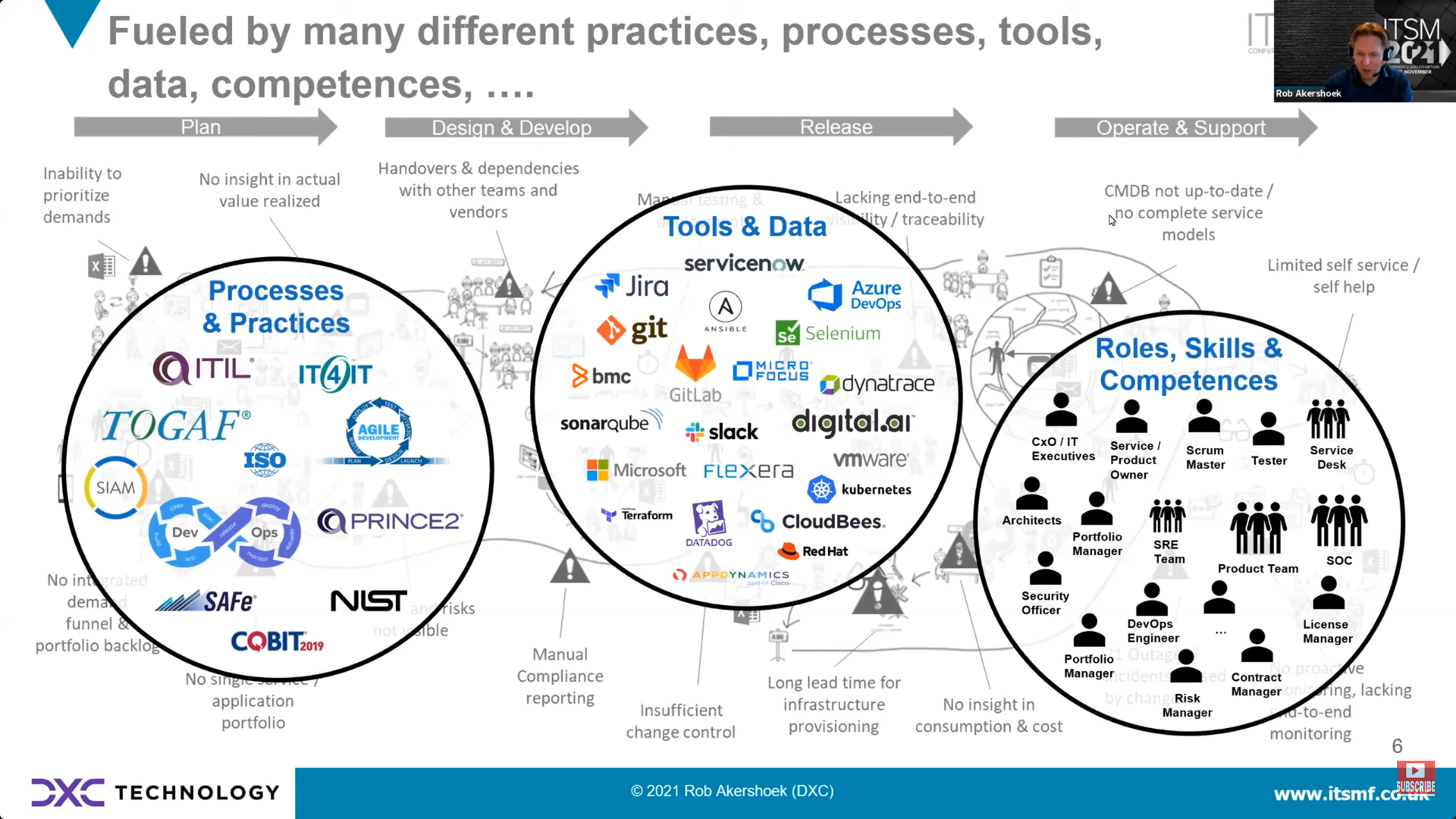 Paul OTLET (1868-1944)
« bibliographe, créateur avec Henri La Fontaine de la classification décimale universelle (CDU) 
[…]
Il a pour ambition de permettre aux hommes de mieux se connaître, de ne plus avoir peur les uns des autres et de vivre en paix »
[Wikipedia]
Maîtriser, façonner et tirer profit de notre espace informationnel
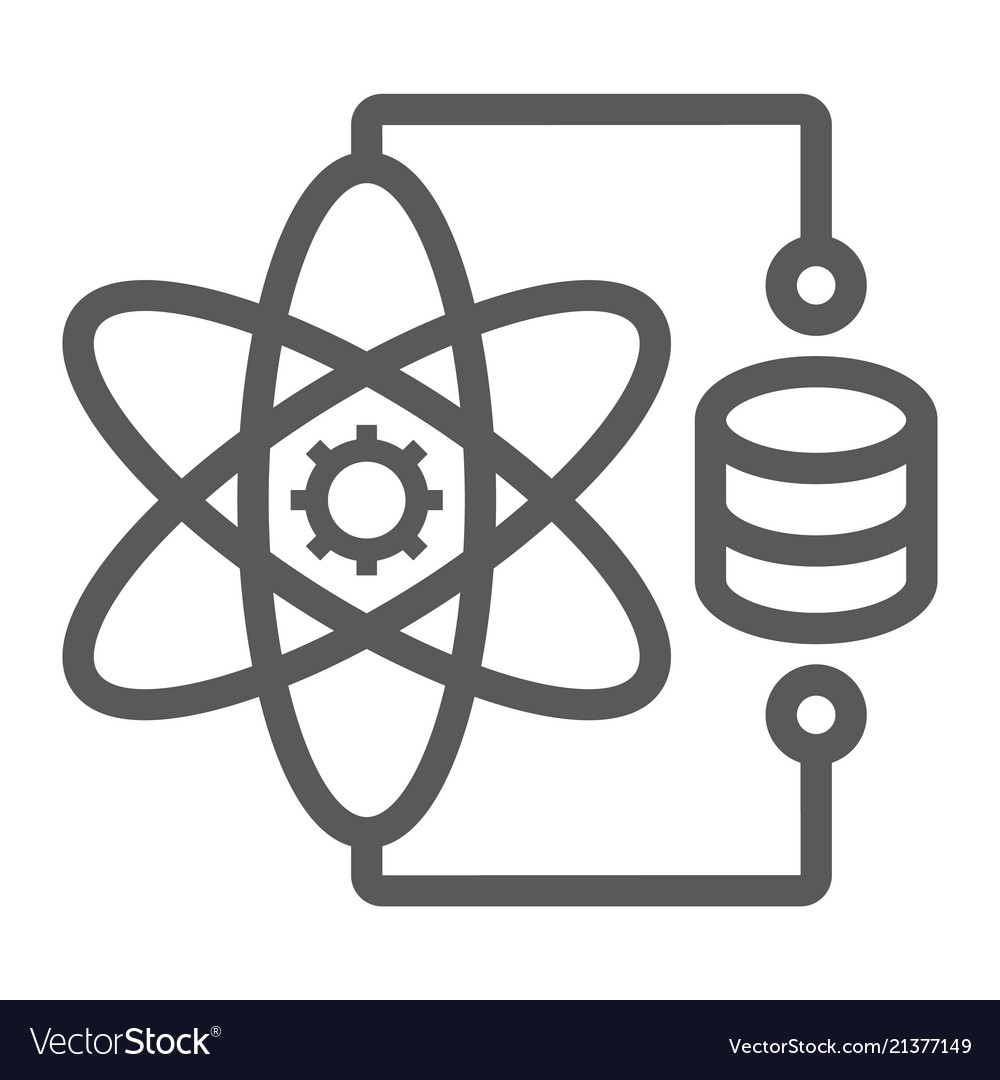 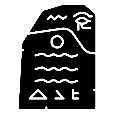 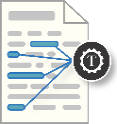 Indexation sémantique
Data analyse / Data science
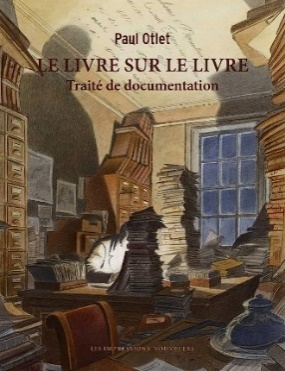 Graphe de connaissances
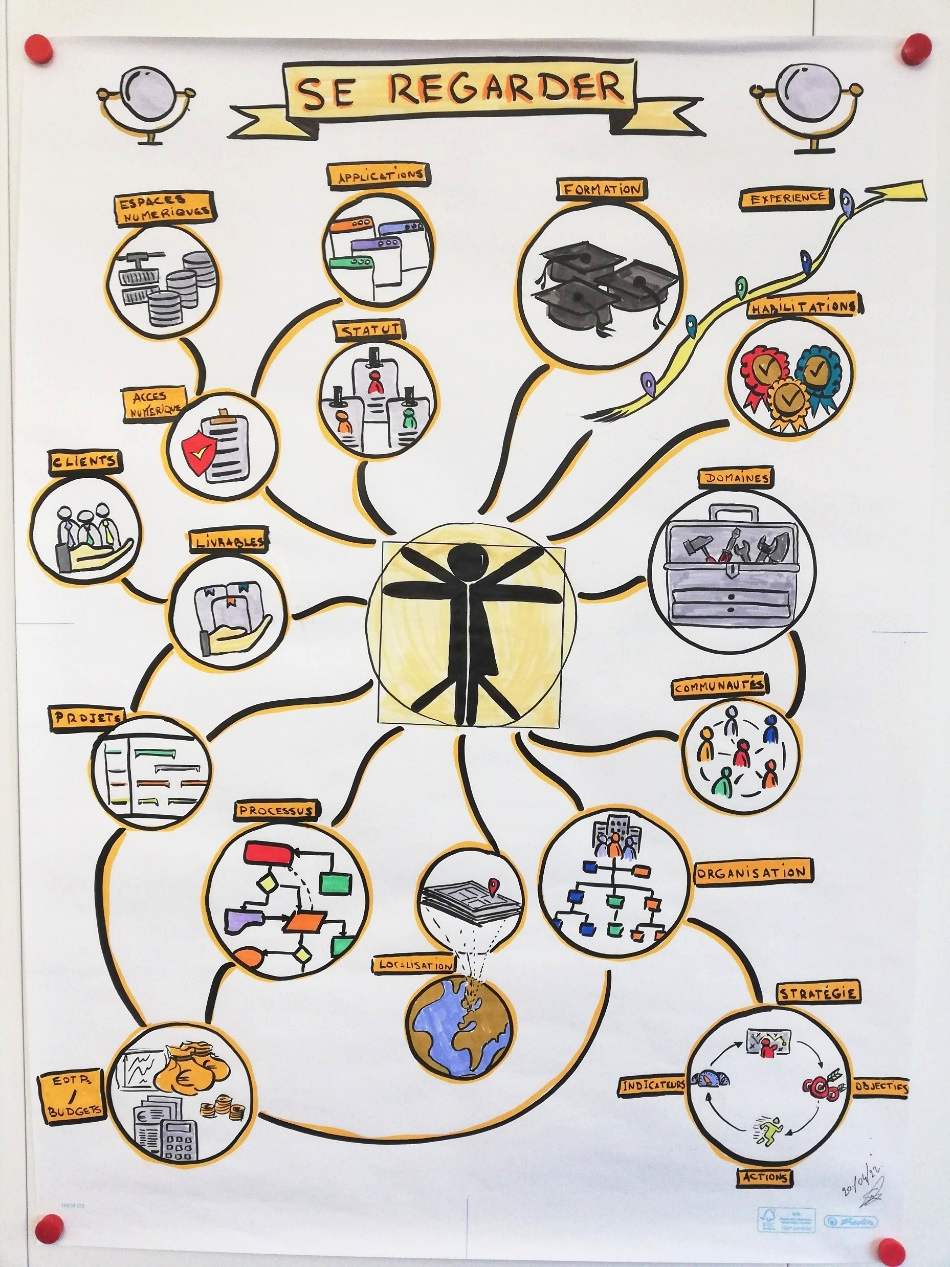 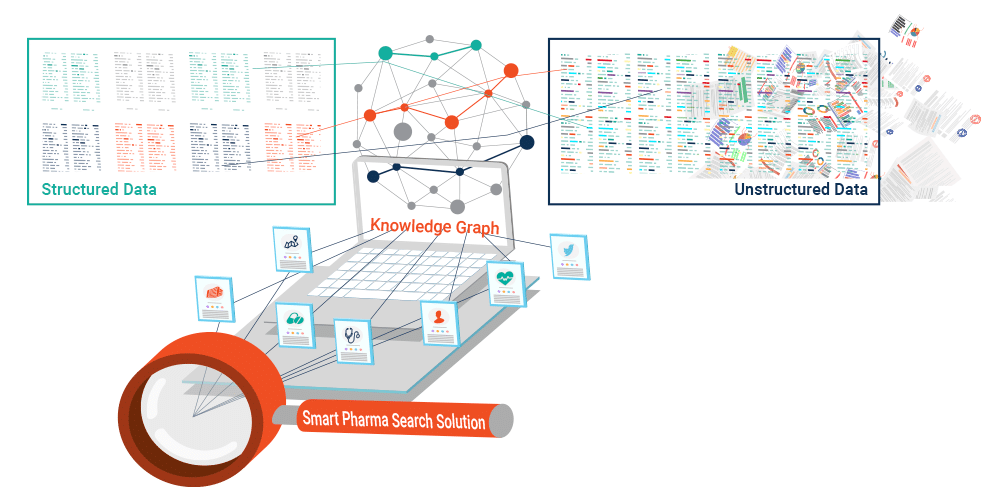 « Les knowledge graph pourraient bien être nos cartes de navigation dans un monde submergé par les données »
[Forbes,You need to be thinking in knowledge graph (Bryon Jacob)]

« Ils sont l’aboutissement de plus de deux décennies de travail, avec le potentiel de fournir des expériences utilisateur plus intelligentes et plus riches ». 

Un graphe de connaissances est " une représentation de connaissances relatives à un domaine sous une forme exploitable par la machine. La représentation des connaissances sous forme d’un graphe est un élément clé pour la recherche efficace et contextuelle d’informations et connaissances riches, la prise de décision, les applications d’intelligence artificielle, les assistants vocaux…".
https://www.jean-delahousse.net/graphe-de-connaissance-ontologie-vocabulaires-controles/
https://www.semsimo.com/knowledge-graph/
La cible
Applications

Sûreté et homologation : assistance pour réunir les informations nécessaires mais également support à analyse,
L’observabilité : le graphe pourrait être la cartographie ultime nécessaire, associée aux plateformes de surveillance du SI, permettrait d’adapter de manière dynamique et contextuelle des IHMs de suivi dans un centre opérationnel tel que la cellule E360,
Nombres d’autres sujets pourraient être adressés : 
gestion et valorisation du retour d’expérience, 
pilotage d’activité et analyse d’impact, 
appui à la cybersécurité, 
génération de documentation automatique, 
analyse d’organisations agiles, 
« système intelligence » 
…
Sur la base d’une mise en relation de l’ensemble des informations cela doit permettre de réduire les temps d'accès et de recherche à l'information et recentrant l'exploitant sur sa tâche métier où il peut faire valoir son expertise (ie. Temps Metal). 

Support à l'analyse et la résolution de problèmes via la visualisation graphique interactive des réseaux permettant de comprendre au mieux les interactions, dépendances et filiations.
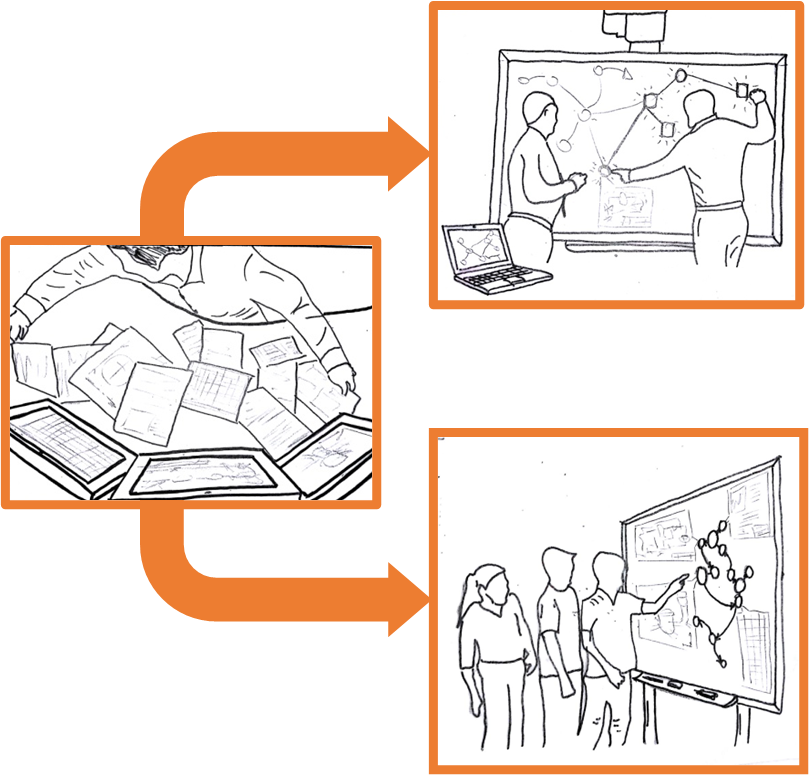 7
Mise en œuvre
-
BIG PICTURE
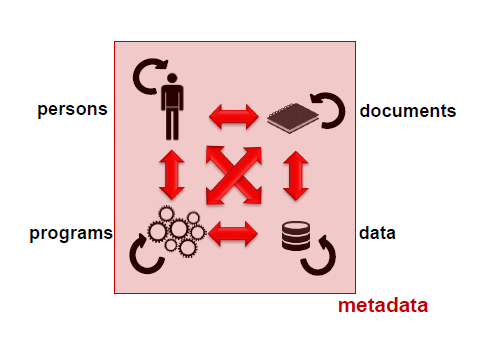 La graphe étant l’explicitation des liens entre personnes, les documents, les données, les programmes, etc…
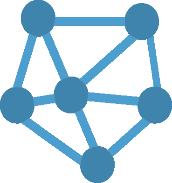 Données et Meta données
=
Face à nos infrastructures qui sont des systèmes complexes
Systématiser la construction d’une cartographie en continu d’un graphe des connaissances
40
En amont… fabriquer des données liées
Apporter des méthodes et des outils afin d’organiser l’information de telle sorte qu’elle soit repérable, gérable et utile.
Enumérer
Catégoriser
Structurer et contextualiser
structuré
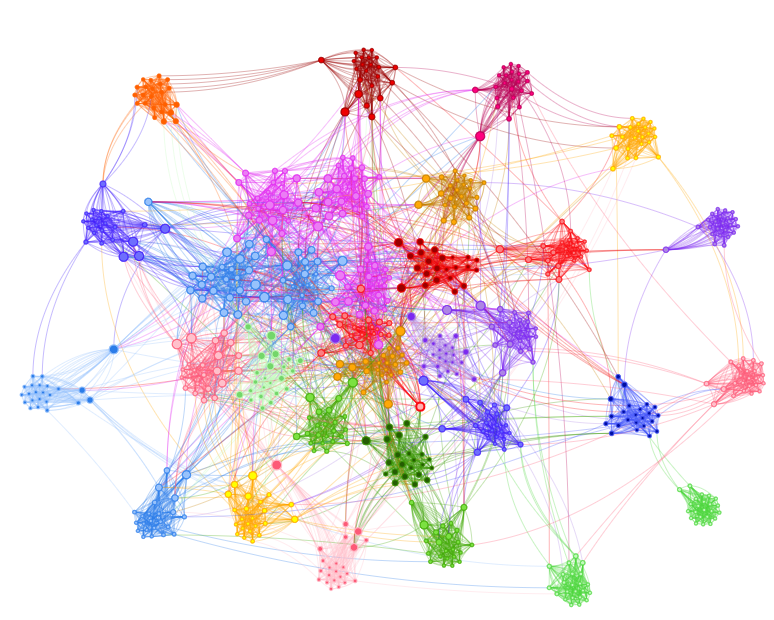 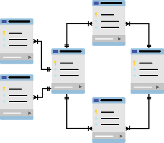 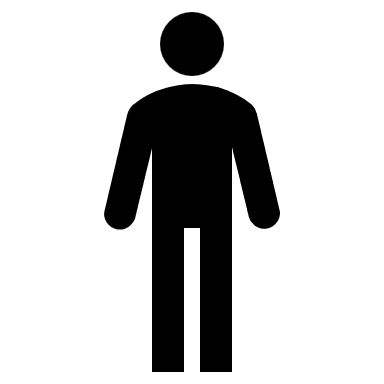 QUI ?
QUOI ?
OÙ ?
QUAND ?
POURQUOI ?
COMMENT ?
modèles
personnes
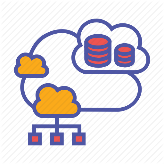 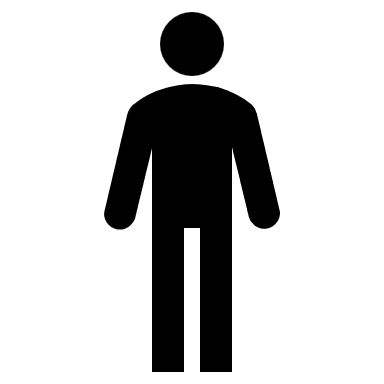 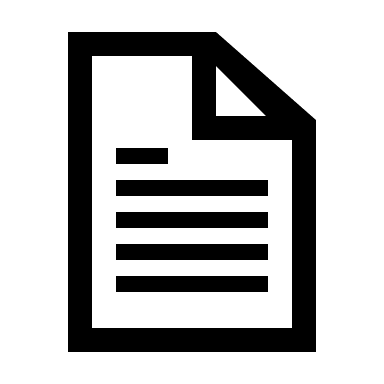 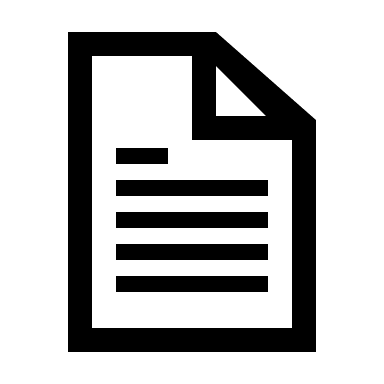 données
documents
non structuré
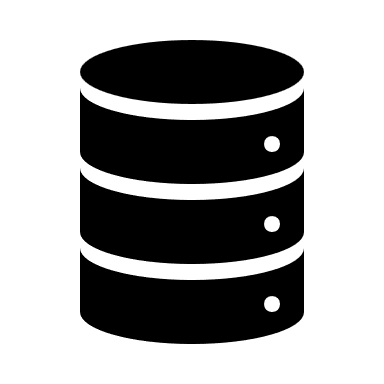 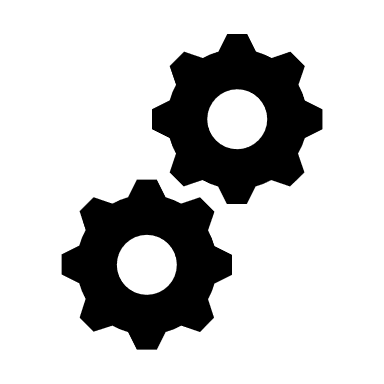 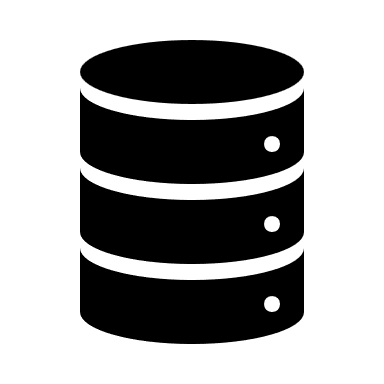 données
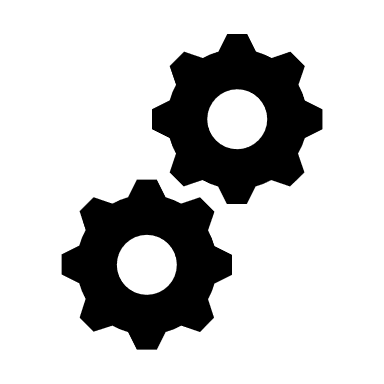 Tisser des liens à partir des 
méta données
algorithmes
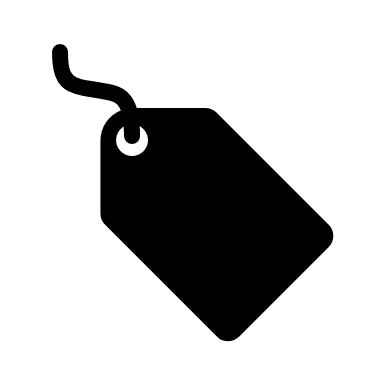 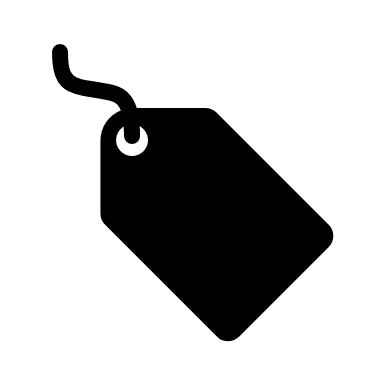 41
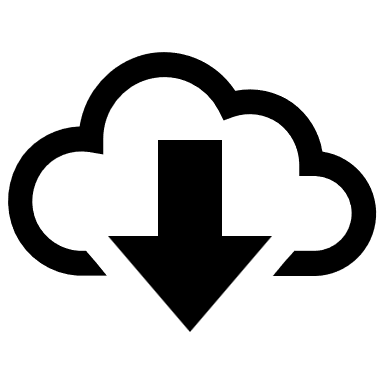 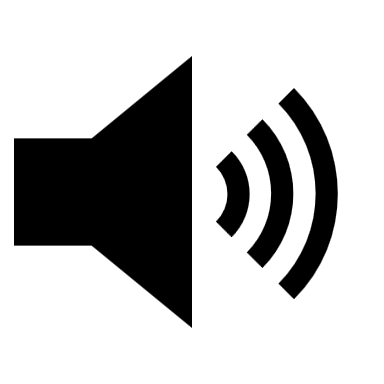 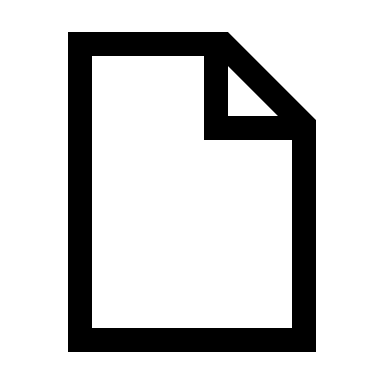 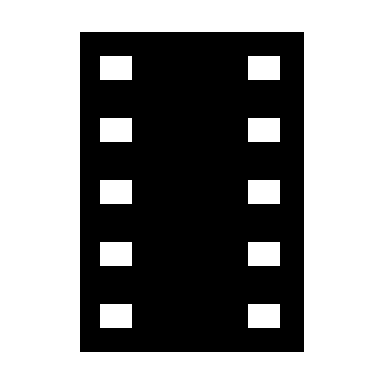 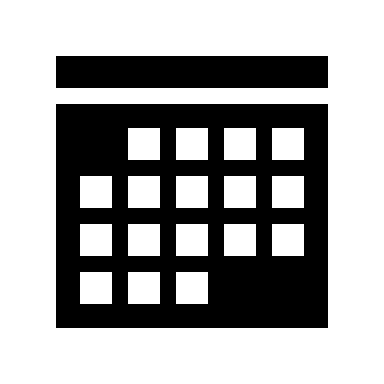 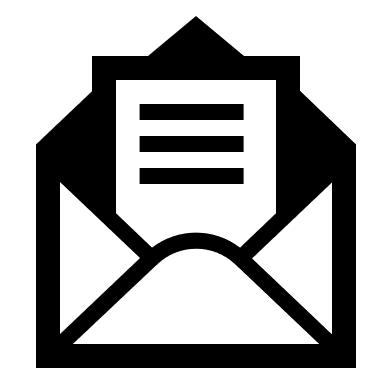 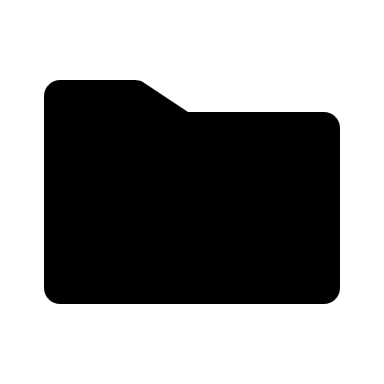 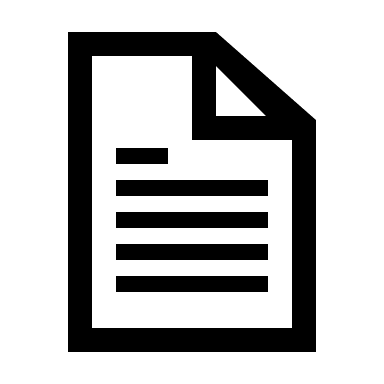 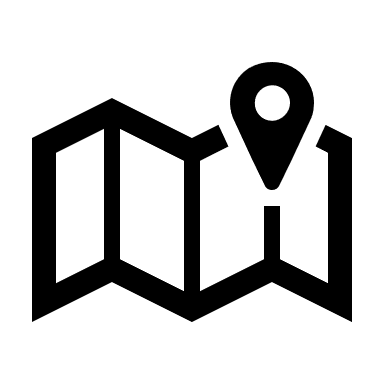 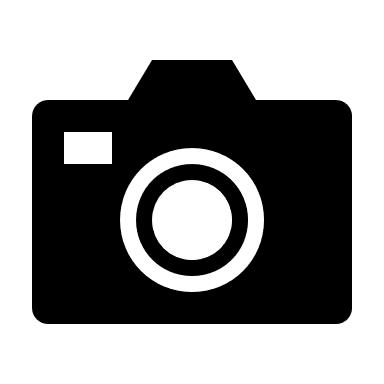 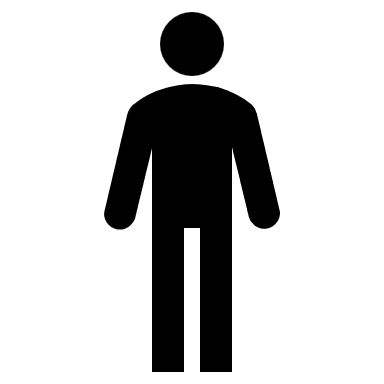 En aval… valoriser les données liées
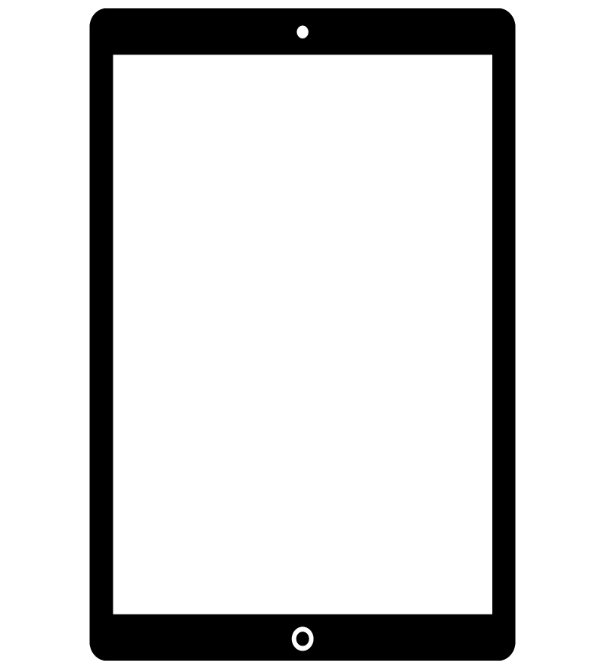 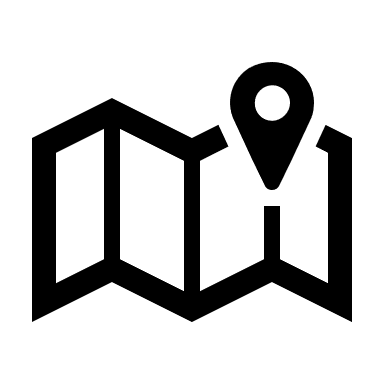 Cartographie Sémantique
Restituer
Interroger
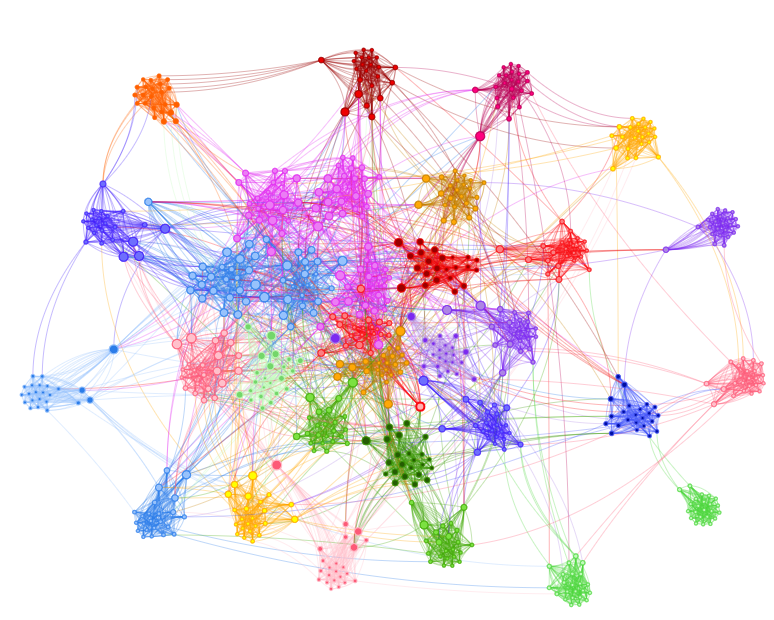 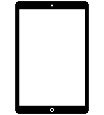 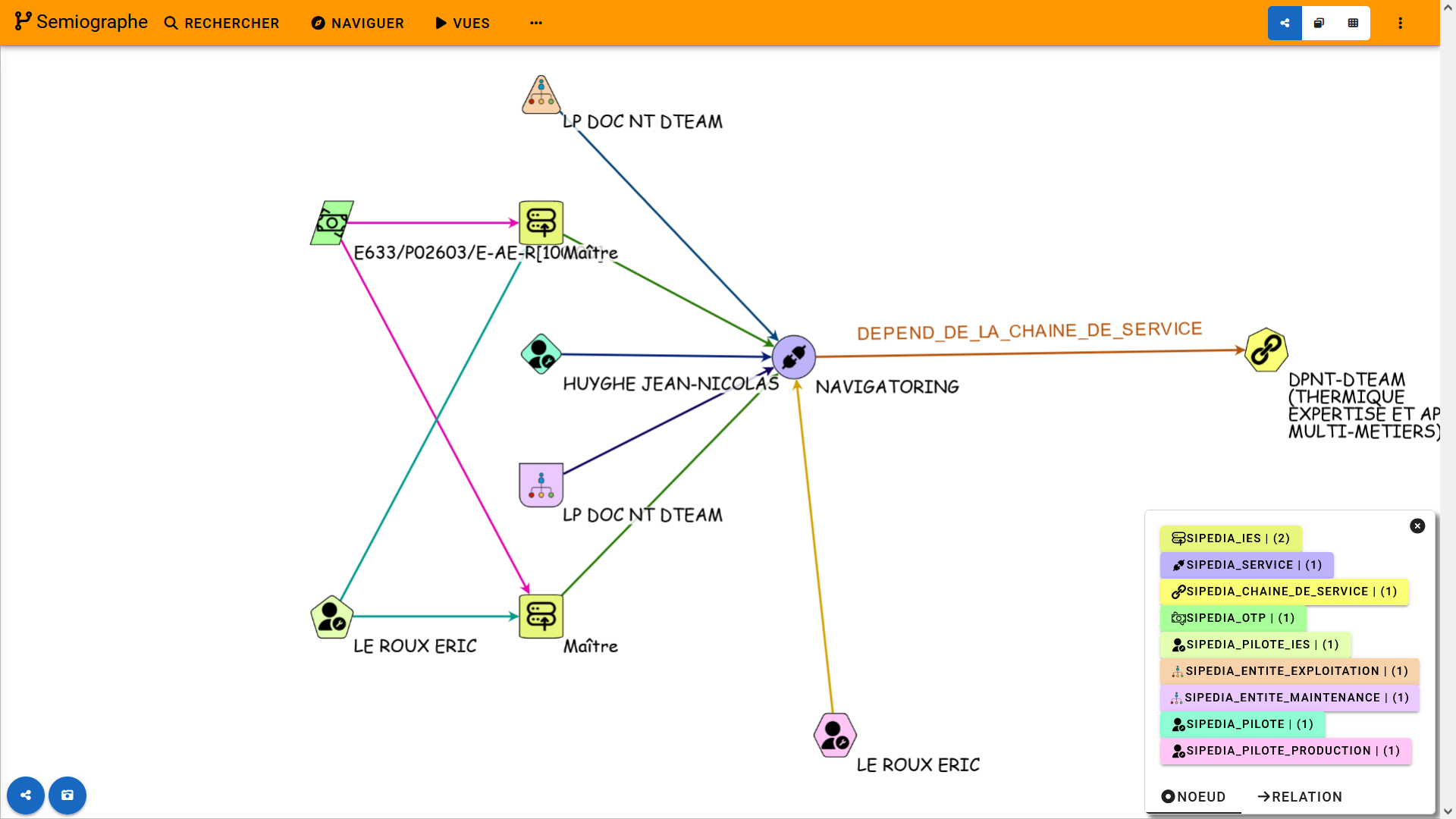 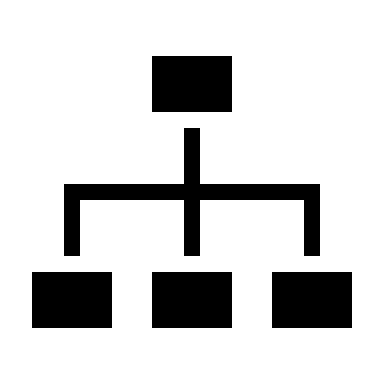 Navigation guidée
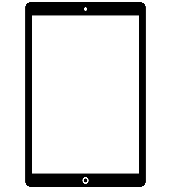 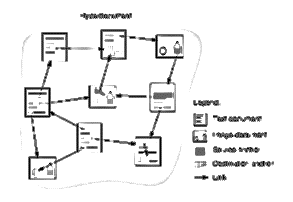 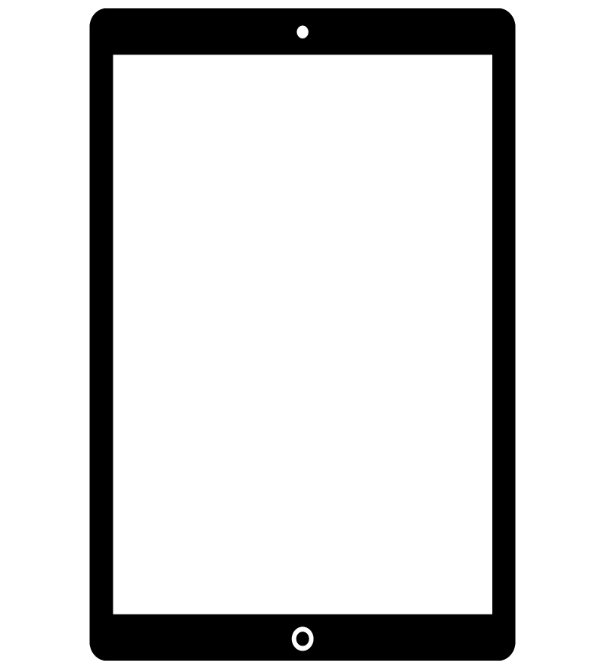 Recherche Exploratoire
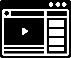 Navigation libre (hypertextuelle)
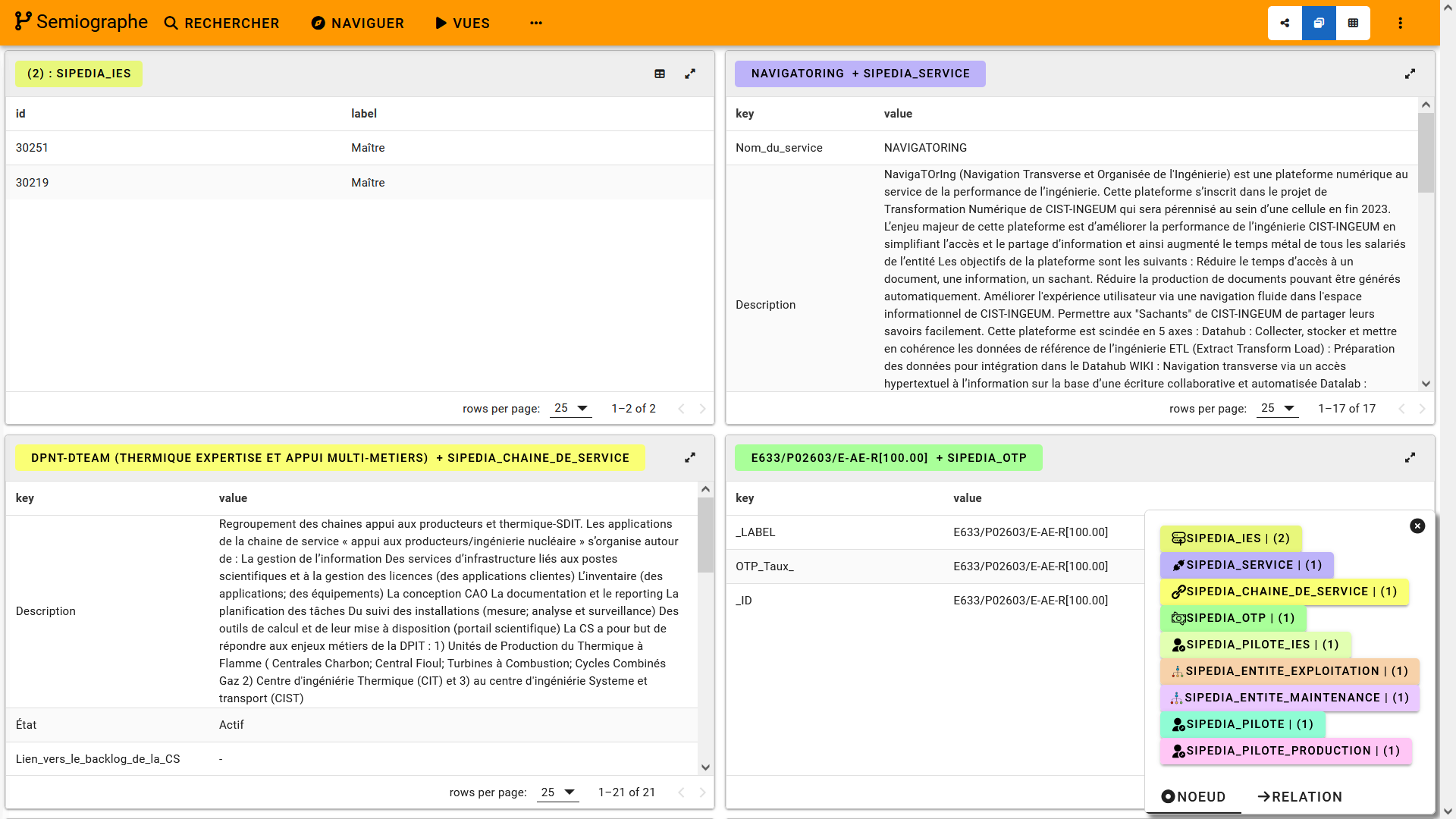 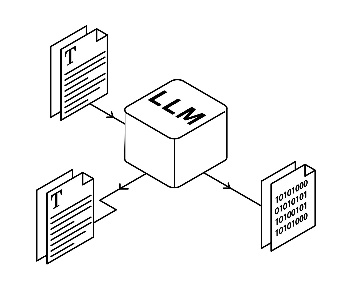 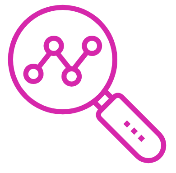 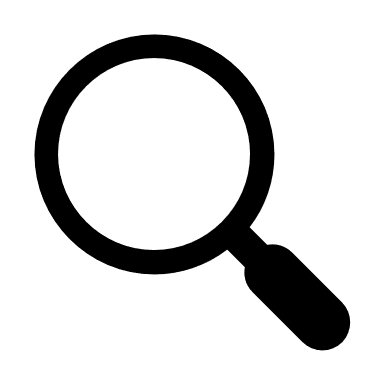 Graph data science
Recherche ouverte
IA générative
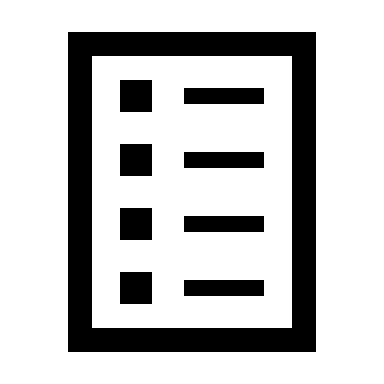 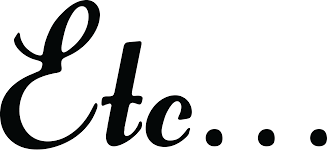 mais aussi
Moteur de Recherche conversationnel
Génération de contenu et de documents
Analyse & Tableaux de bord
Recherche par facettes
42
8
Prospective
-
Prospective
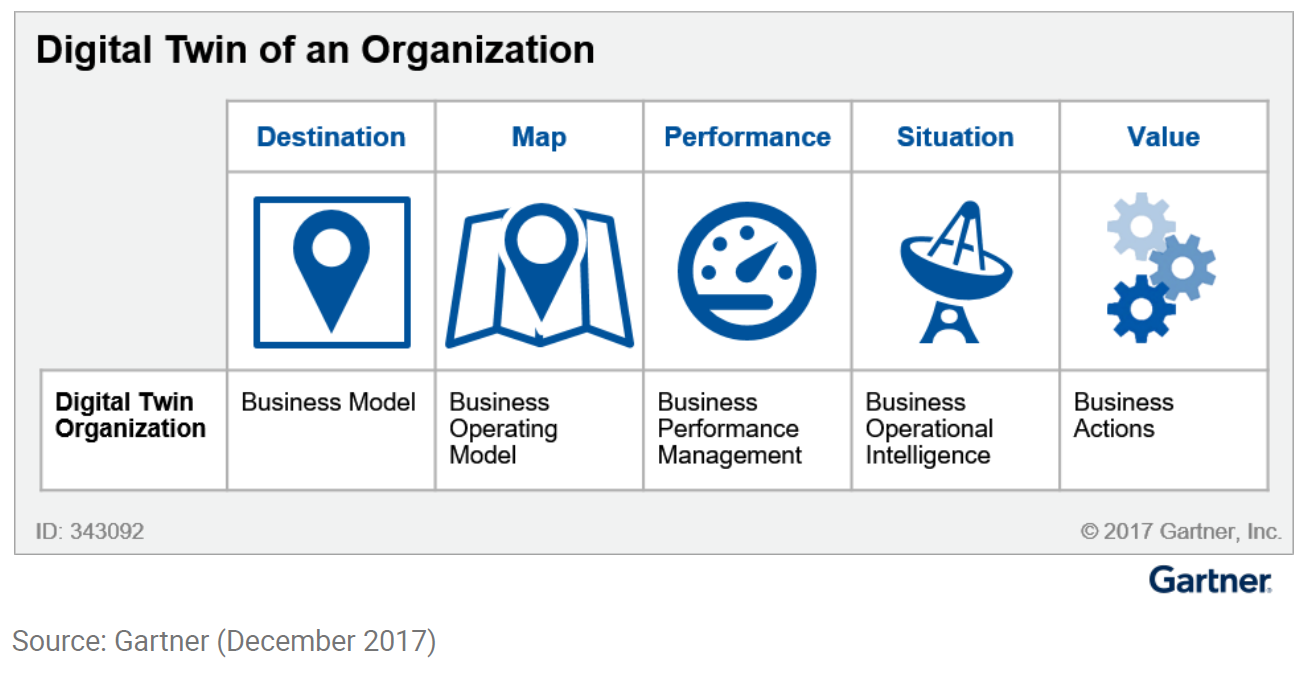 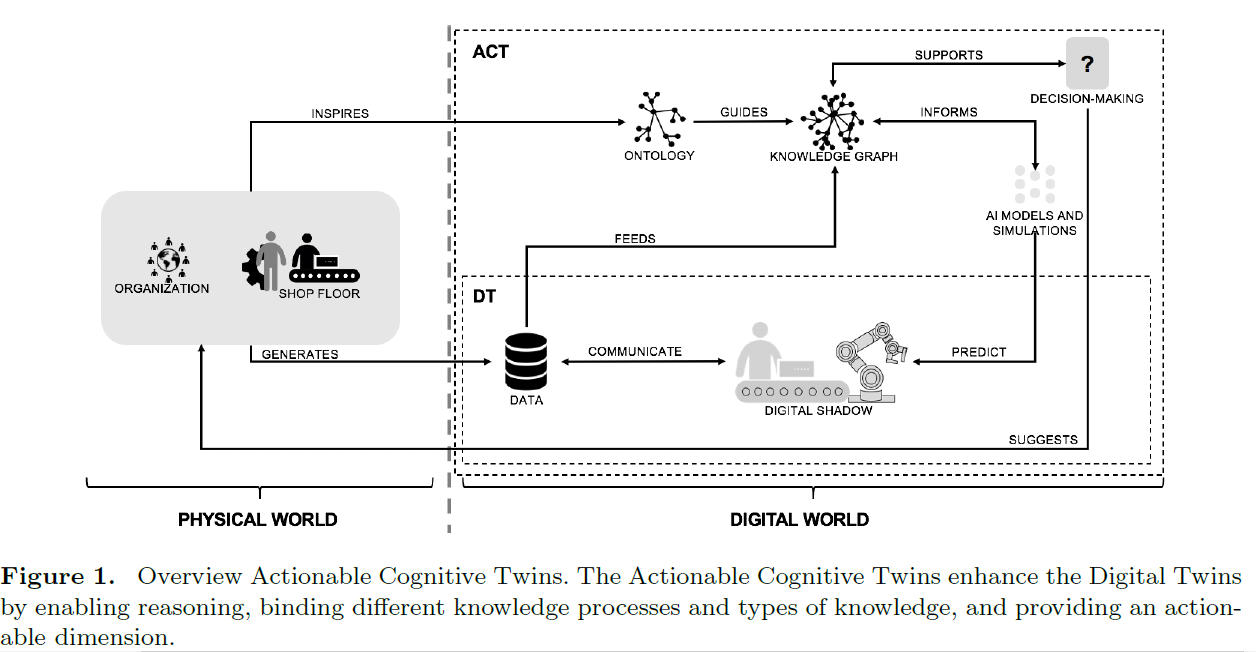 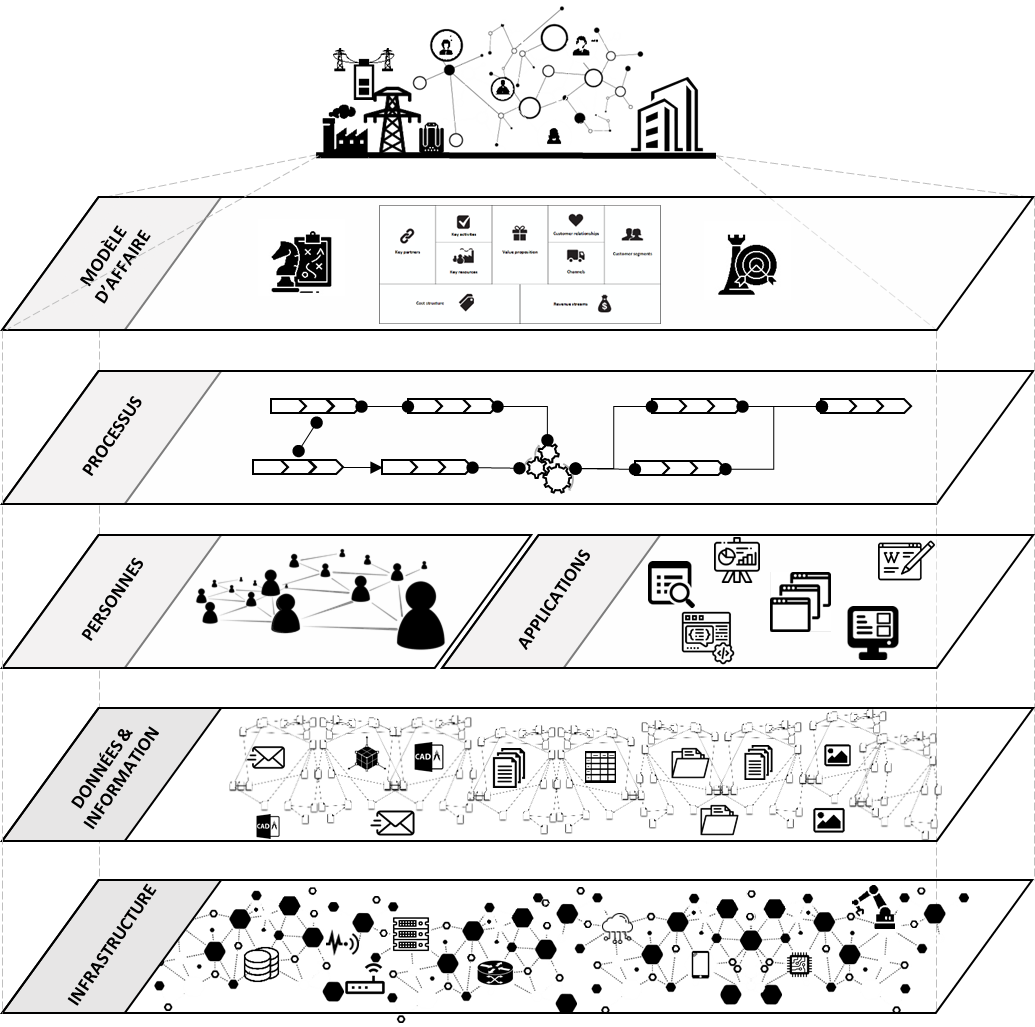 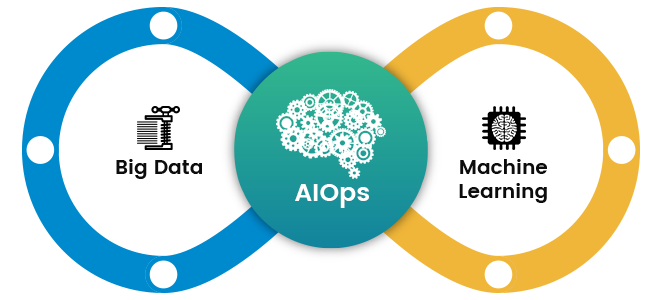 Rožanec, Jože & Jinzhi, Lu & Rupnik, Jan & Škrjanc, Maja & Mladenić, Dunja & Fortuna, Blaž & Zheng, Xiaochen & Kiritsis, Dimitris. (2021). Actionable Cognitive Twins for Decision Making in Manufacturing. https://www.researchgate.net/publication/350371707_Actionable_Cognitive_Twins_for_Decision_Making_in_Manufacturing
Merci